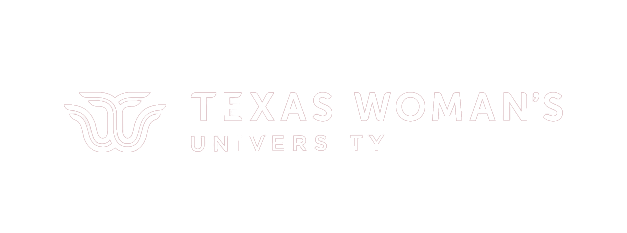 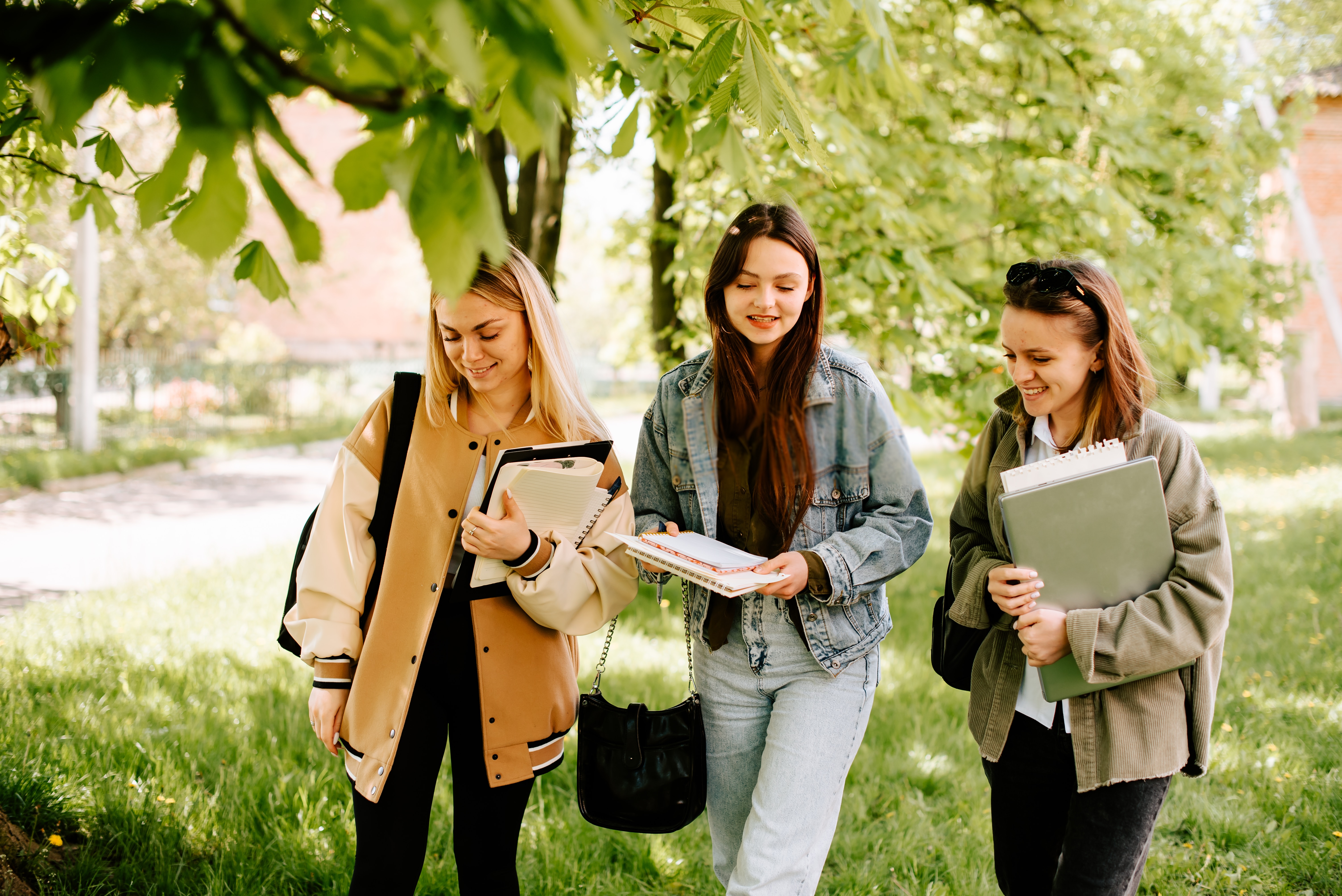 Active Learning
Teaching • Learning • Engagement
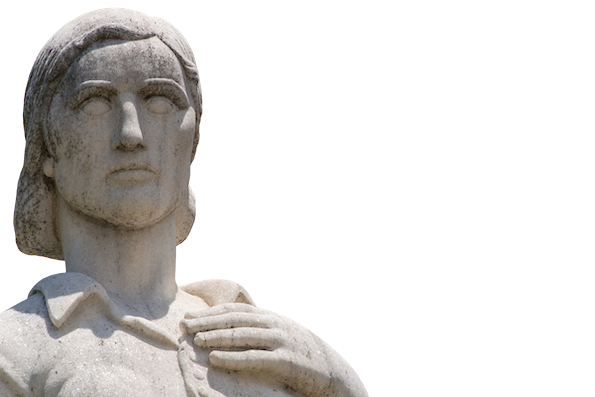 Peter Doolittle, Professor
Educational Psychology
Virginia Tech • pdoo@vt.edu
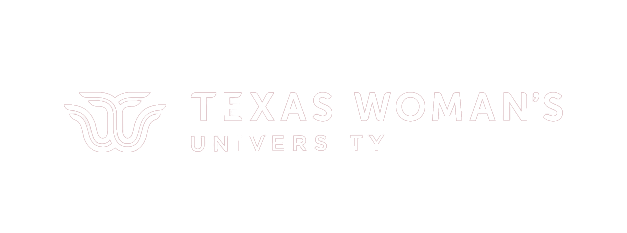 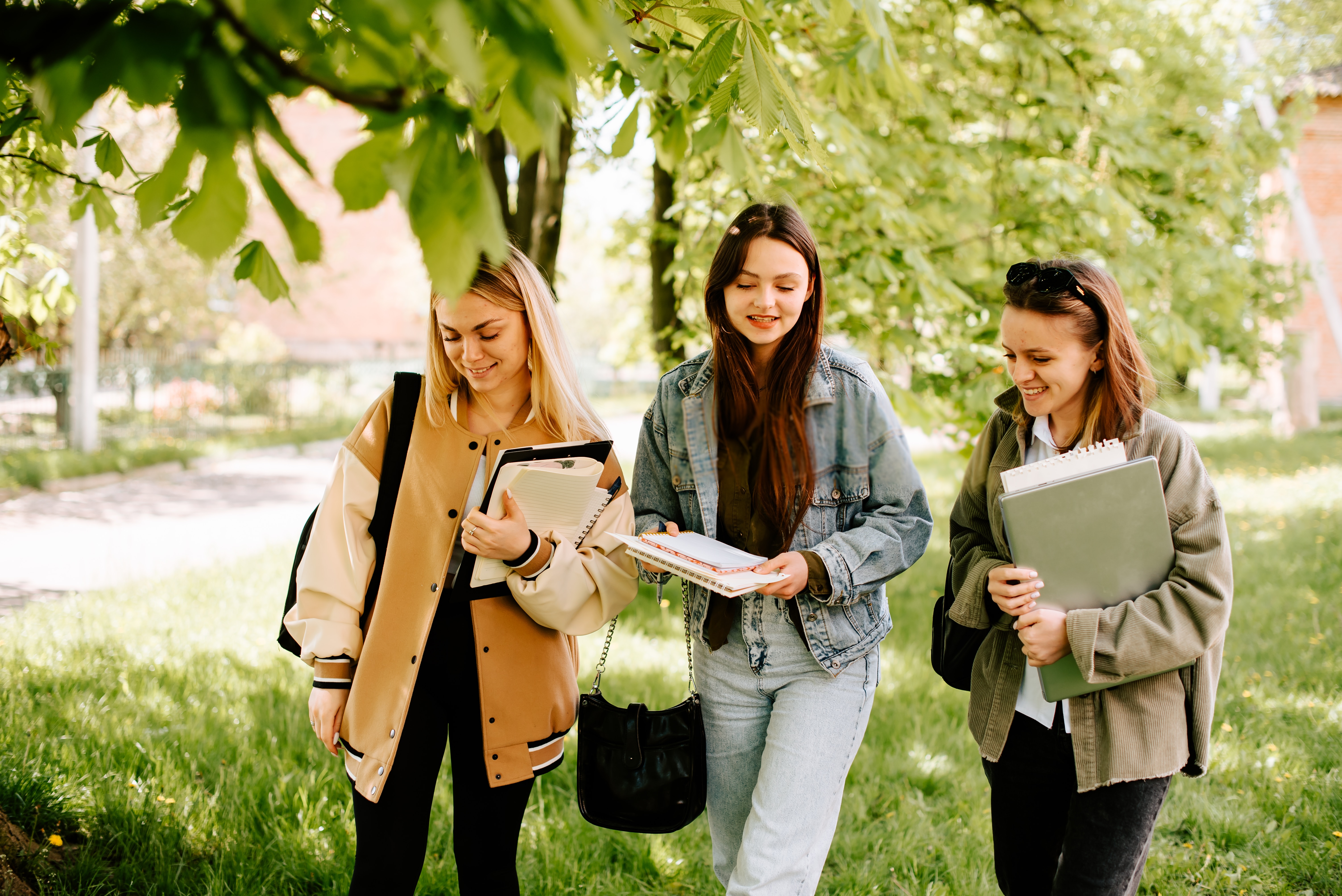 I
Active Learning
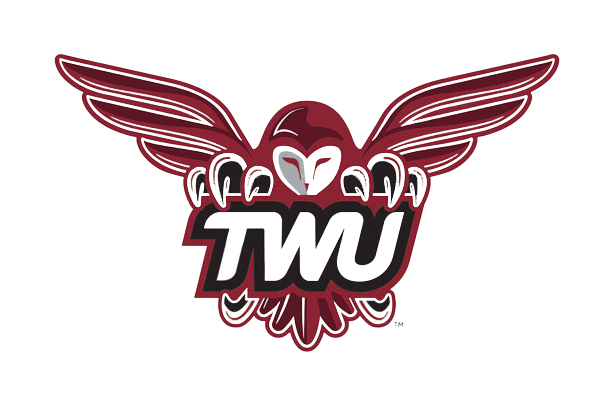 Teaching • Learning • Engagement
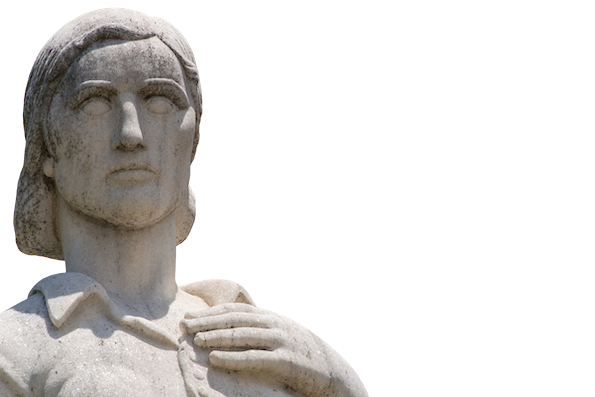 Peter Doolittle, Professor
Educational Psychology
Virginia Tech • pdoo@vt.edu
all images either twu.edu or unsplash.com
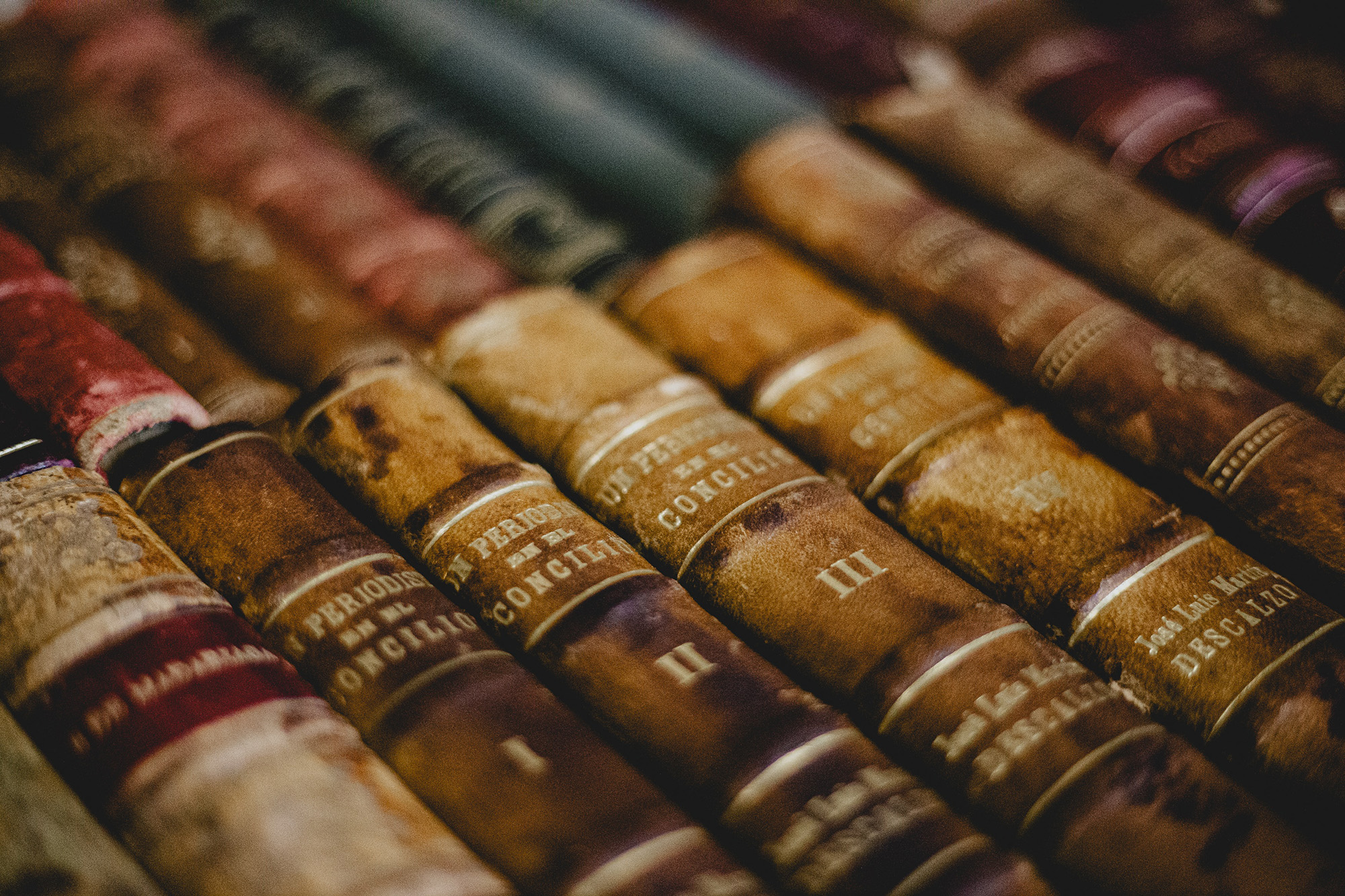 What is active learning?
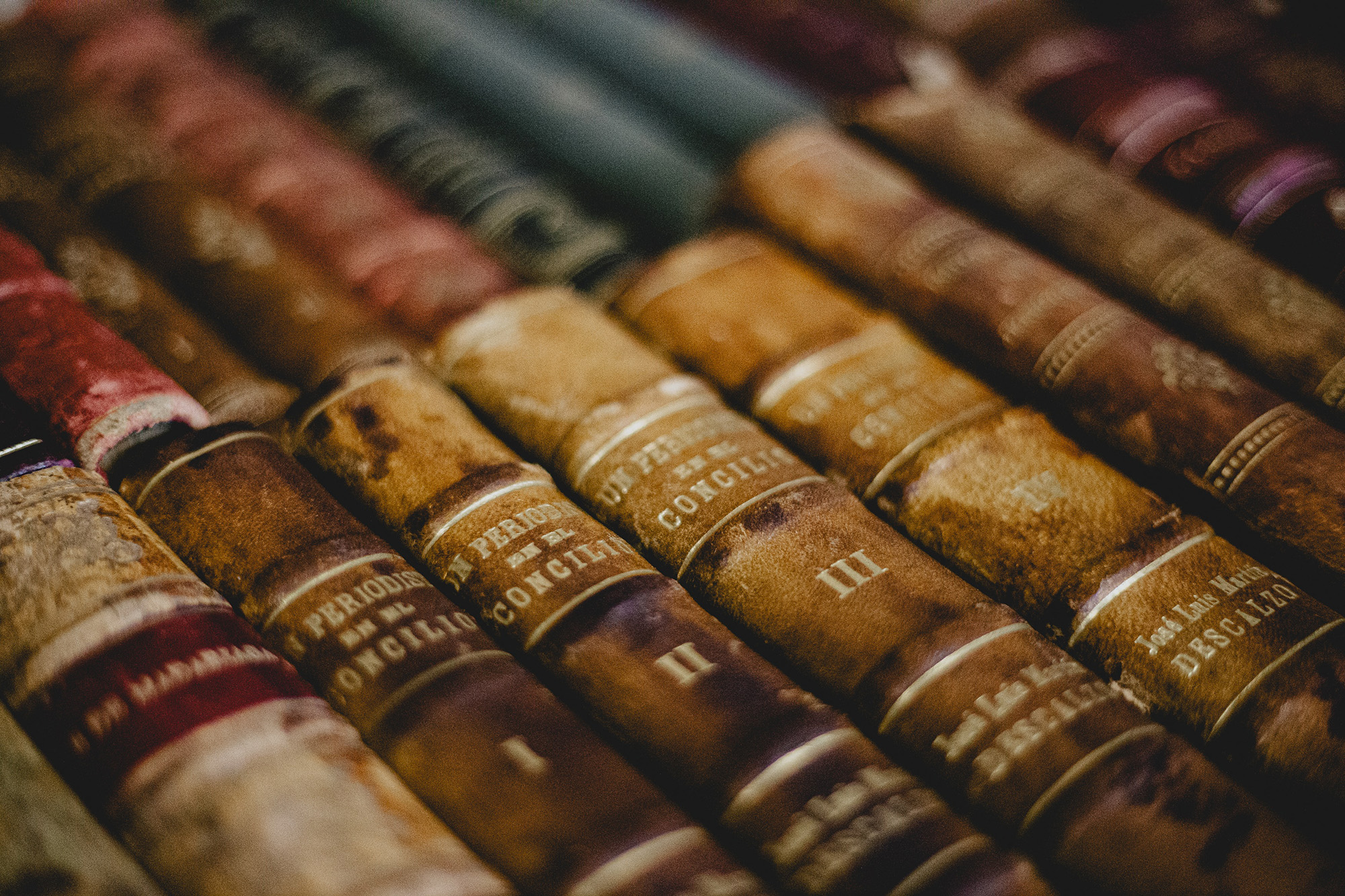 Anticipation Guide
Directions: For each of the following 3 sentences, 
 Agree
 Disagree
 Edit into agreement
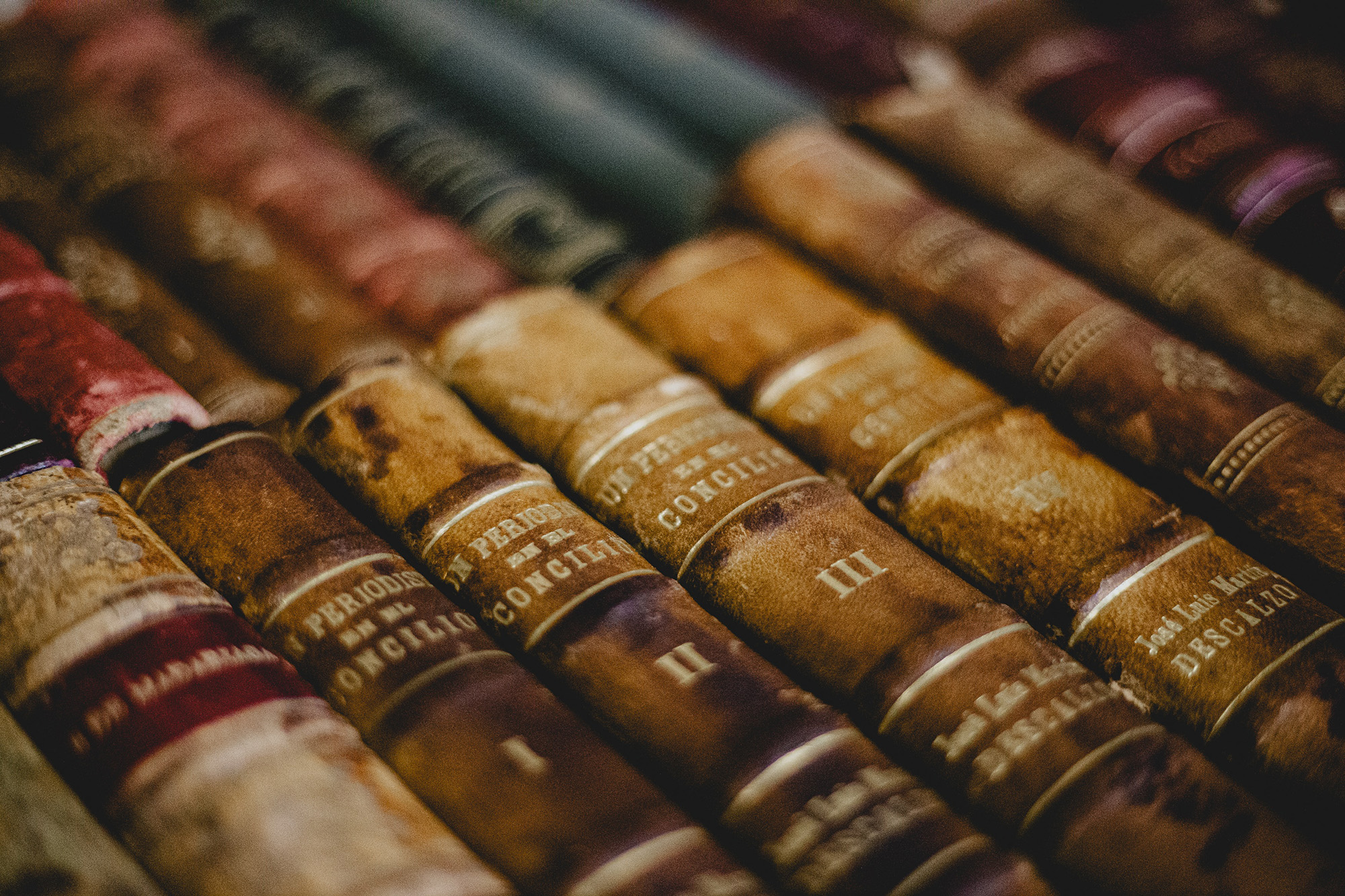 Anticipation Guide
Active learning involves students doing things and thinking about the things they are doing.
Active learning-based classes result in more student learning than lecture-based classes.
Active learning works best in small STEM classes focused on problem solving.
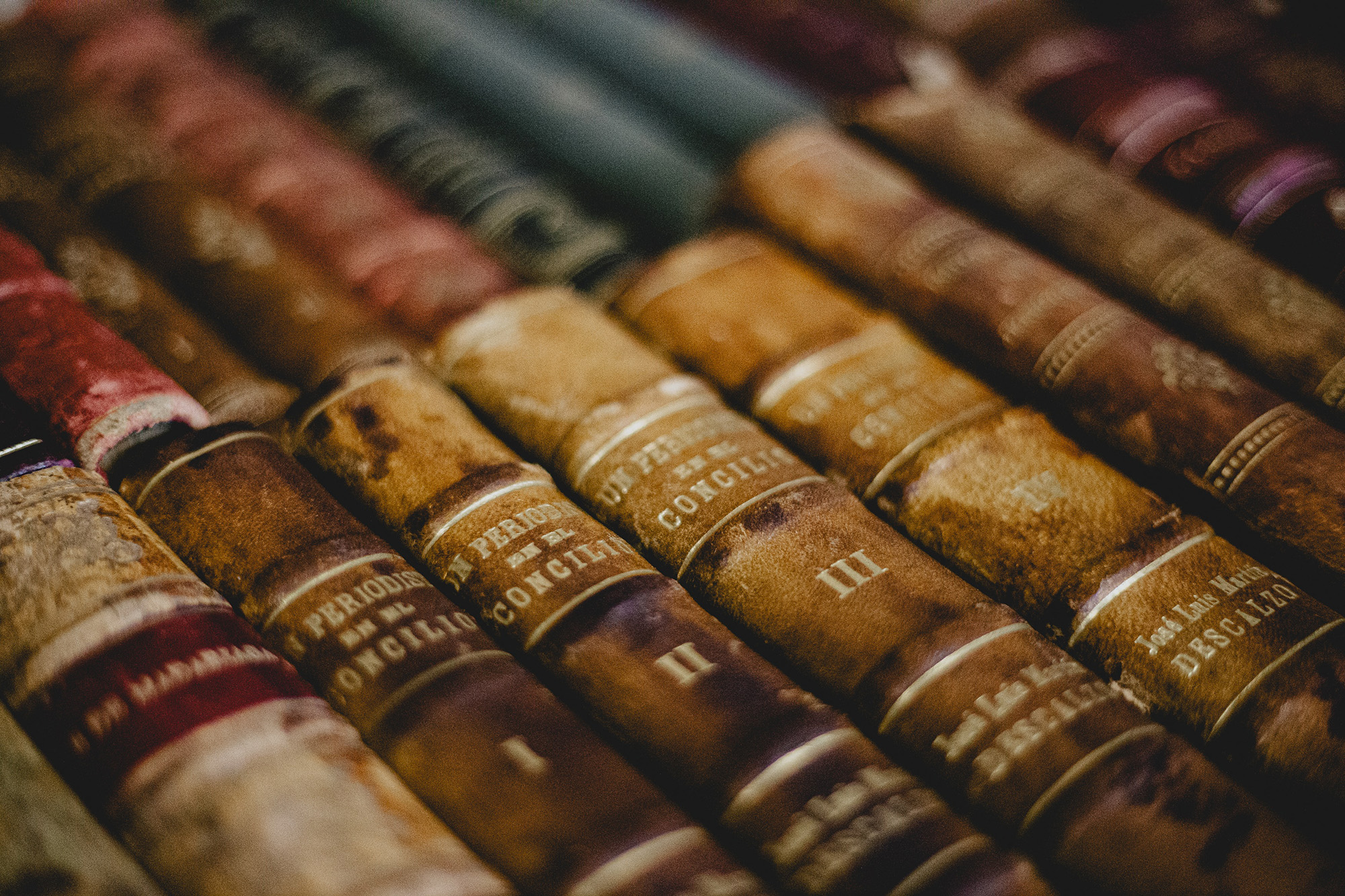 Anticipation Guide
Active learning involves students doing things and thinking about the things they are doing.
Active learning-based classes result in more student learning than lecture-based classes.
Active learning works best in small STEM classes focused on problem solving.
It Depends.
Words
Rest
Tired
Awake
Dream
Snore
Bed
Eat
Slumber
Sound
Comfort
Wake
Night
Rest
Tired
Awake
Dream
Snore
Bed
Eat
Slumber
Sound
Comfort
Wake
Night
That’s all!
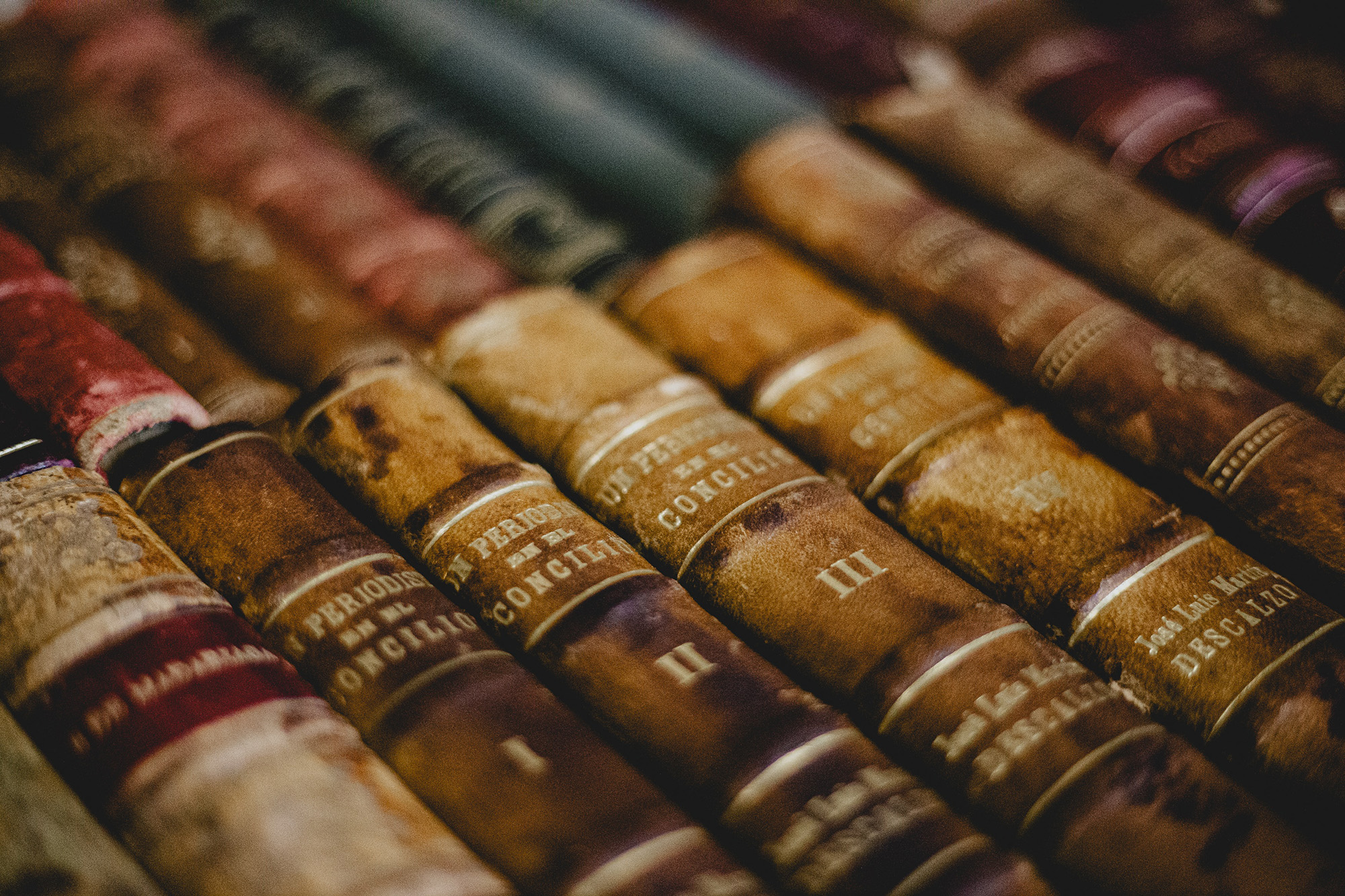 Connection
→
→
Meaning
Learning
Meaning is always an inside job.
(Agarwall, 2018; Craik, 2023; Craik & Tulving, 1975; Mayer, 1992)
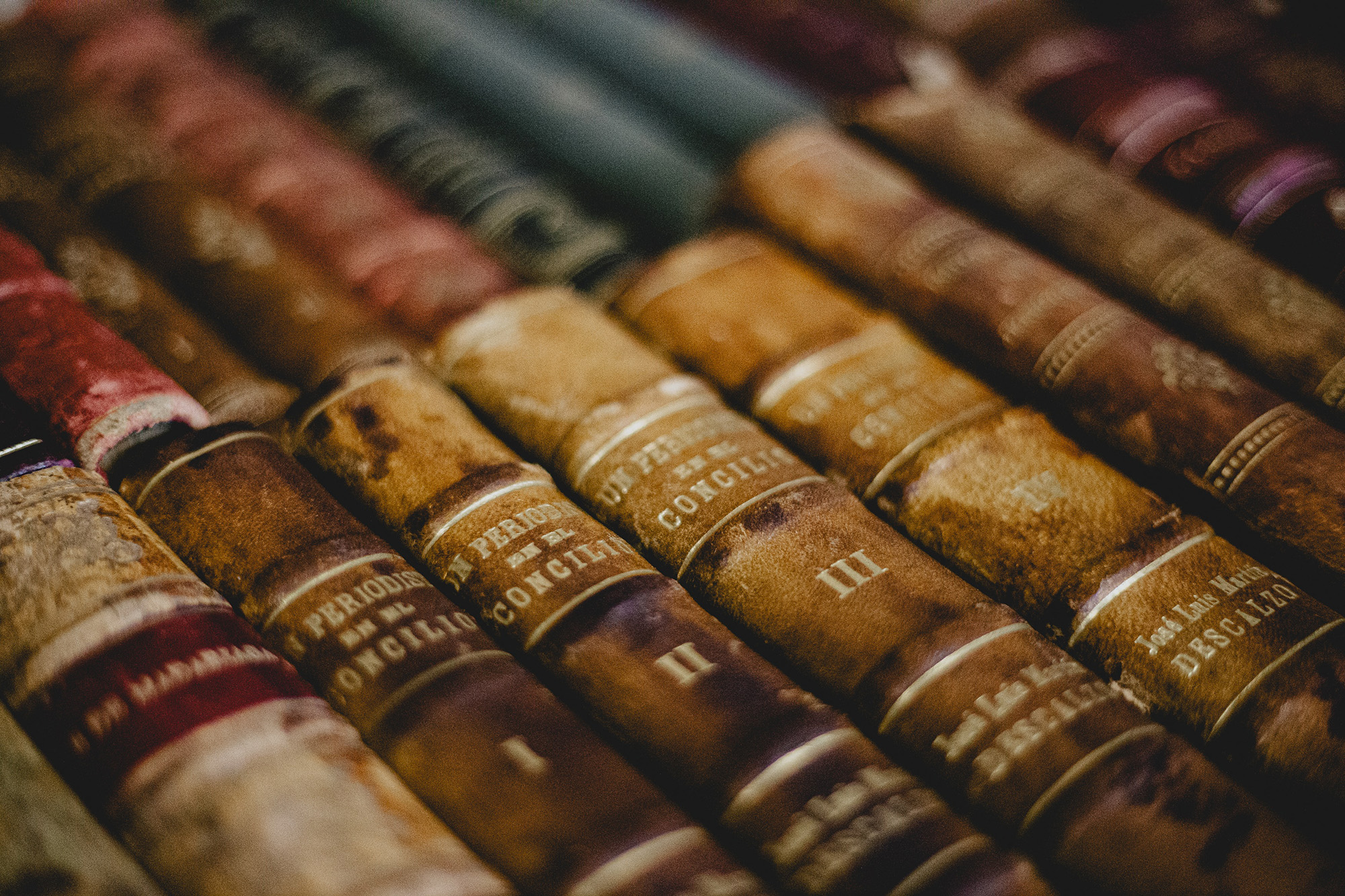 scíthe
tuirseach
dúiseacht
aisling
snor
leaba
ithe
pillín
fuaim
compord
úisigh
oíche
Rest
Tired
Awake
Dream
Snore
Bed
Eat
Slumber
Sound
Comfort
Wake
Night
Active Learning – Part 1
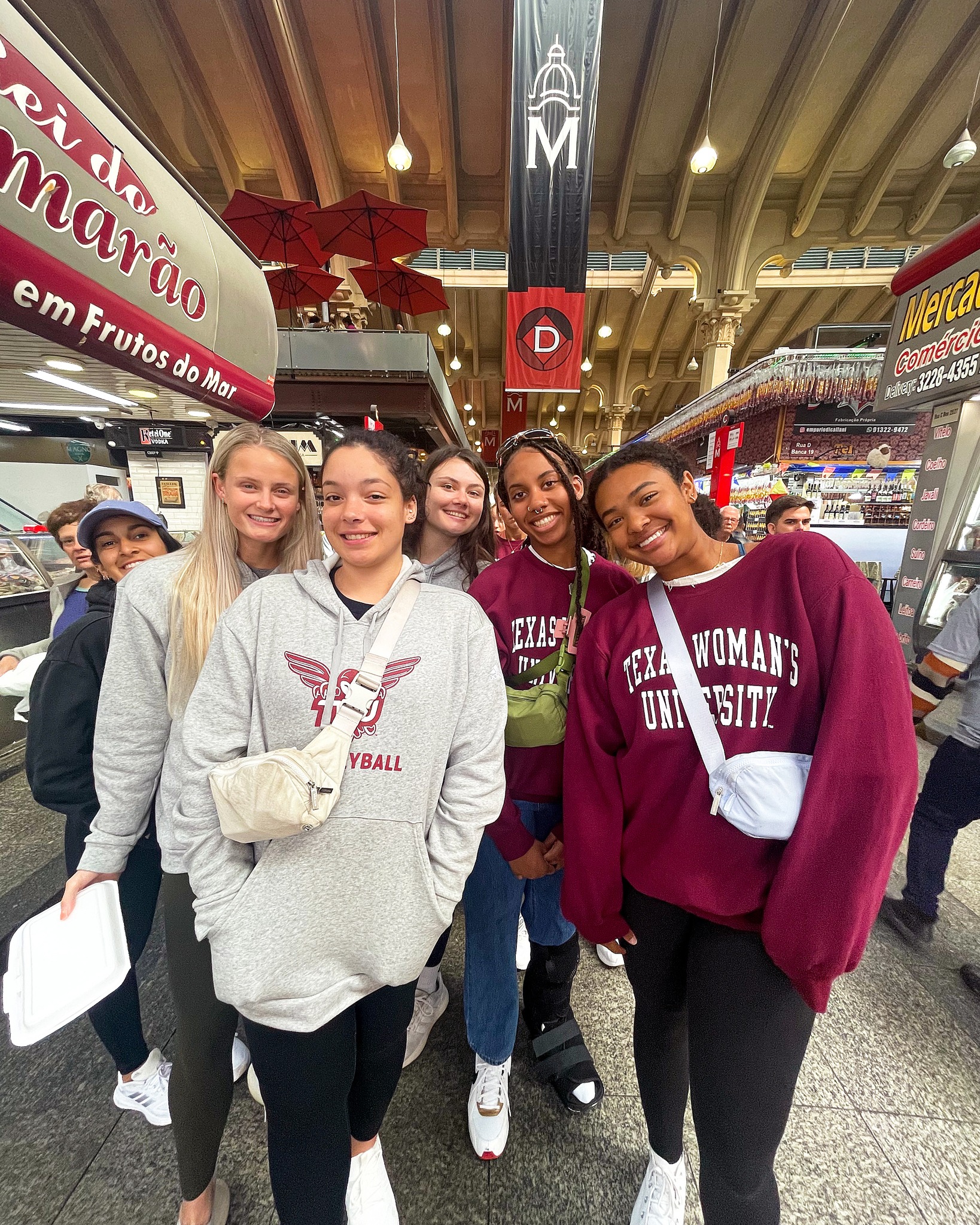 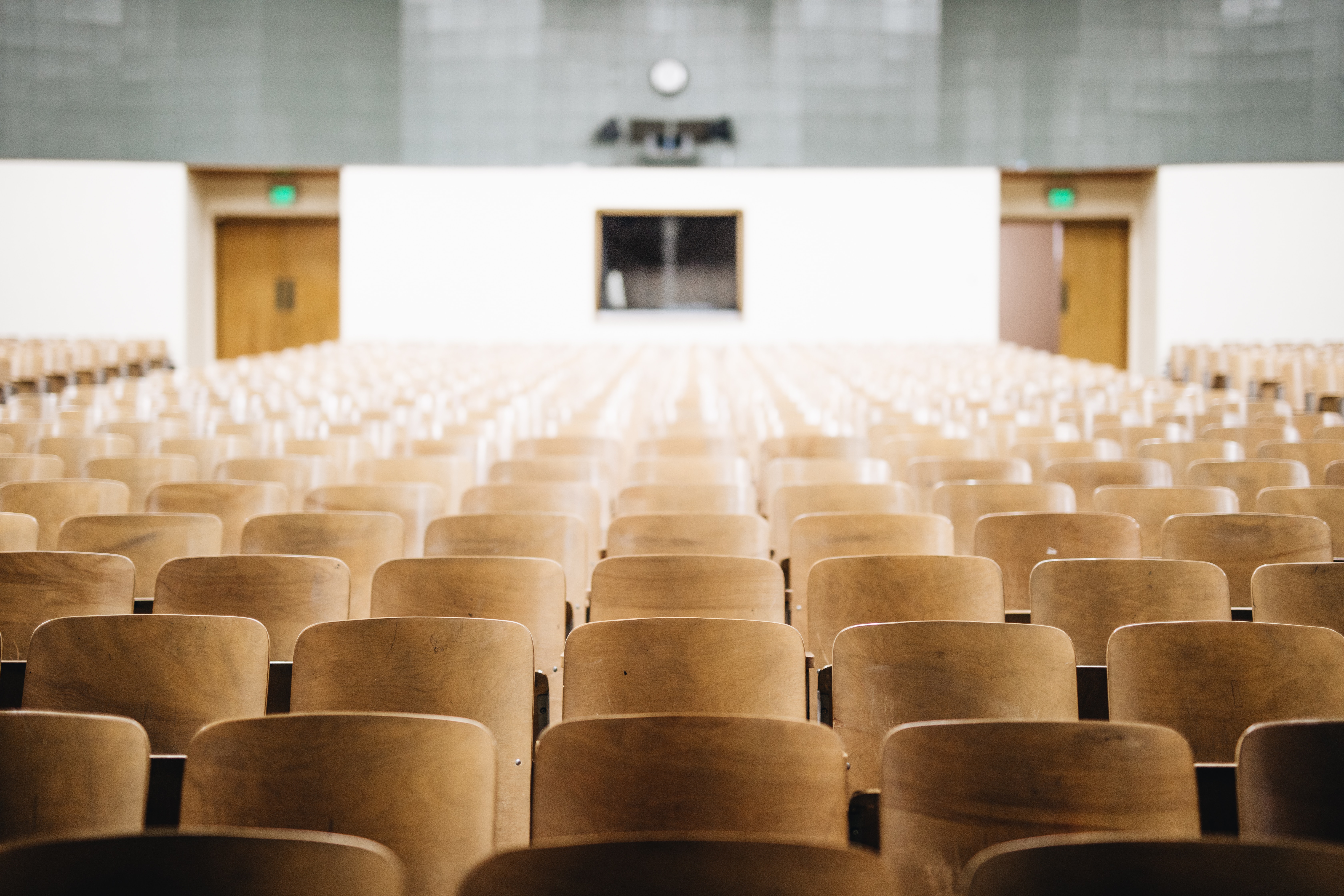 Active Learning: A Beginning
Theobald et al. (2020)

AL vs Lecture Courses (41)
UG STEM Courses
Exam Scores & DFW Rates

AL → ↑ Exams & ↓ DFWs
Larger gains for students from underrepresented groups (narrowed achievement gap)
Freeman et al. (2014)

AL vs Lecture Courses (225)
UG STEM Courses
Exam Scores & DFW Rates

AL → ↑ Exams & ↓ DFWs
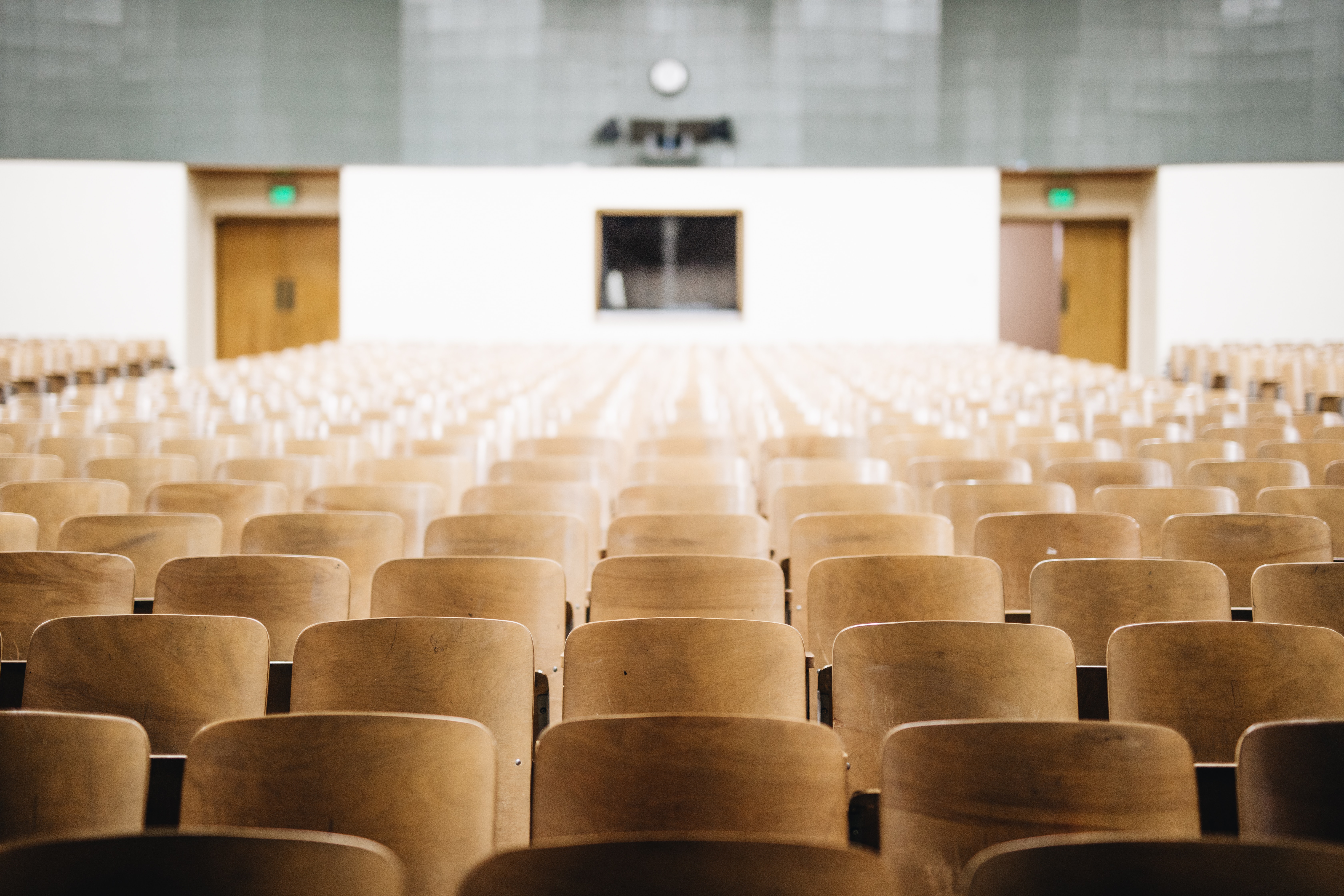 Active Learning: A Beginning
Theobald et al. (2020)
Freeman et al. (2014)
Lecture Classroom
Test Scores
Active Learning Classroom
Test Scores
Global Effect Size
Moderator Variables
Active Learning Intensity → ↓ Achievement Gap
Class Size, Course Level
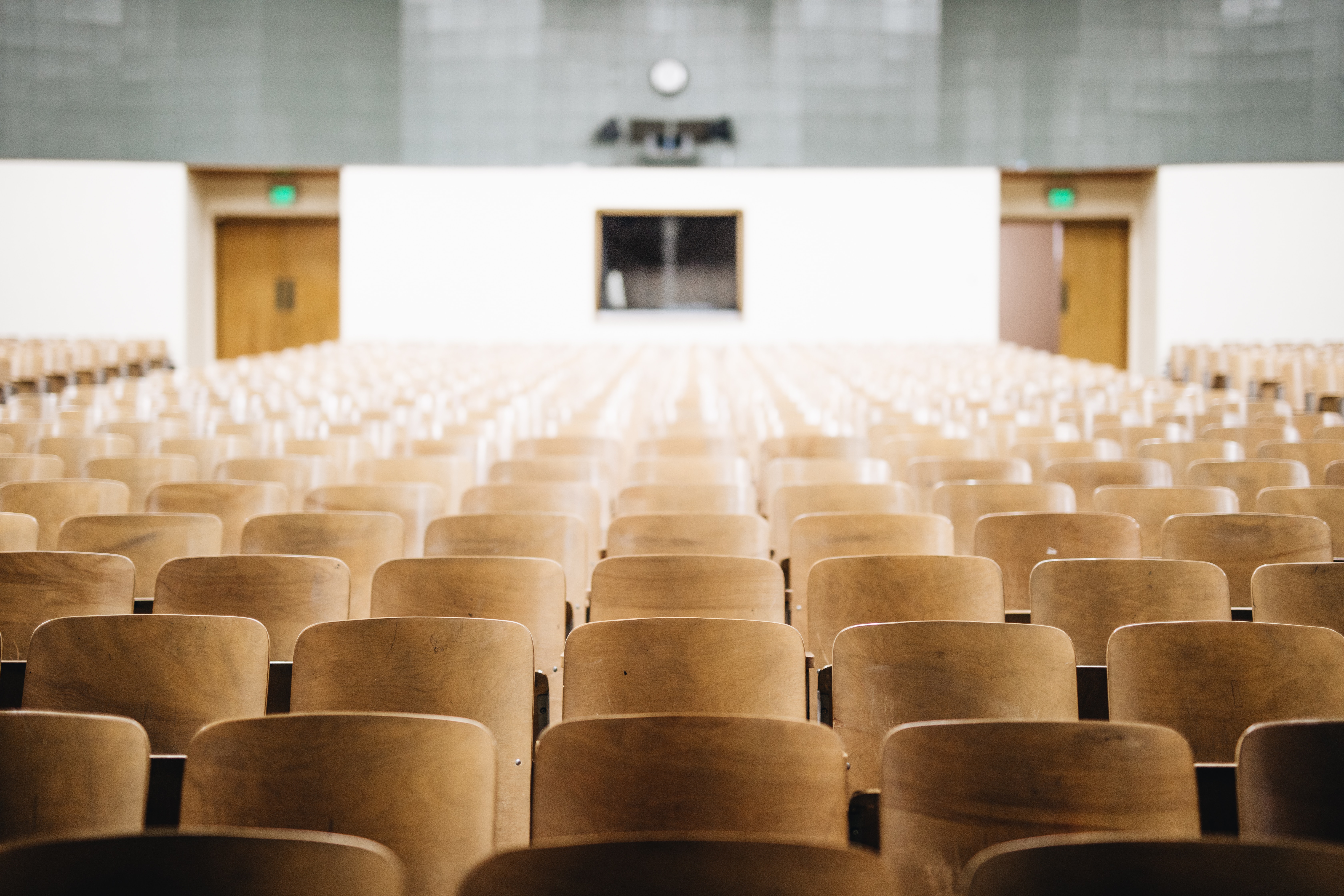 What is Active Learning?
First Generation		Active Learning Research
Second Generation	Active Learning Research

Bernstein, 2018 
Freeman et al., 2014 
Streveler & Menekse, 2017
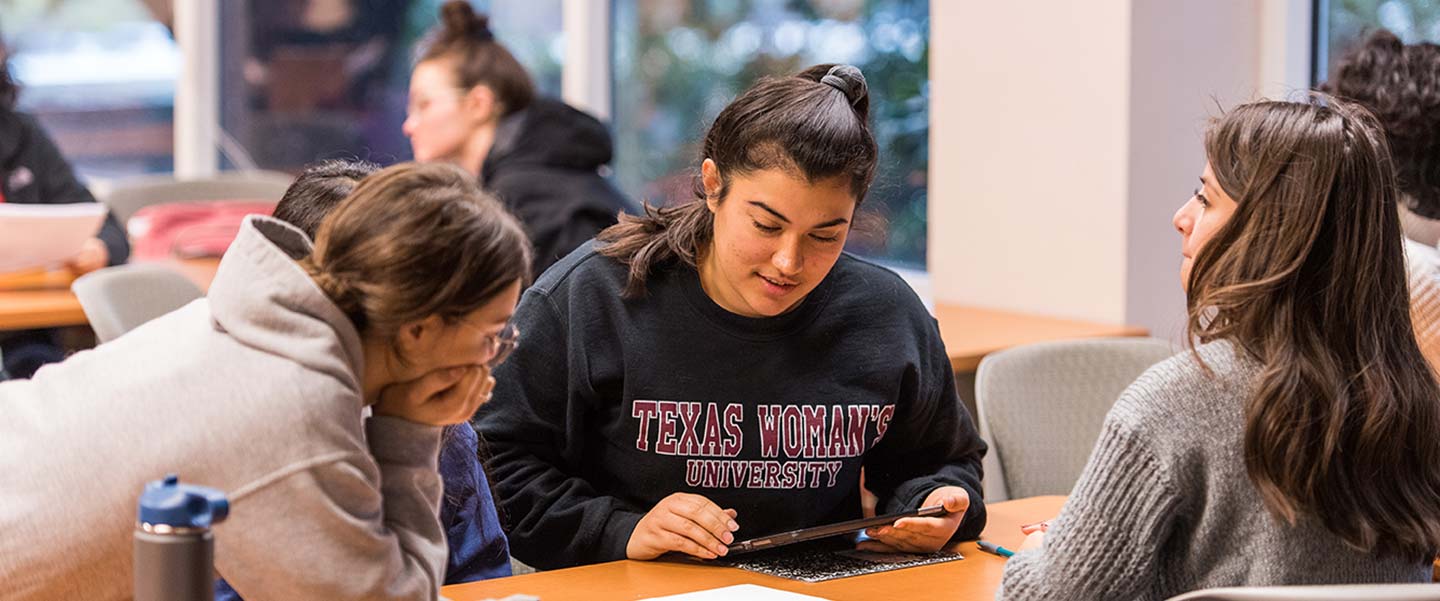 Active Learning – Part 2
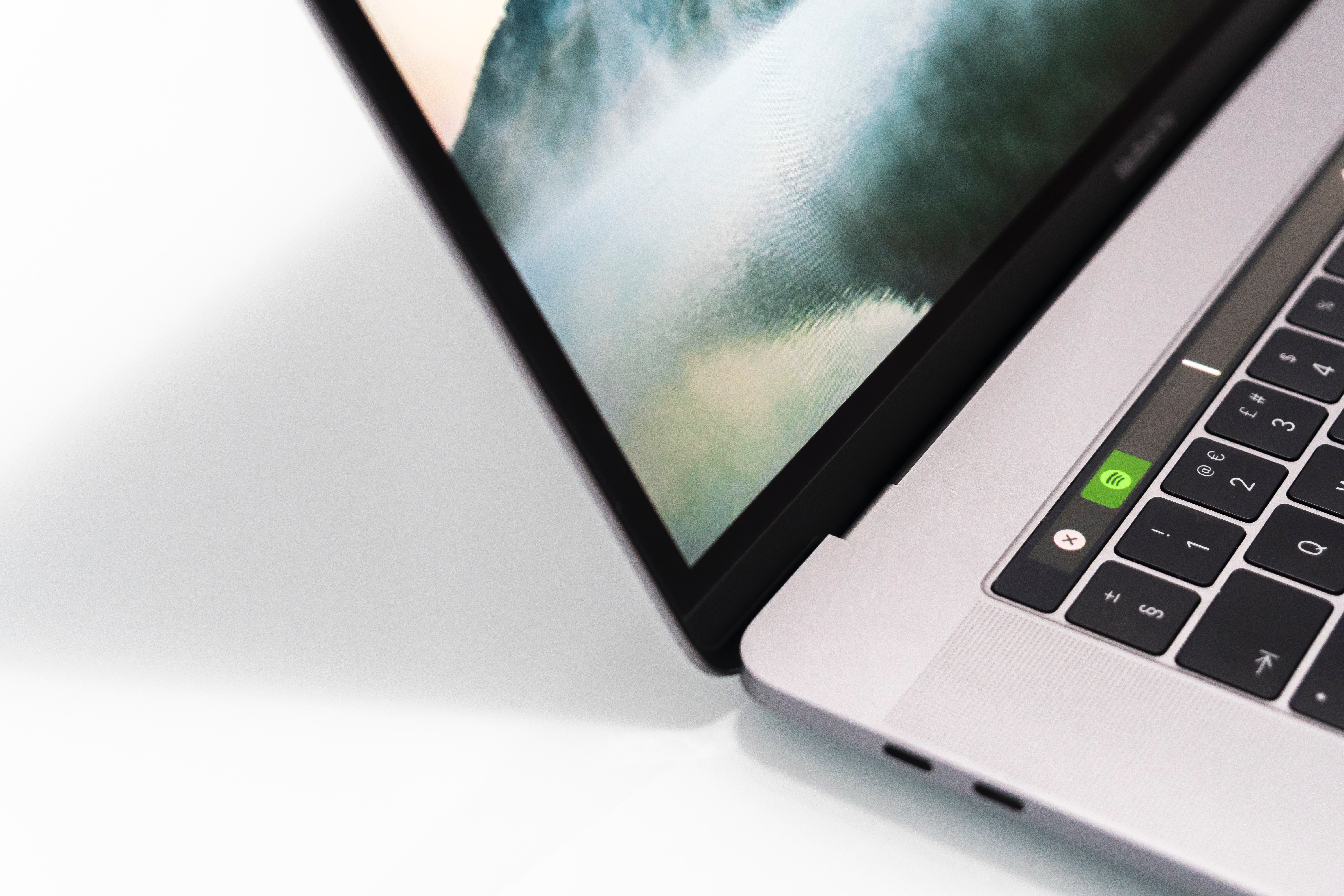 What is Active Learning?
Driessen et al., 2020
Biology Ed
2016-2018

148 articles
 
83.5% 
16.5%
Doolittle et al., 2023
STEM & Social Sci 
2017-2022

586 articles
 
70.1%
29.9%
No Definition
Definition
[Speaker Notes: Dreissen: Top 2 Strategies: Discussion, Group Work                      Top Definition: Engaging and interacting
Doolittle: Top 2 Strategies: Group Work, Problem Solving              Top Definition: ? ? ?]
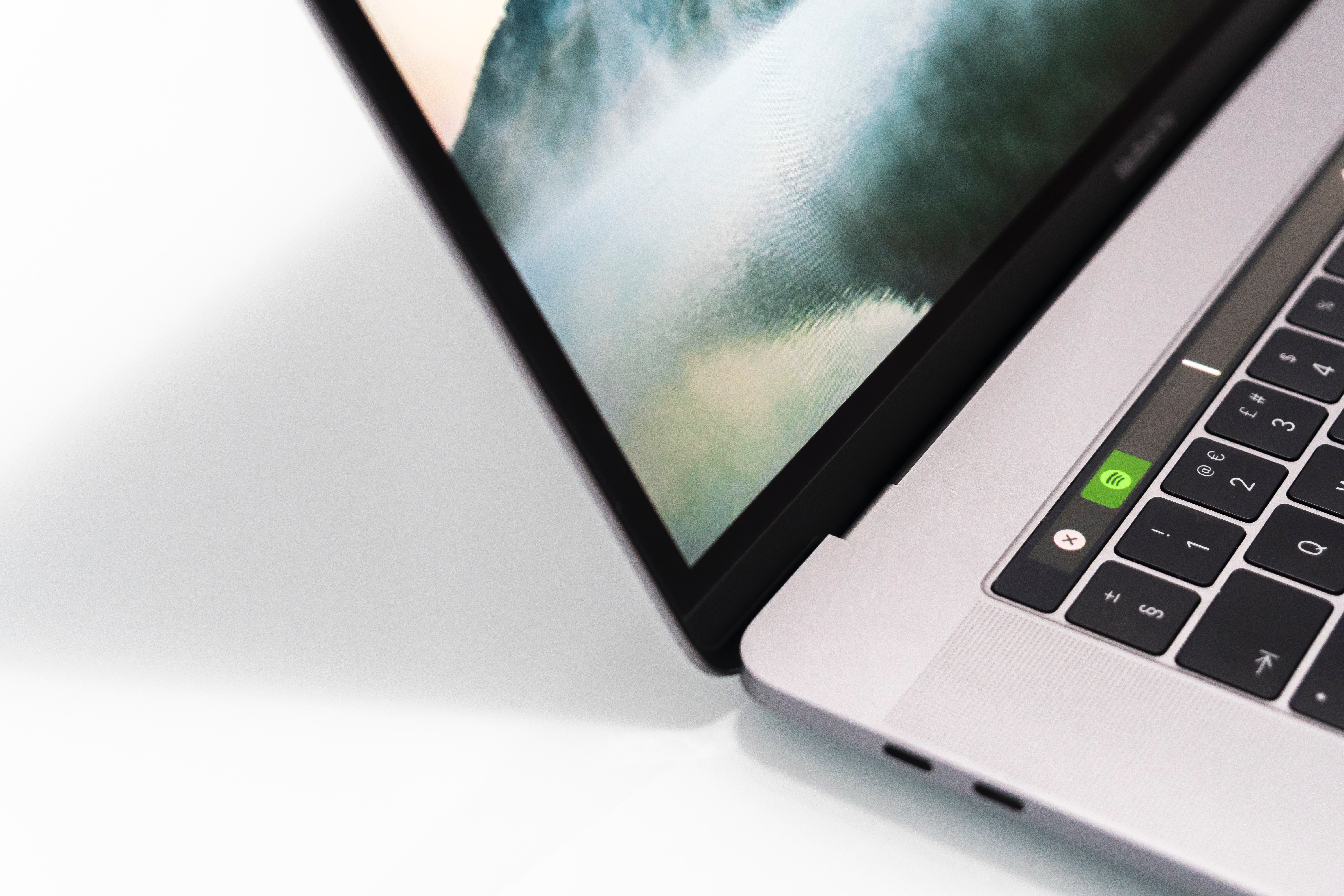 What is Active Learning?
Qualitative Analysis  : 161 Definitions – 3 Themes 

Active learning as grounded in student-centered constructivist theory.
Active learning promotes higher-order thinking and deeper learning.
Active learning as an instructional strategy involving activity, participation, and engagement.
[Speaker Notes: Dreissen: Top 2 Strategies: Discussion, Group Work                      Top Definition: Engaging and interacting
Doolittle: Top 2 Strategies: Group Work, Problem Solving              Top Definition: ? ? ?]
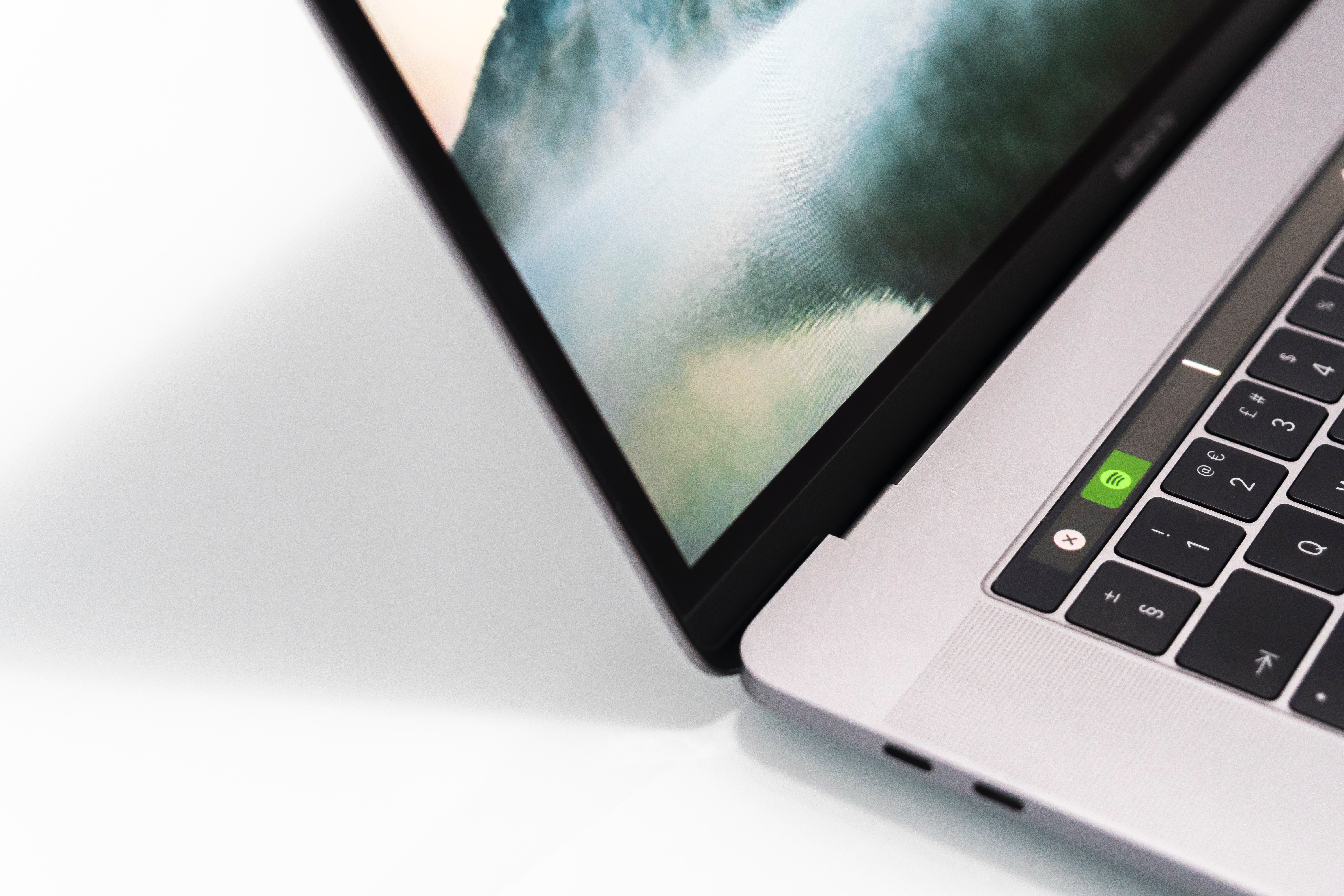 What is Active Learning 		Domains
accounting
biology
biomedical education
calculus
chemical education
chemistry
computer science
construction mgmt
cybersecurity
economics
education
engineering
English as a FL 
geosciences
health sciences
Info technology
library science
mathematics
medical education 
moral education
nutrition education
pharmacy education 
philosophy 
physical therapy 
physics 
political science
quantum field theory 
recreational therapy 
STEM
transportation
Active learning is not domain specific.
[Speaker Notes: WHATEVER ACTIVE LEARNING IS . . .]
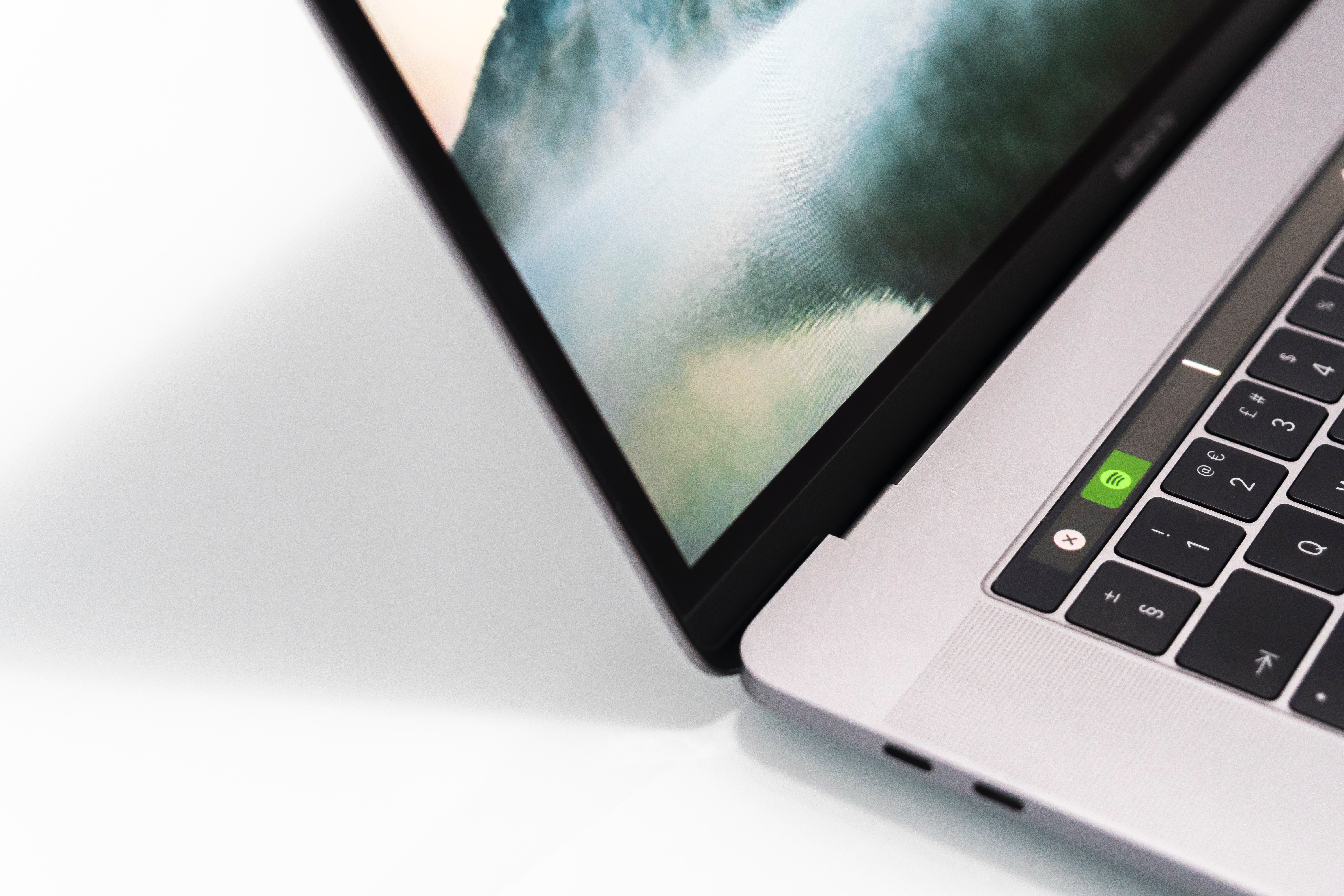 What is Active Learning? 	190 Strategies
case-based learning
clickers
concept-point-recovery
controversial issues
cooperative learning
debate
design-based learning
discussion
dramatization
films
flipping
focused listening
group work
inquiry-based learning
jigsaw
laboratory learning
minute papers
music
online forums
peer instruction
flipping the class
questioning
reflection journals
role play
serious games
service learning 
simulations
social media
student presentations
team-based learning
Active learning is not a strategy.
[Speaker Notes: 48% of definitions were ”definition by strategy”]
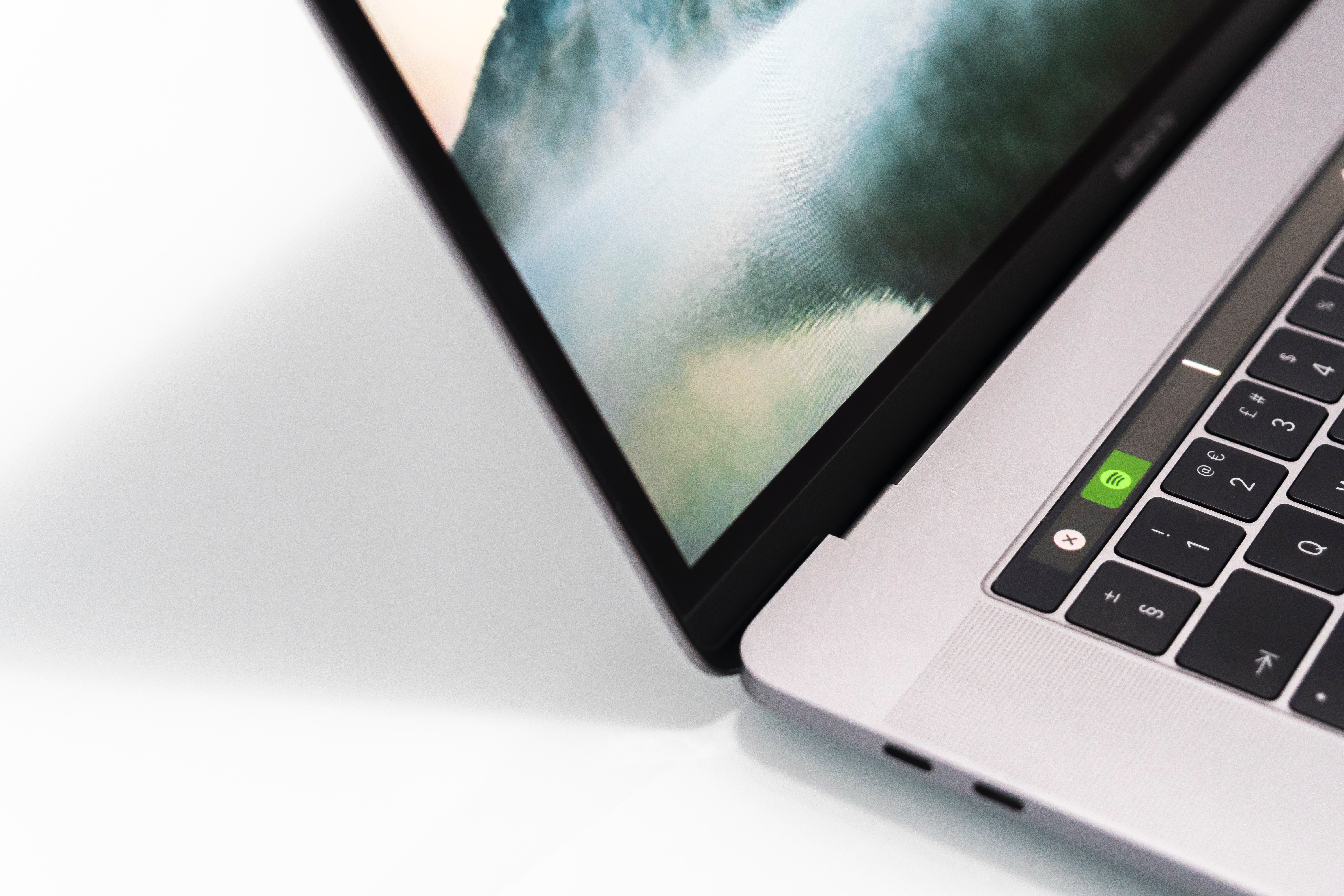 What is Active Learning? 		Application
flipping the class
flipping the class
flipping the class
flipping the class
flipping the class
flipping the class
flipping the class
flipping the class
flipping the class
flipping the class
flipping the class
flipping the class
flipping the class
flipping the class
flipping the class
flipping the class
flipping the class
flipping the class
flipping the class
flipping the class
flipping the class
flipping the class
flipping the class
flipping the class
flipping the class
flipping the class
flipping the class
flipping the class
flipping the class
flipping the class
Active learning is NOT a strategy.
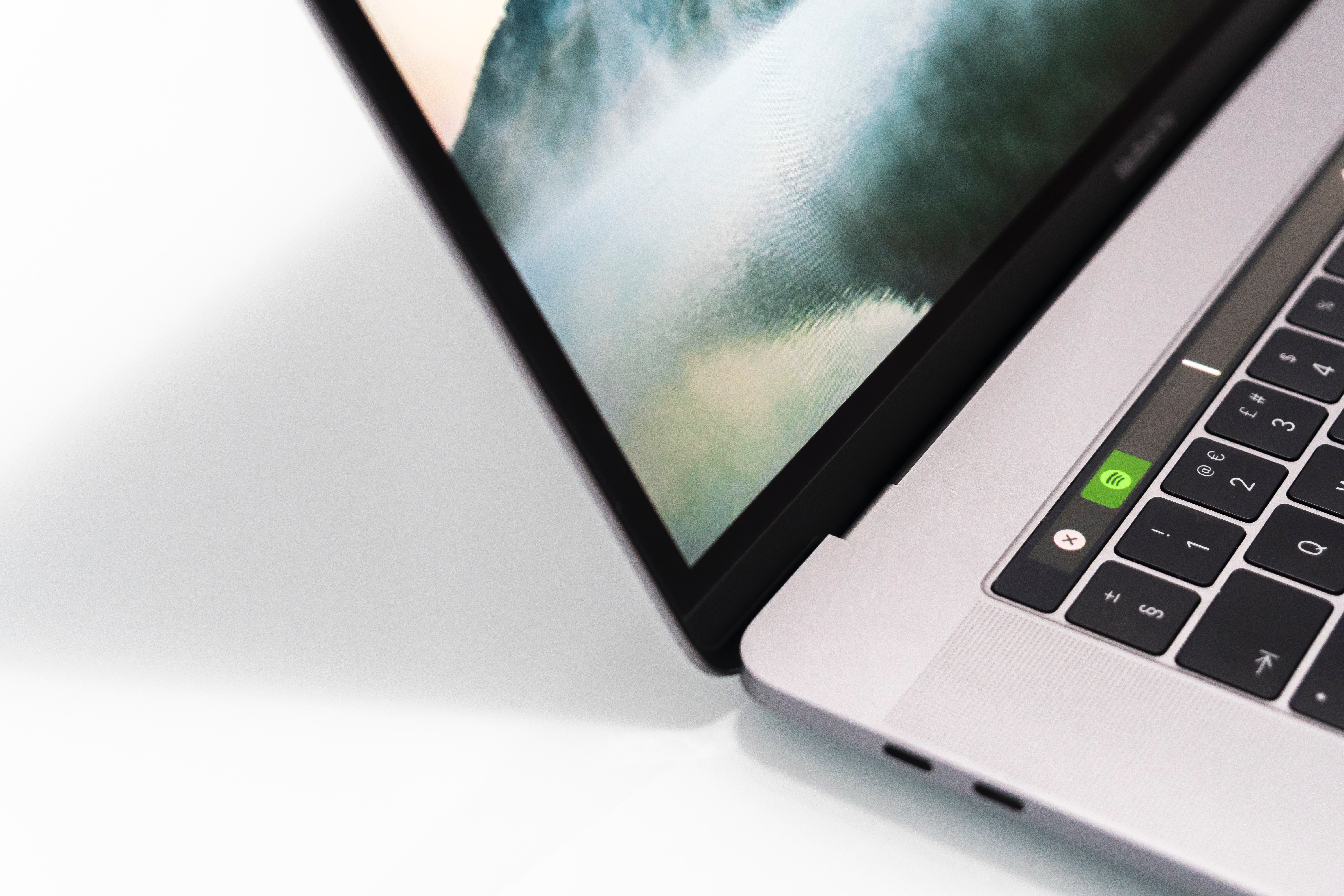 What is Active Learning?
Active learning is not domain specific.
Active learning is not a strategy.
Active learning is not magic.
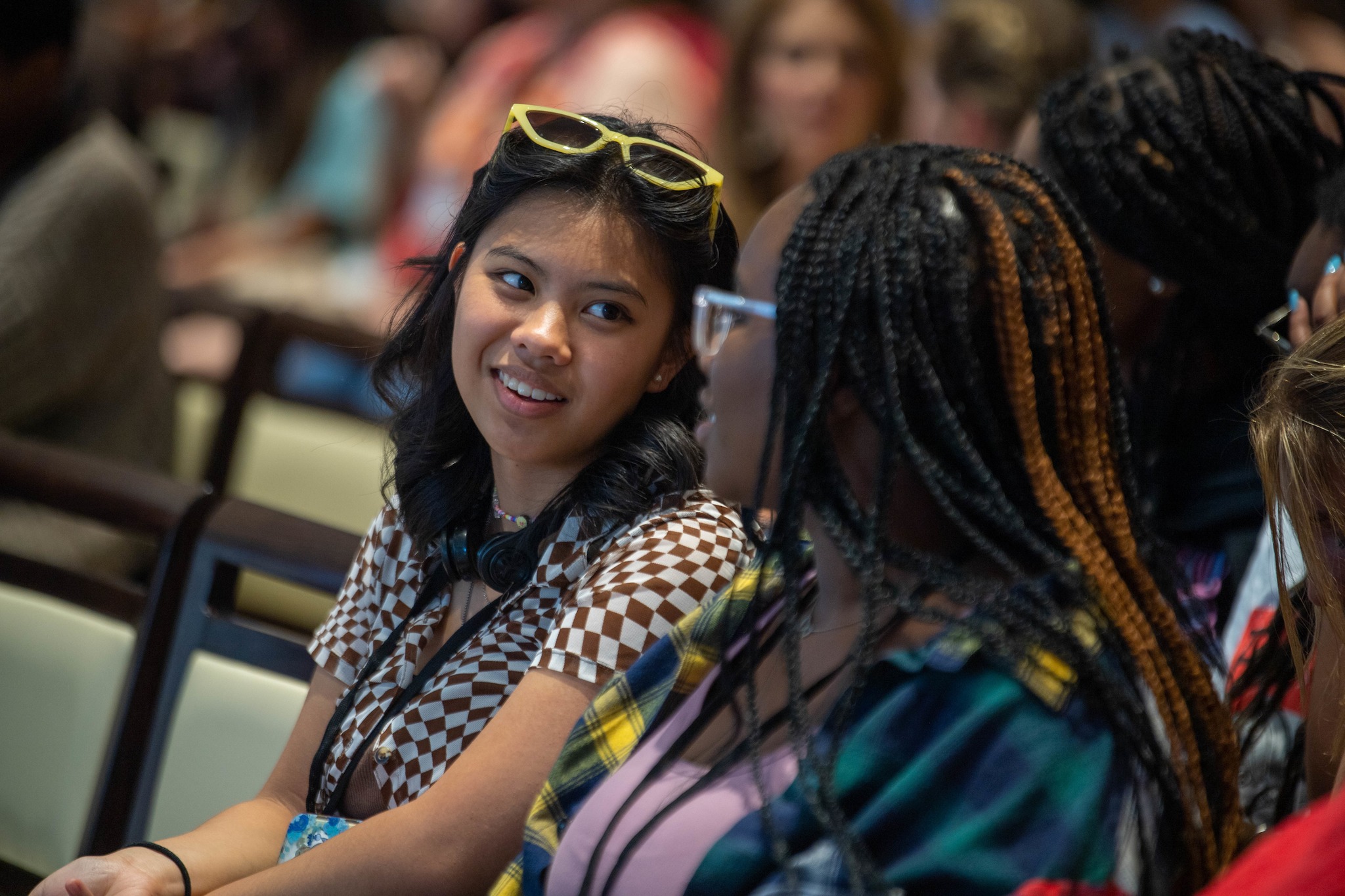 Active Learning – Part 3
No, really, what is it? 😳
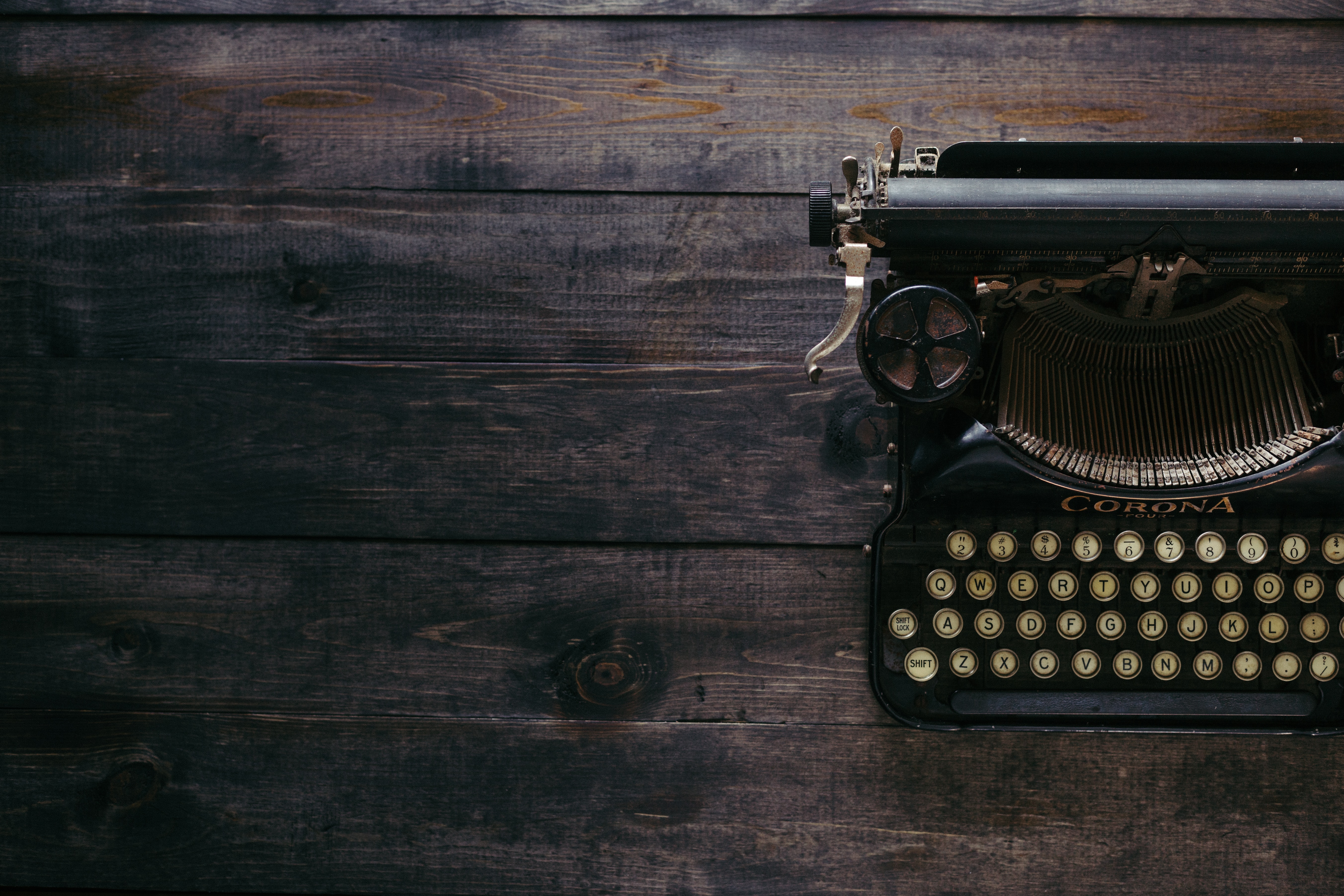 →
→
Learning
Meaning
Connection
New
Knowledge
Prior
Knowledge
Meaningful Learning		NK → PK
Elaborative Learning 	NK ← PK
Integrated Learning 		PK ⚡︎ PK
(Agarwal et al., 2021; Dunlosky et al., 2013; Norris & Kalm, 2021)
[Speaker Notes: Halloween was invented in Ireland - 2,000 years to the Celtic Samhain (SAH-win) festival: usher in “the dark half of the year.”]
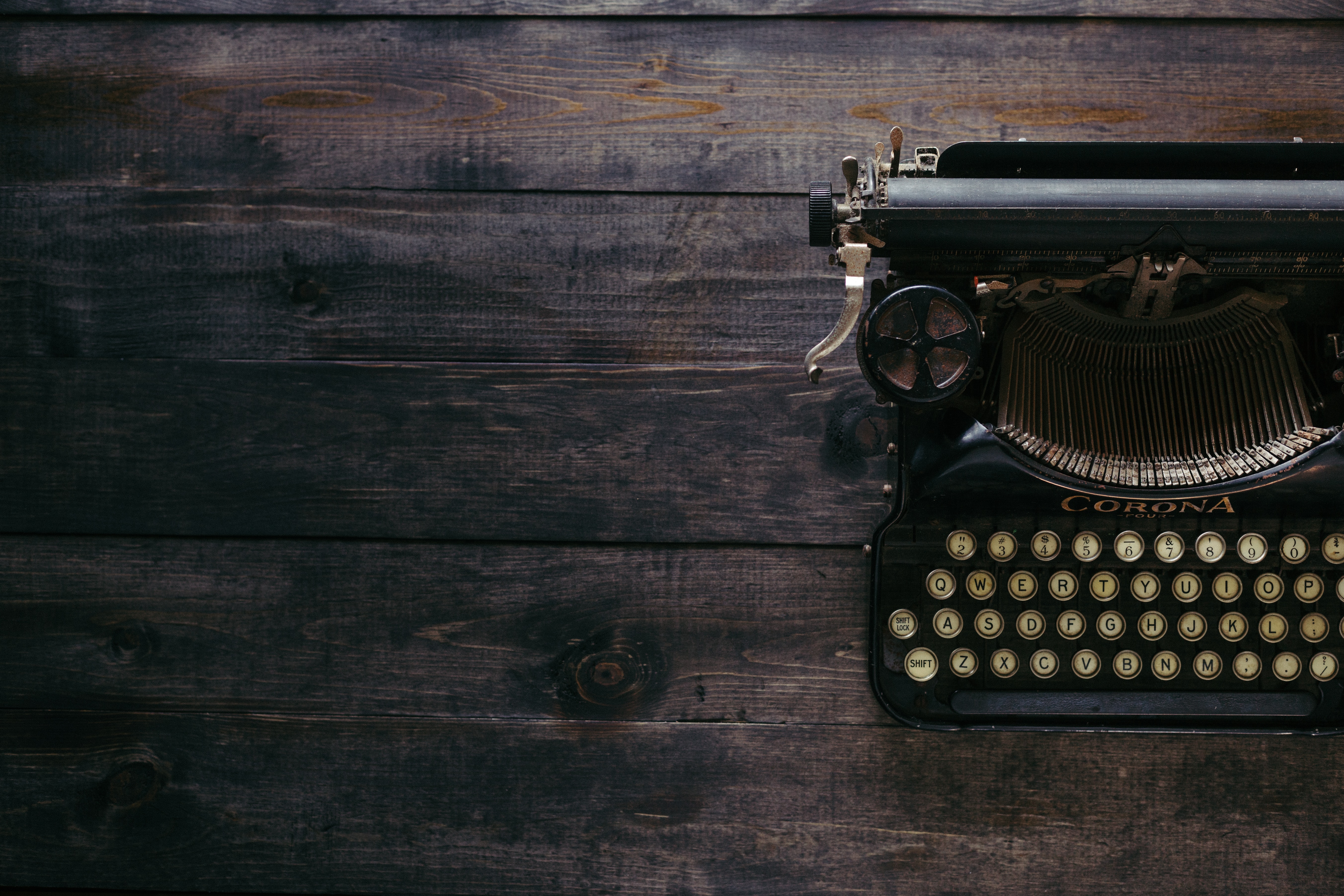 →
→
Learning
Processing
Meaning
Connection
→
→
→
[Speaker Notes: Halloween was invented in Ireland - 2,000 years to the Celtic Samhain (SAH-win) festival: usher in “the dark half of the year.”]
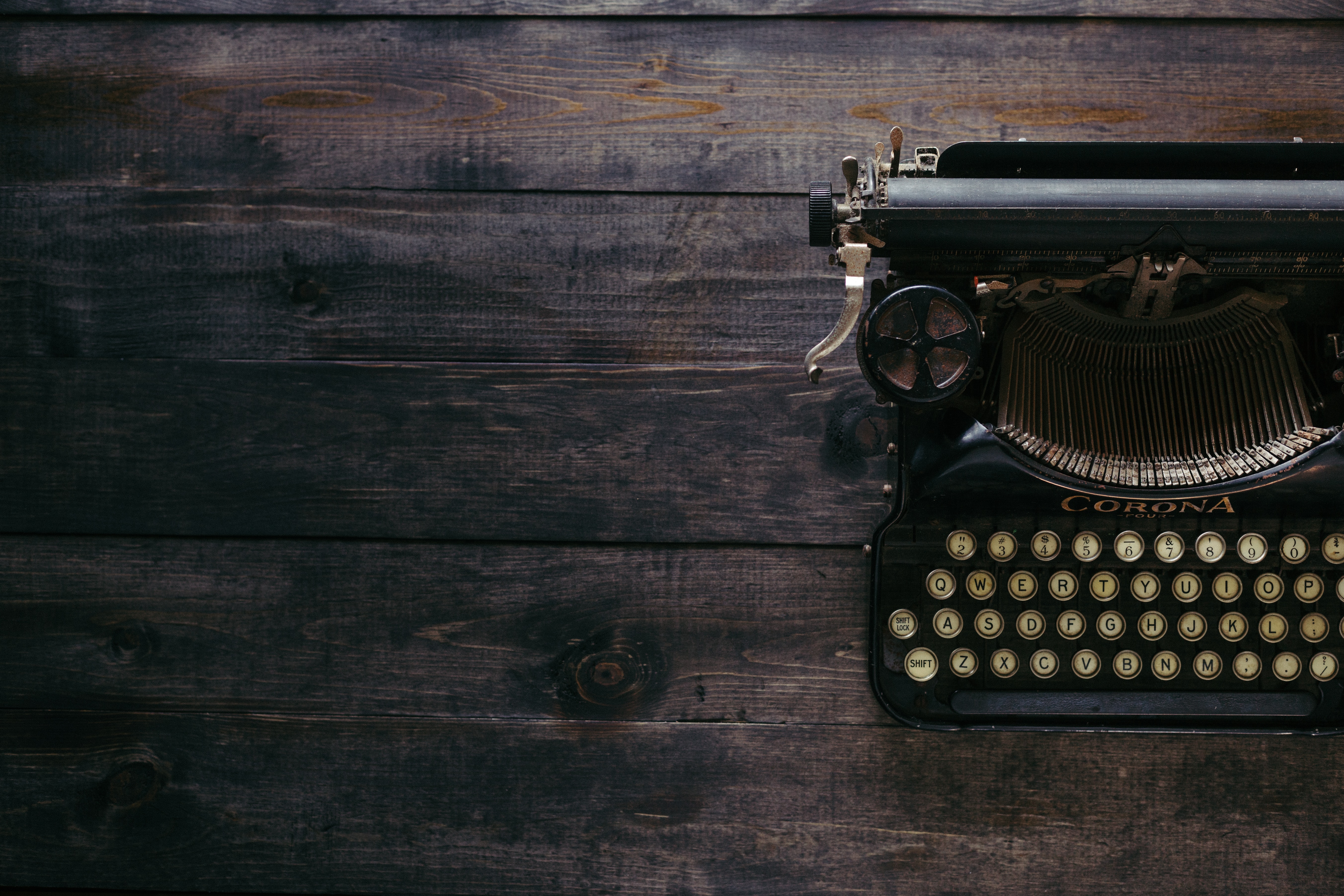 Active
Learning
Learning
Processing
Meaning
Connection
→
→
→
Active learning fosters deep & flexible knowledge through
cognitive, social, behavioral, and affective processing 
of one’s knowledge and experience.
deep
flexible
cognitive, social, behavioral, and affective processing
[Speaker Notes: Halloween was invented in Ireland - 2,000 years to the Celtic Samhain (SAH-win) festival: usher in “the dark half of the year.”]
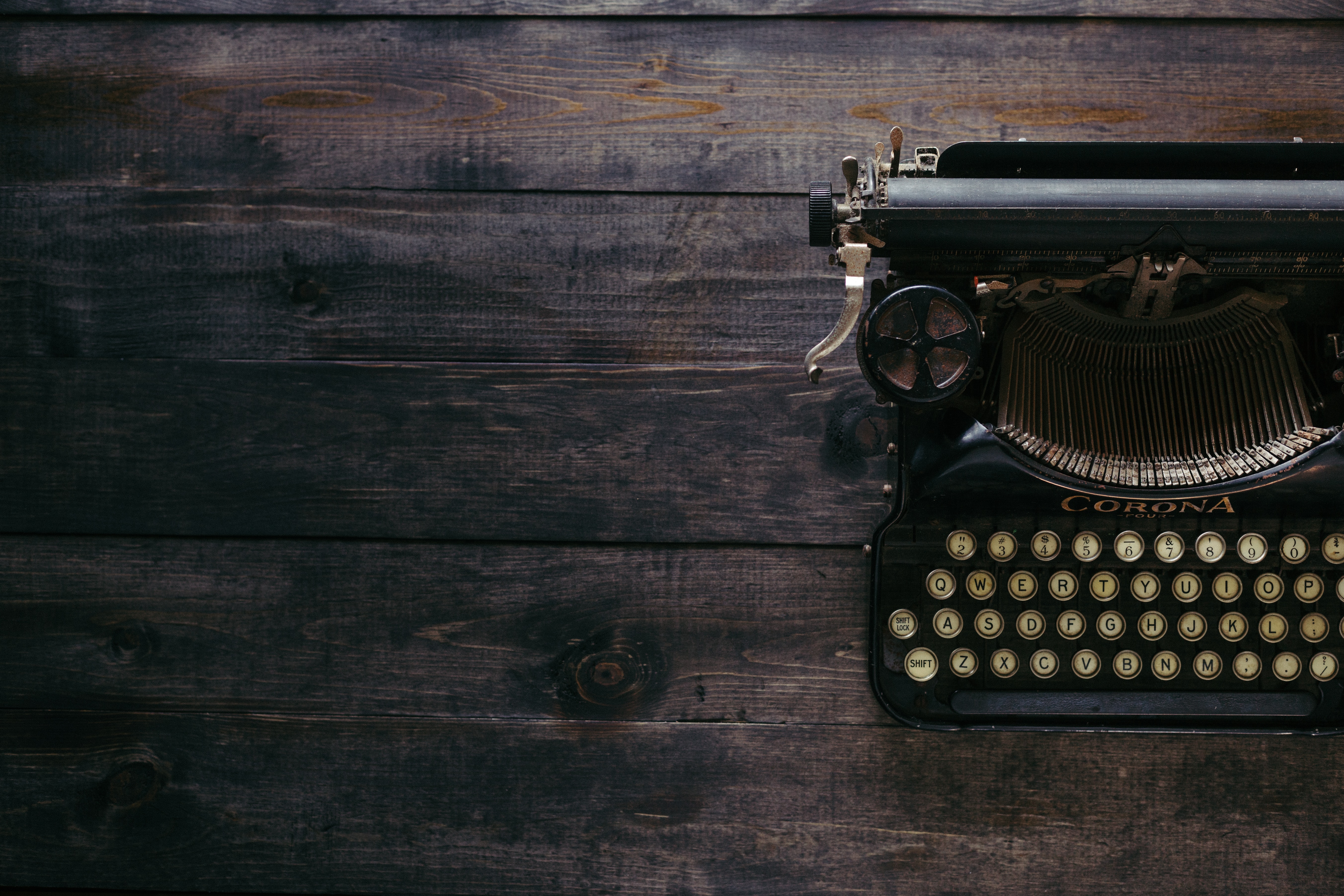 Cognitive
(thinking)
Behavioral
(doing)
What we process
we learn.
Social
(interacting)
Affective
(feeling)
Active Learning – Part 4
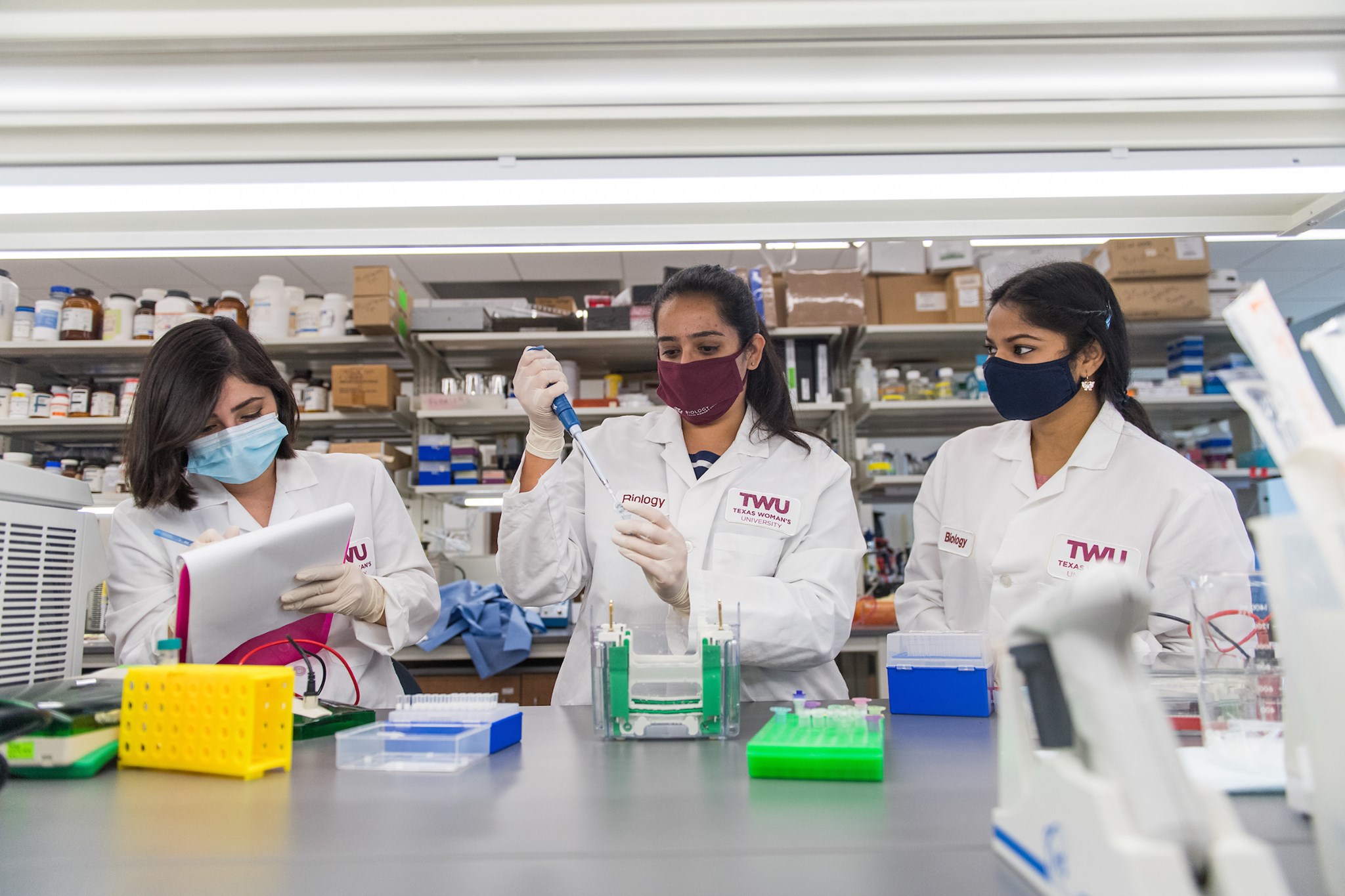 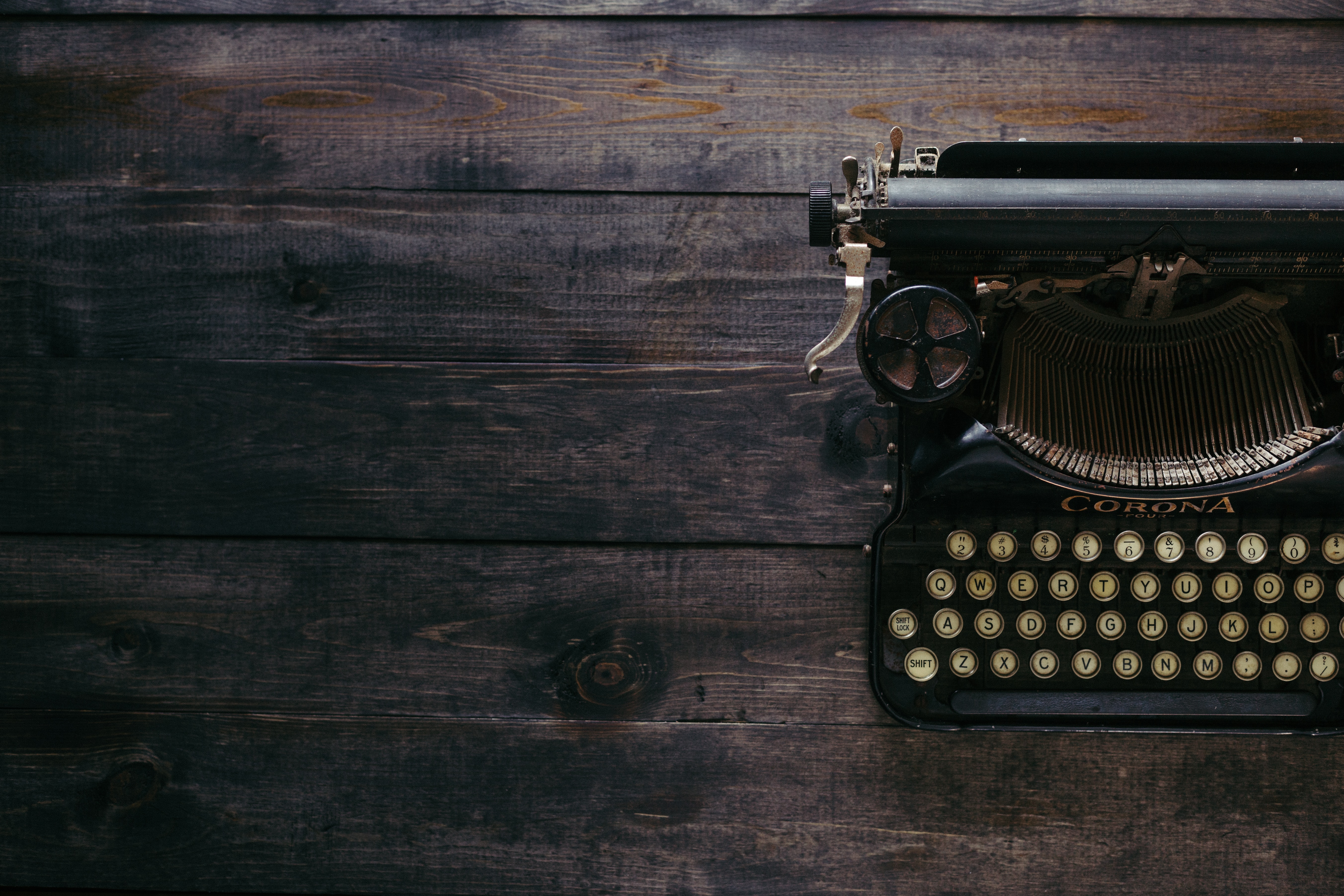 Word Pairs
Falling Snow
Laughing Child
Friendly Wolf
Picture Frame
Cold Food
Bright Sun
Writing Poetry
Windy Day
Quiet Forest
Big Airplane
Walking Tiger
Blue Sky
That’s it!
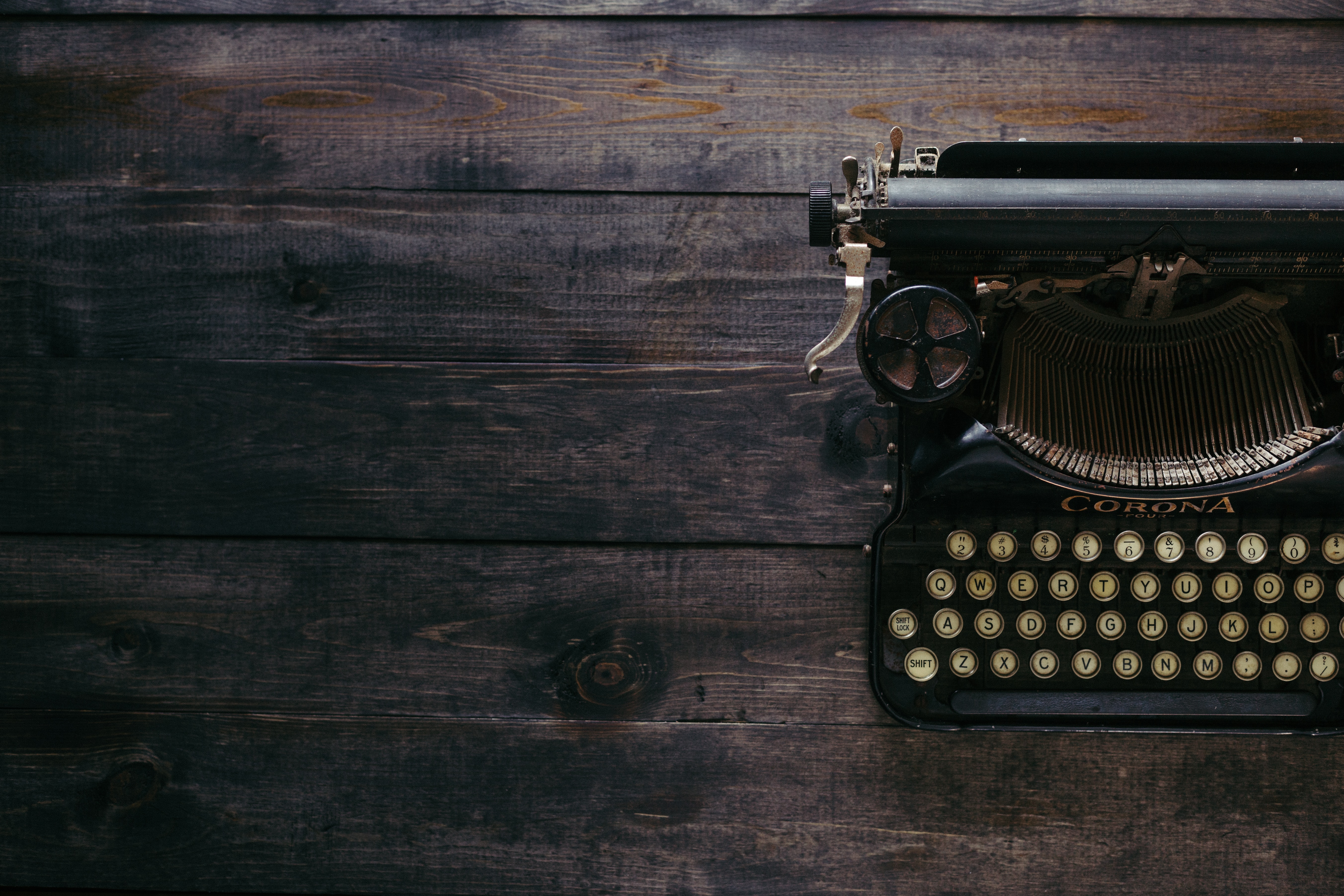 Let’s See What You Remember
Falling _____
Blue _____
Quiet _____
Friendly _____
Picture _____
Walking _____
_____ Sun
_____ Poetry
_____ Day
_____ Child
_____ Airplane
_____ Food
That’s it!
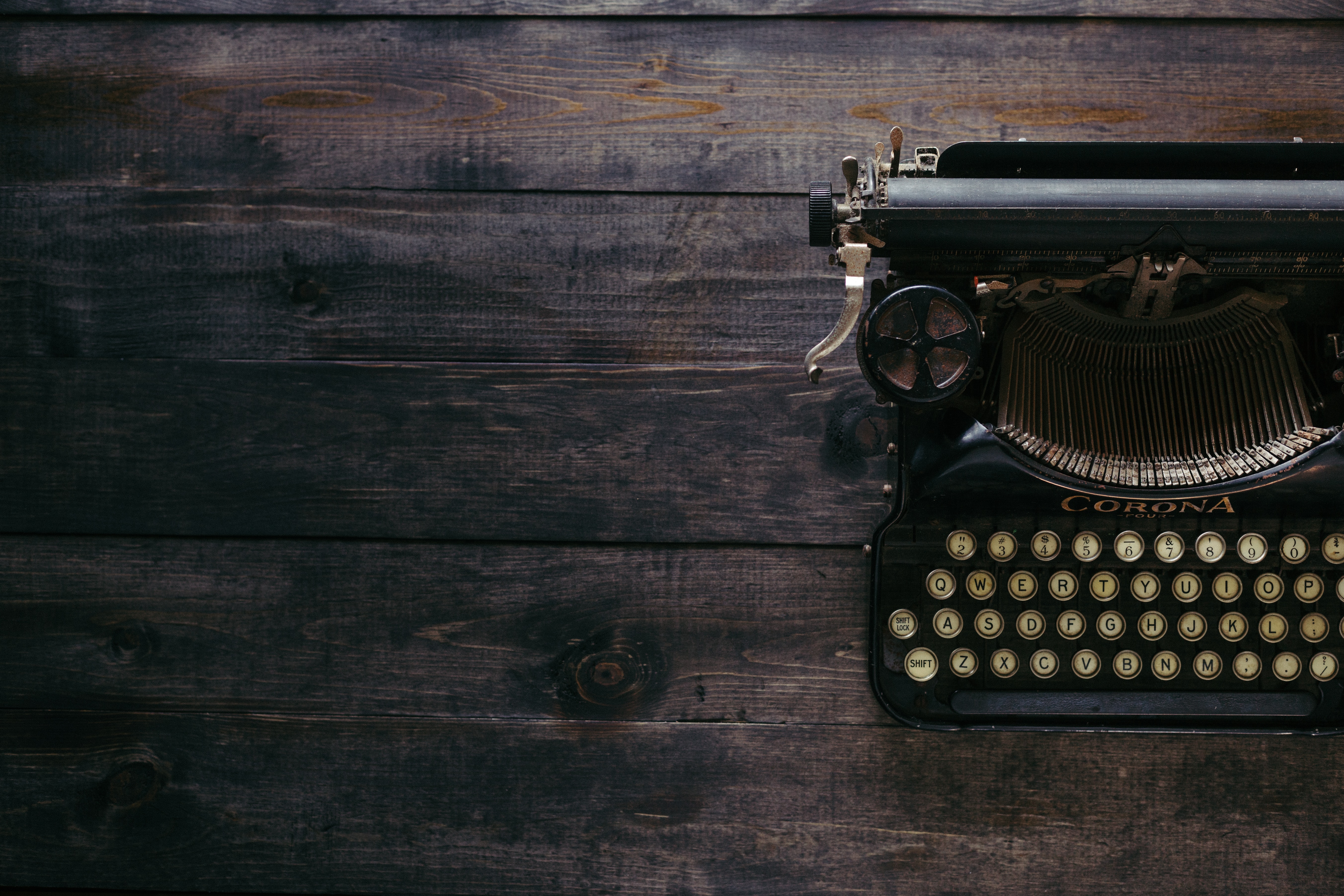 Where’s the active learning?
Performance
3
2
1
4
Create an
Image
Repeat
5 Times
Write a
Sentence
# of
Vowels
Groups
[Speaker Notes: Meaning]
PROCESSING
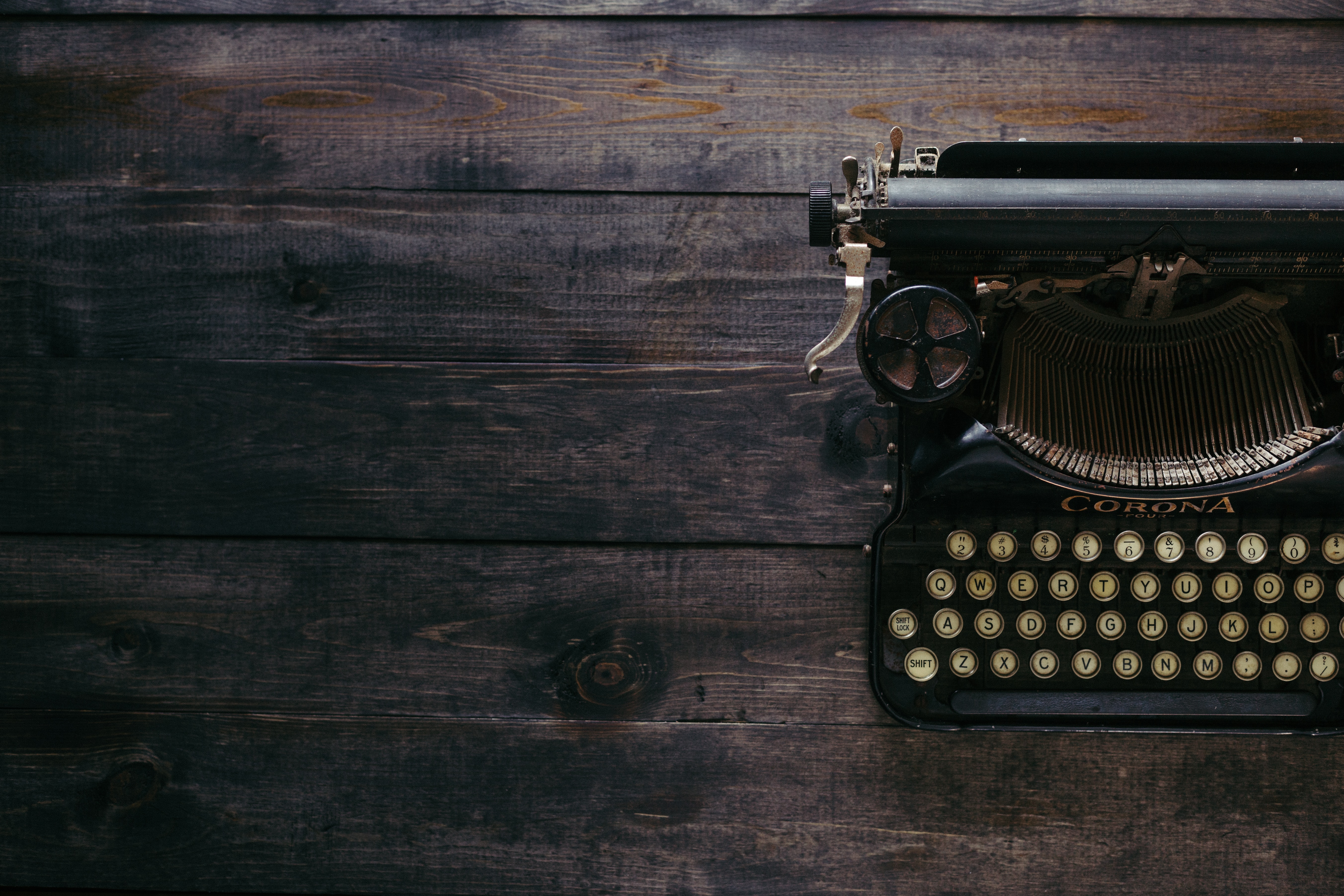 `
Retrieved Relevant Prior Knowledge
Made Meaning of the Statement
Evaluated the Statement
Edited the Statement, as Needed
Indicated the Judgement

Retrieved Previous Judgement & Rationale
Organized an Explanation
Expressed the Explanation
Read Your Colleague for Understanding
Re-Generate a Response & Re-Express

Listen to Other’s Response
Make Meaning of their Response
Ask Questions, as Needed
Compare Self and Other’s Meanings
Generate Response and Respond
Deep
&
Flexible
Meaning
Learning
Think-Pair-Share
AL is NOT a strategy
AL is processing
PROCESSING
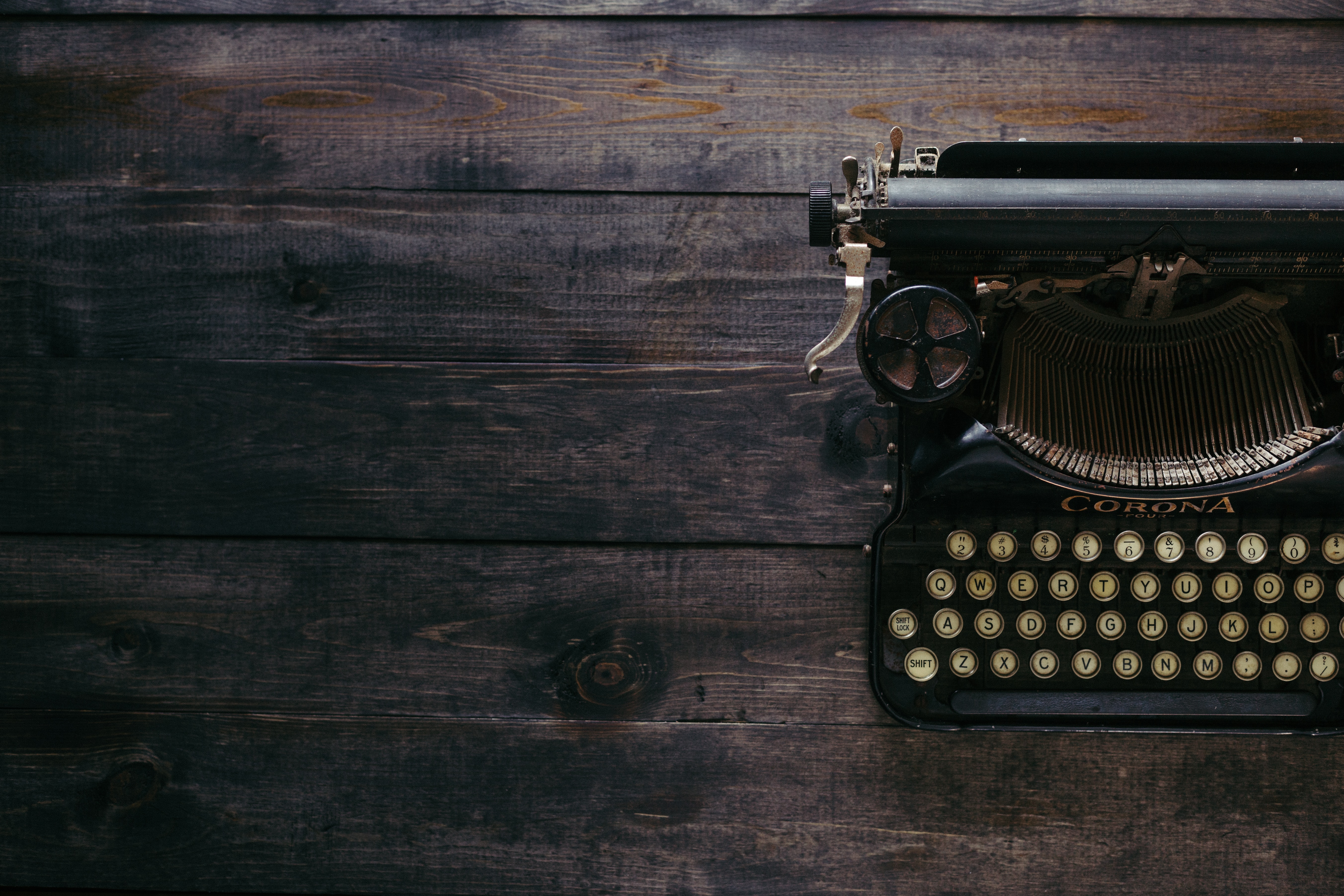 `
Retrieve Prior Knowledge as “true” or “false”





Express “true” or “false”





Listen to Other’s Response
Compare Self and Other’s Meanings
Generate Response and Respond
True / False Questions
Meaning?
Learning?
Think-Pair-Share
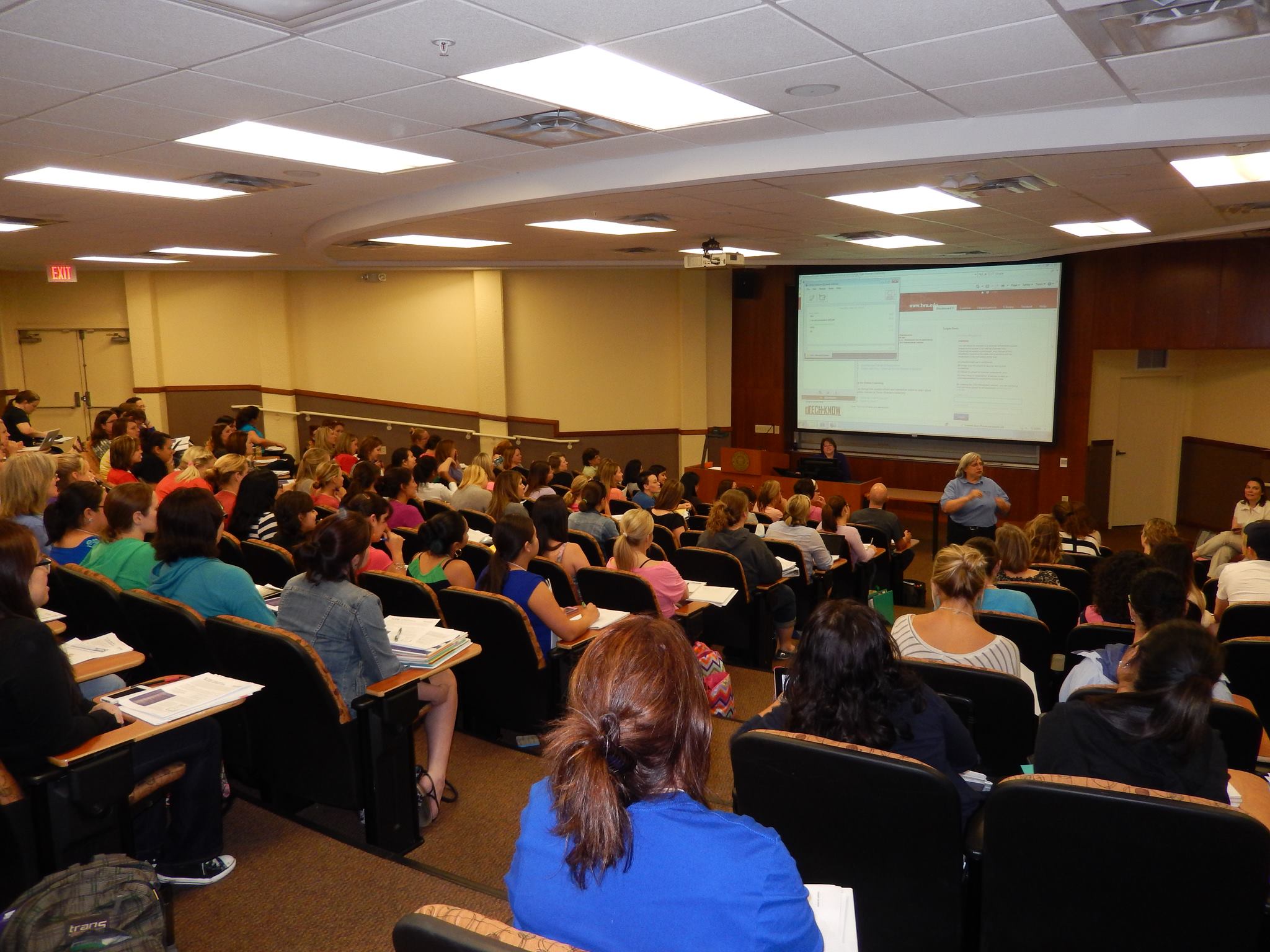 Active Learning – Part 5
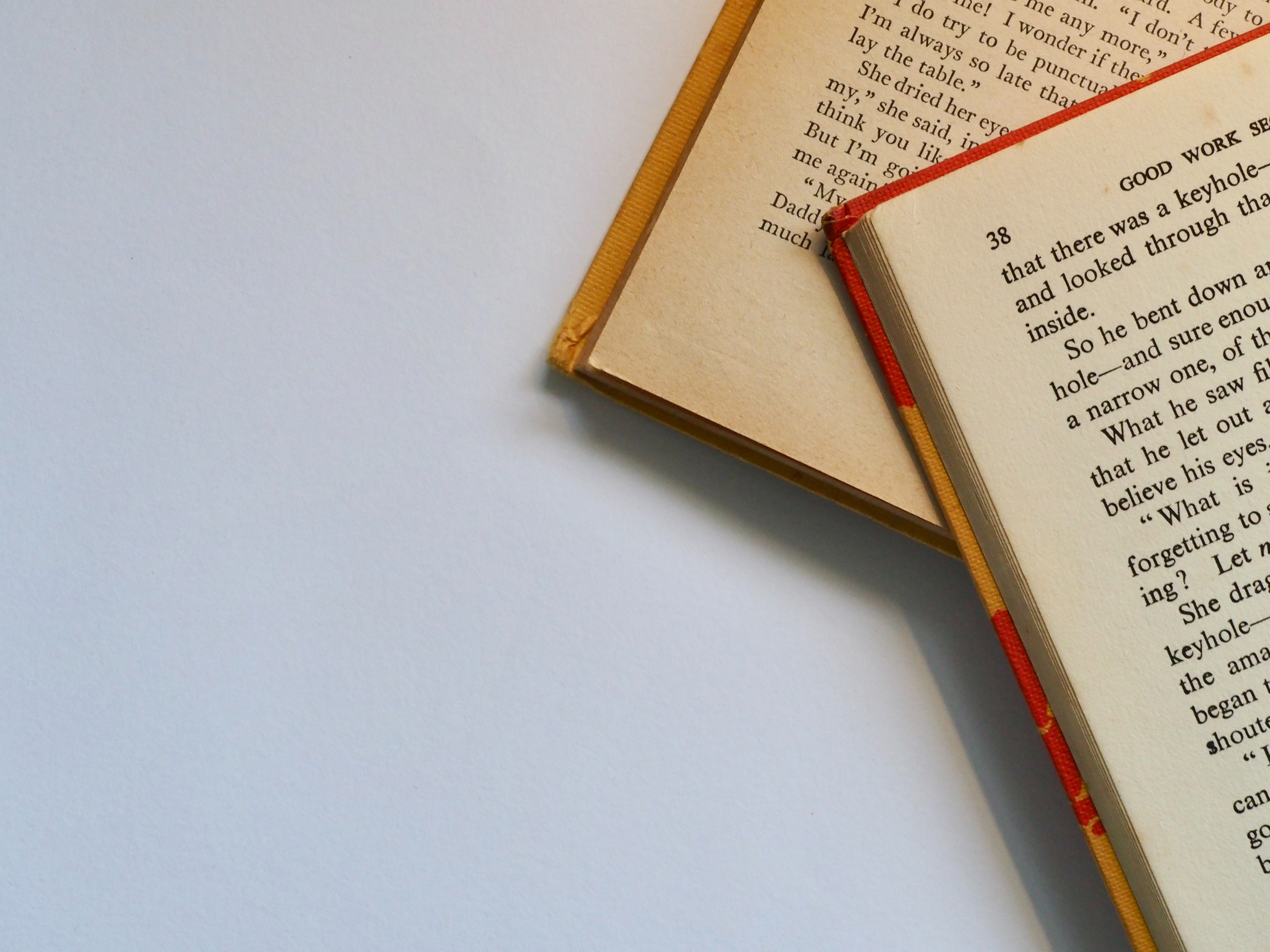 Active
Learning
Learning
Processing
Meaning
Connection
→
→
→
Retrieval Effect
Spacing Effect
Generation Effect
Production Effect
Enactment Effect
Intuition
What we process
we learn.
[Speaker Notes: Halloween was invented in Ireland - 2,000 years to the Celtic Samhain (SAH-win) festival: usher in “the dark half of the year.”]
Closure
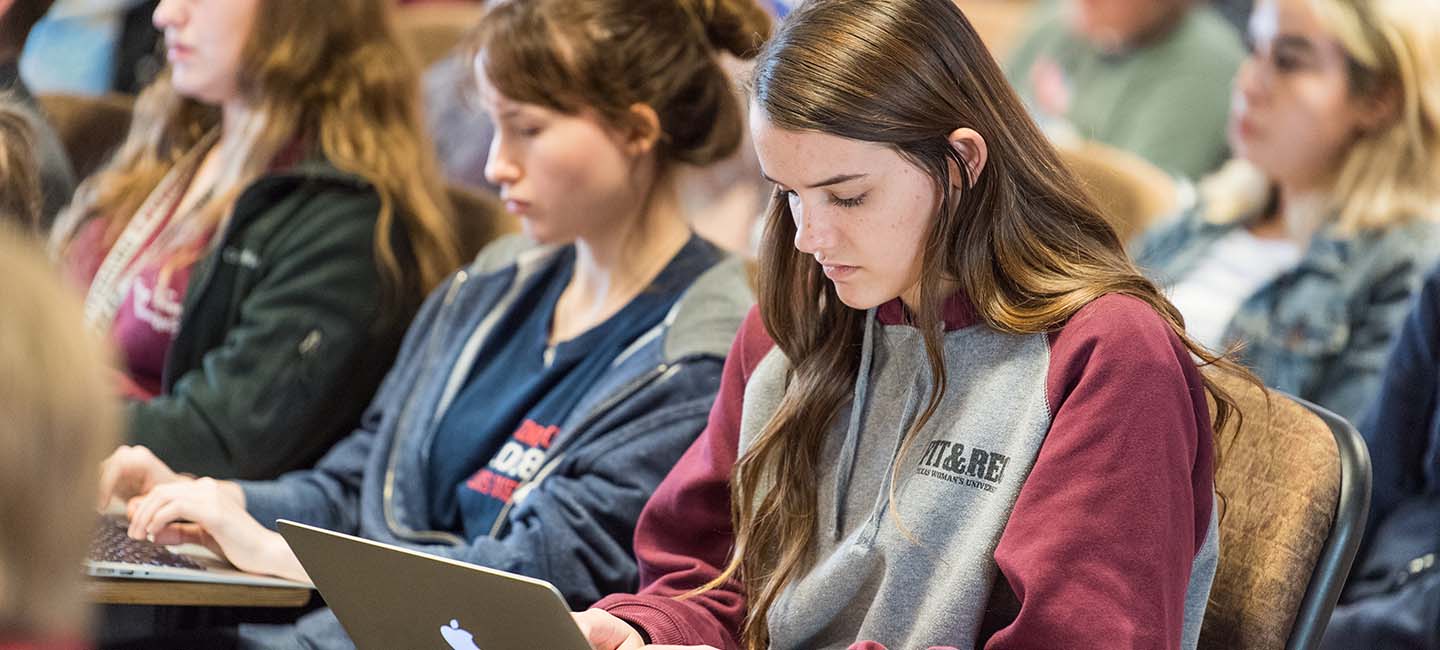 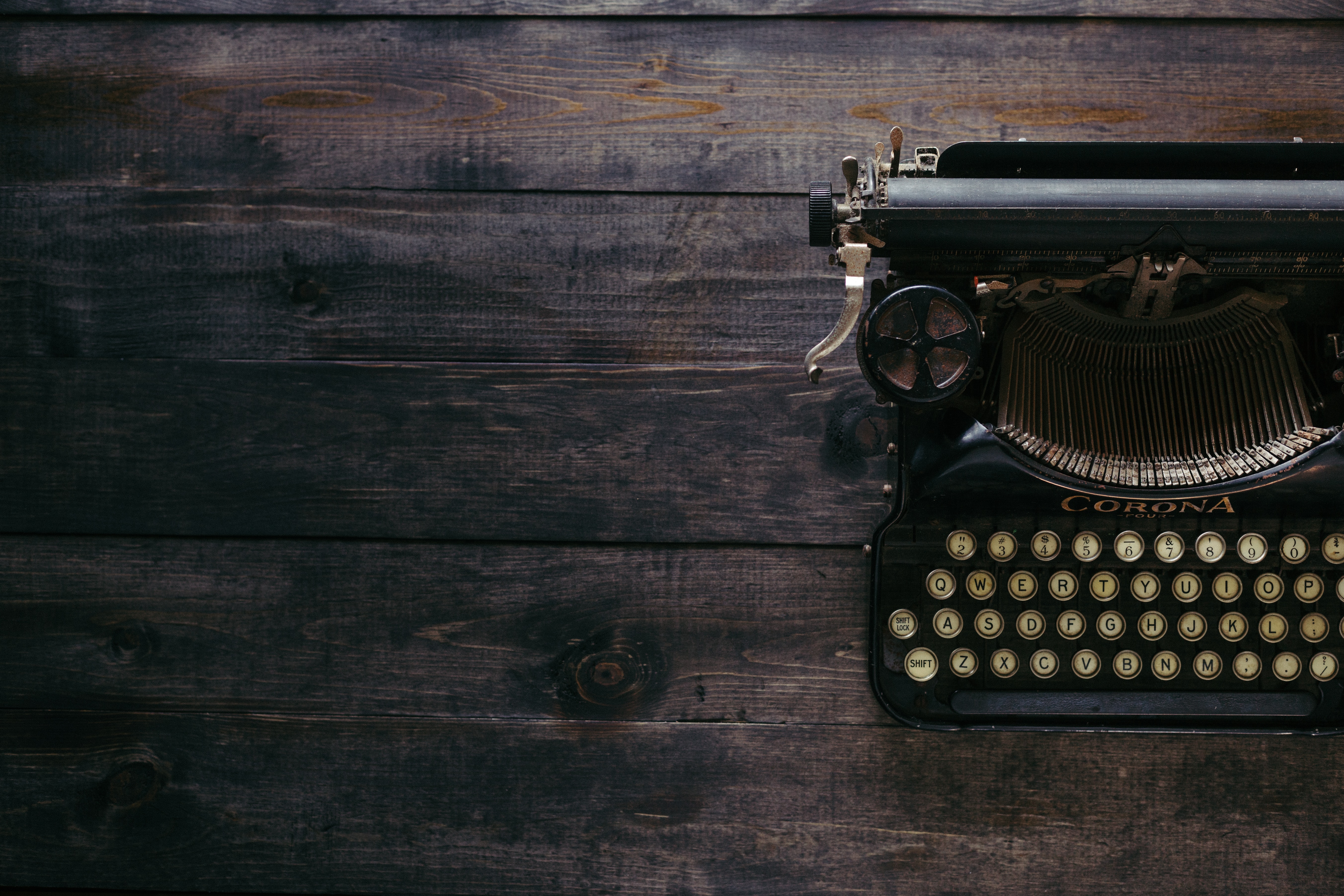 What is active learning?(In your own words.)
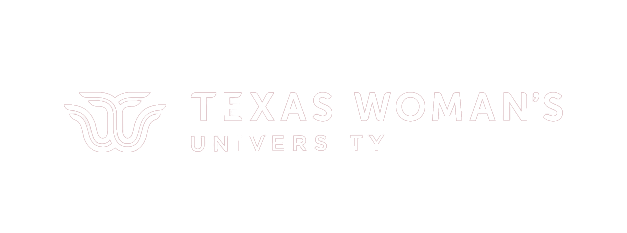 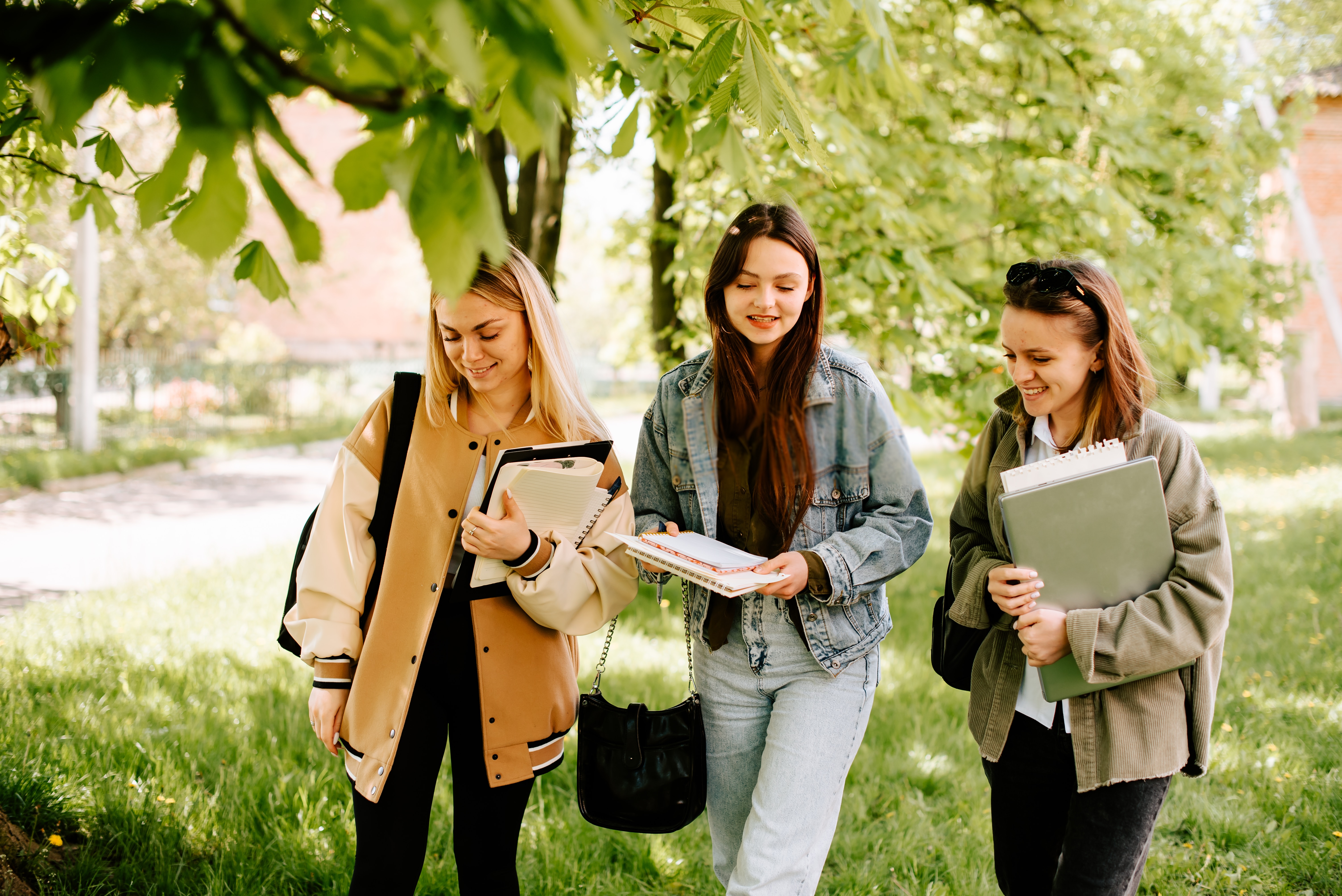 II
Active Learning
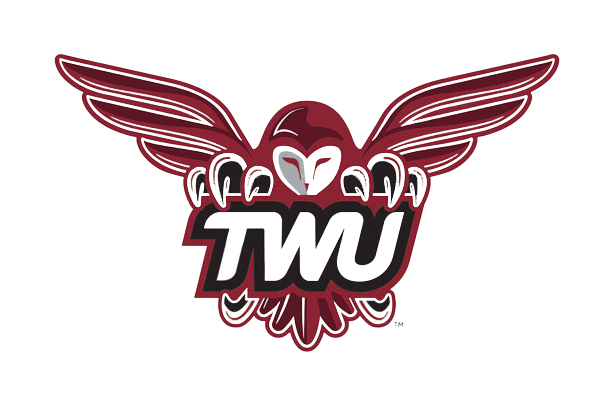 Teaching • Learning • Engagement
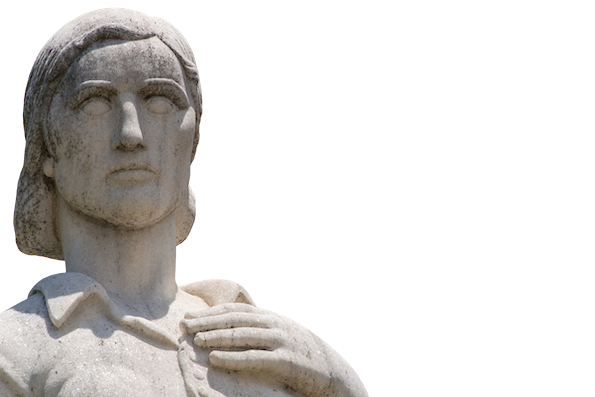 Peter Doolittle, Professor
Educational Psychology
Virginia Tech • pdoo@vt.edu
all images either twu.edu or unsplash.com
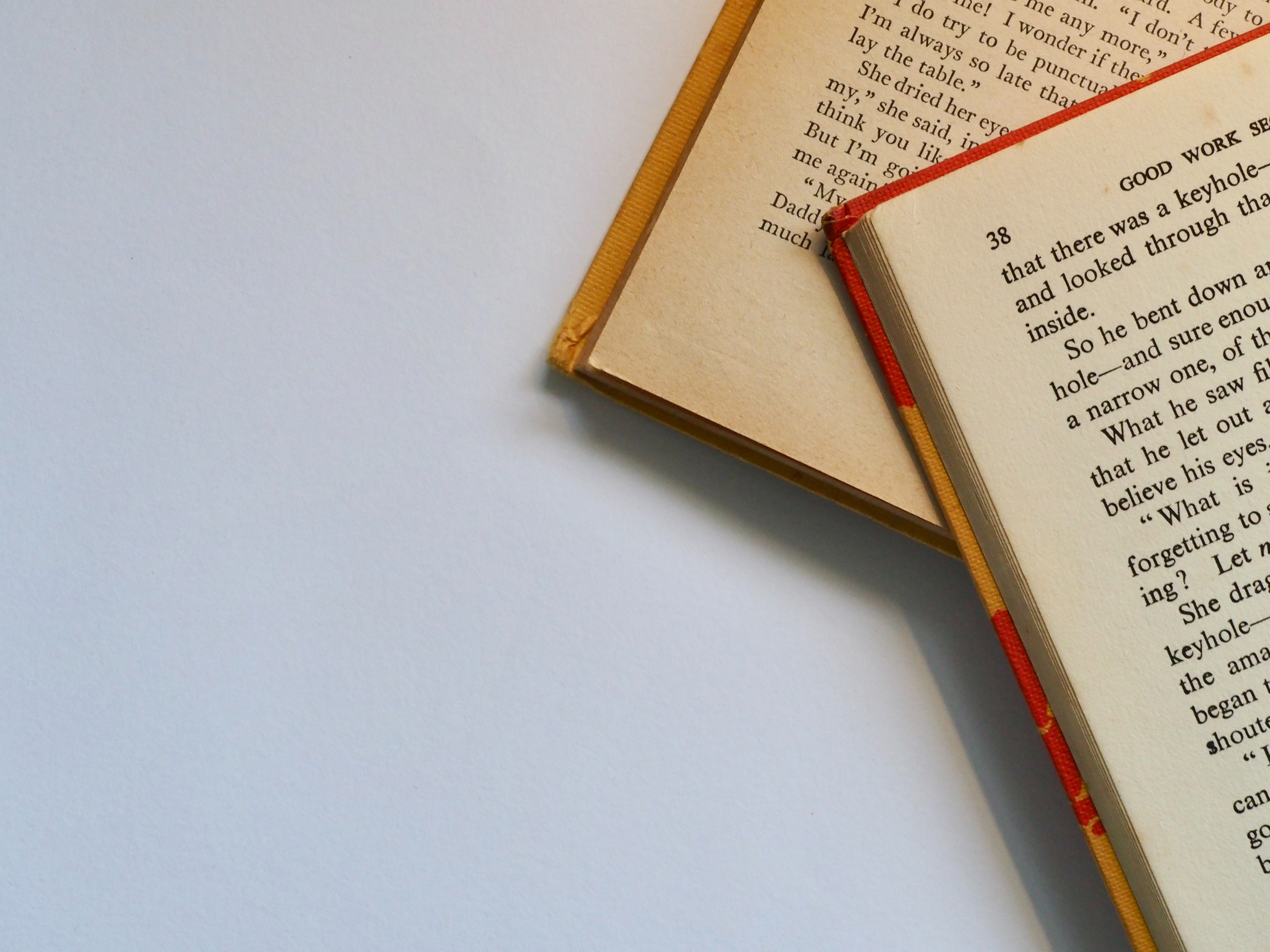 Teaching for Active Learning
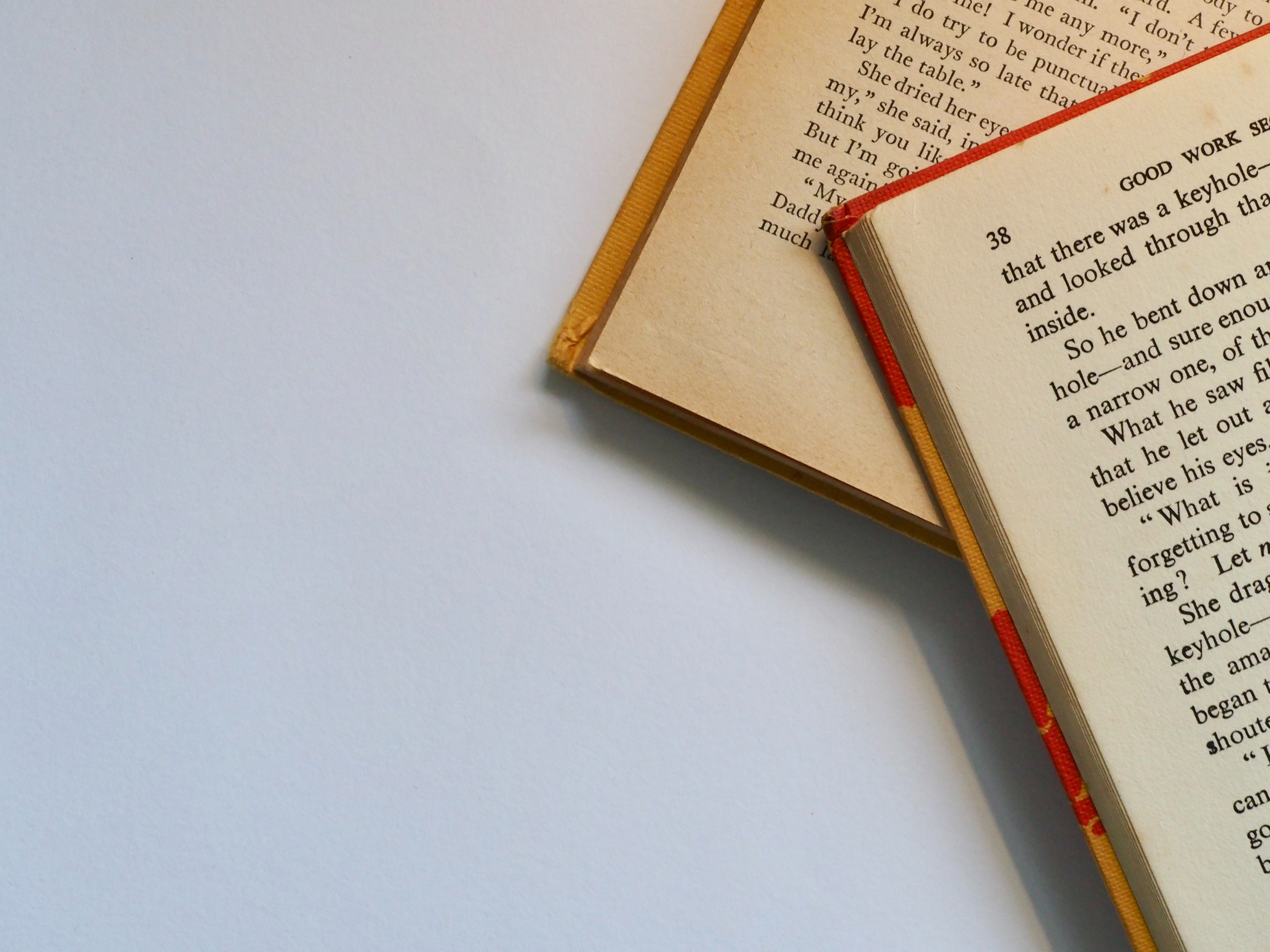 Cognitive
Behavioral
#1
#2
What we process
we learn.
#3
#4
Social
Affective
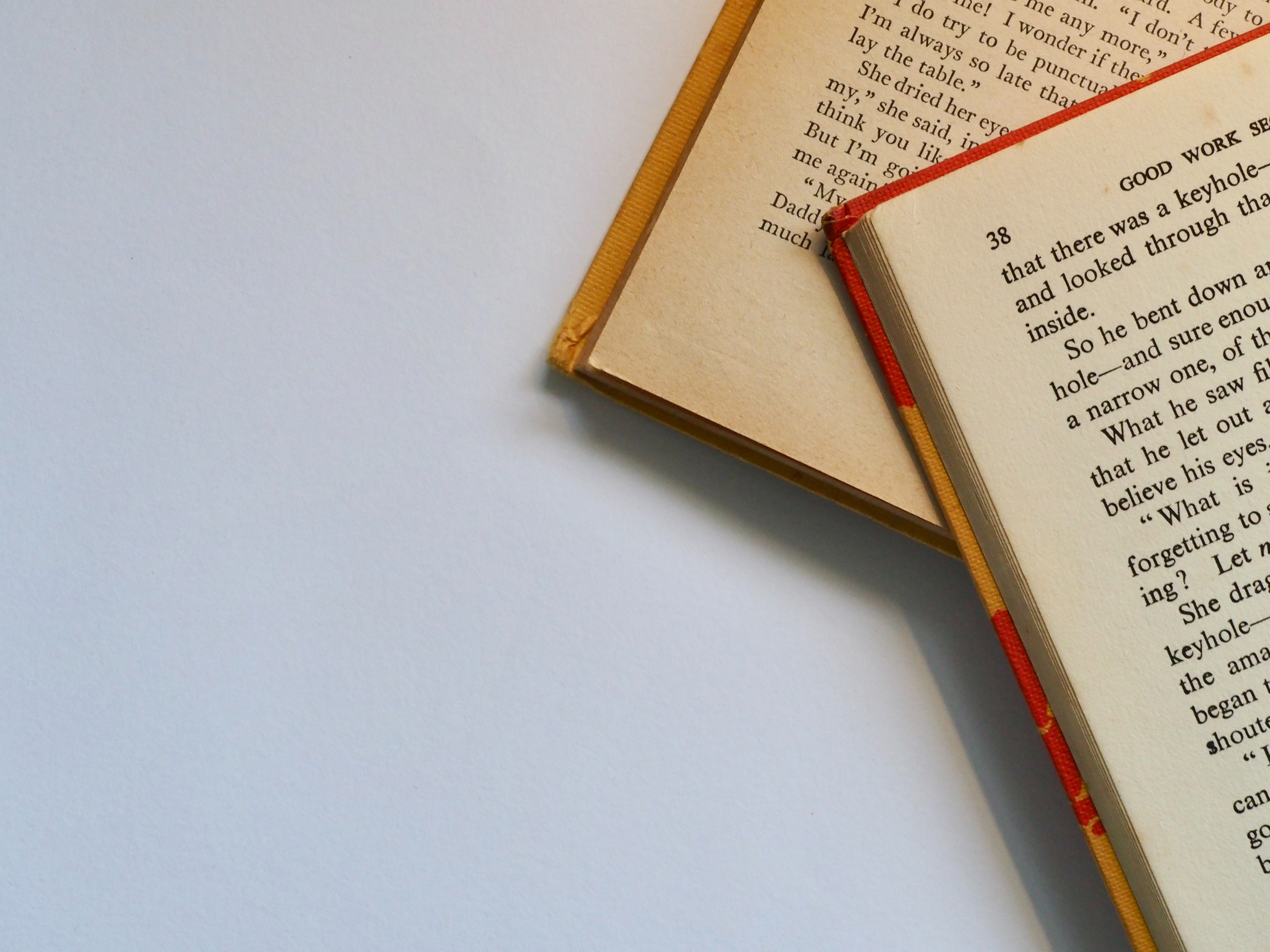 Active
Learning
Learning
Processing
Meaning
Connection
→
→
→
Retrieval Effect
Spacing Effect
Generation Effect
Production Effect
Enactment Effect
Intuition
What we process
we learn.
[Speaker Notes: Halloween was invented in Ireland - 2,000 years to the Celtic Samhain (SAH-win) festival: usher in “the dark half of the year.”]
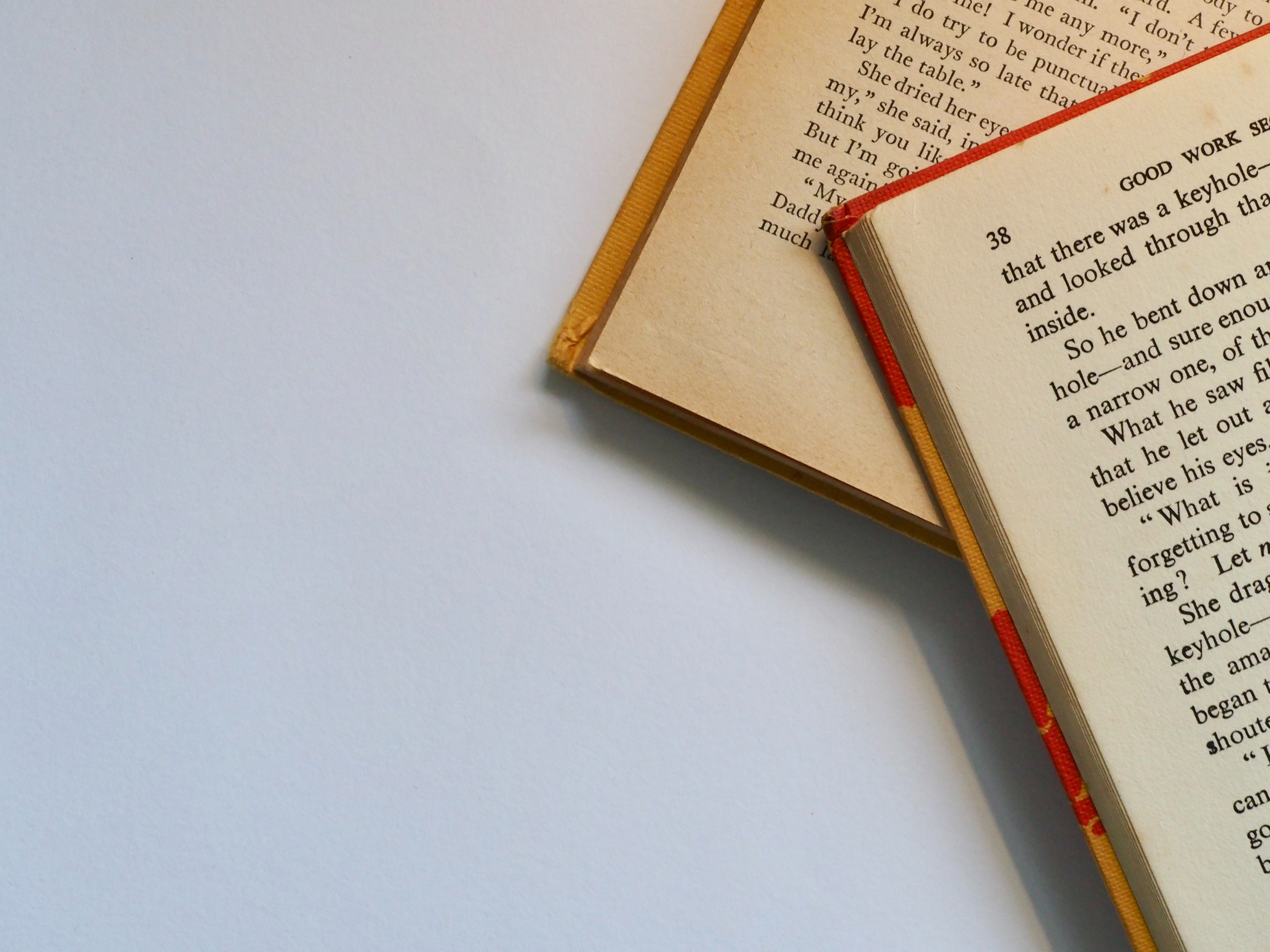 Why?
18 Letters
GLXRMSWPLBNZJQVCTD
GAXRESWOLBEZJUVCED
GAPREDLOLBETJUGPED
DARK DAYS BRING RAIN AND SNOW
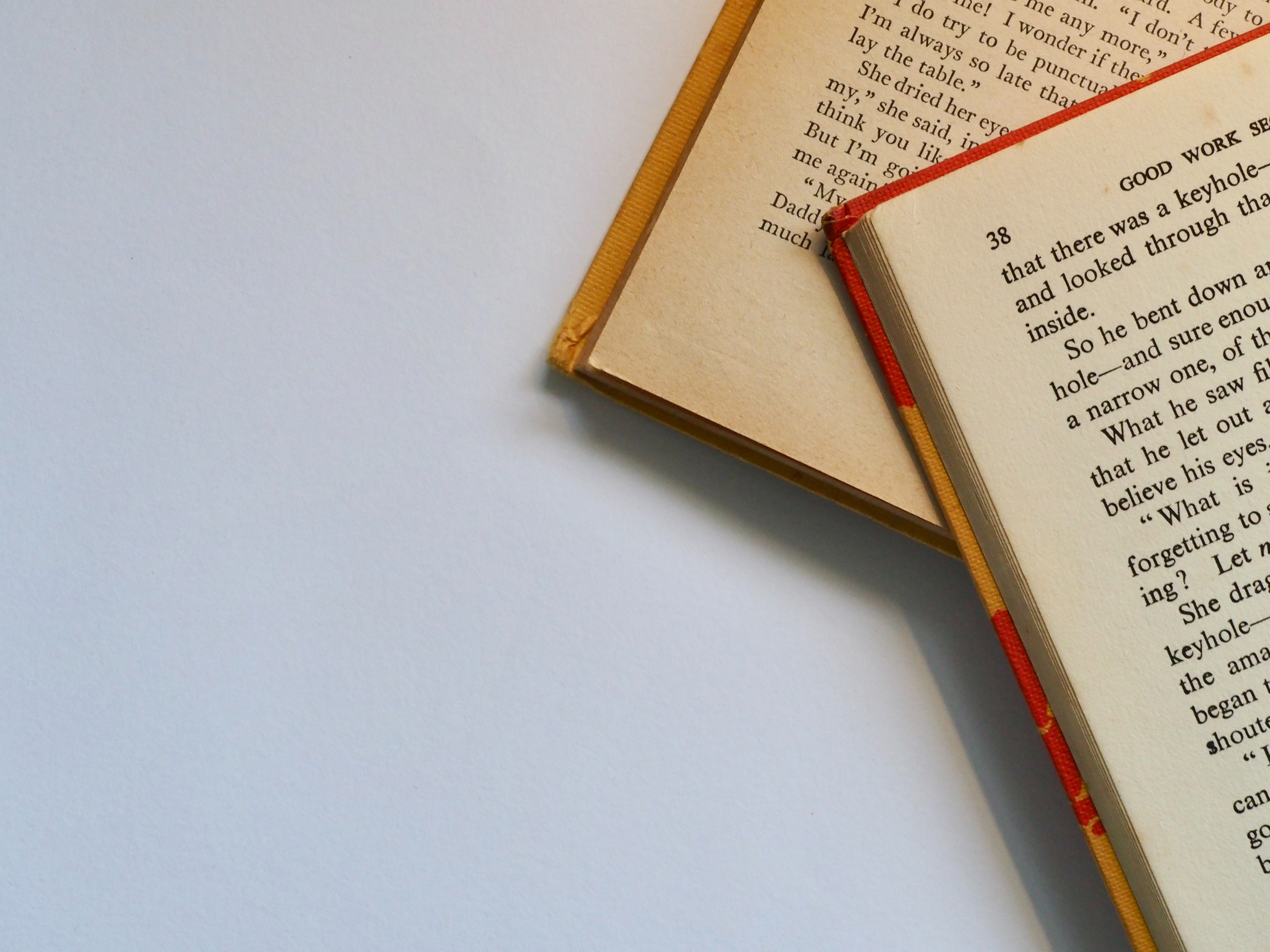 Meaning is Everything
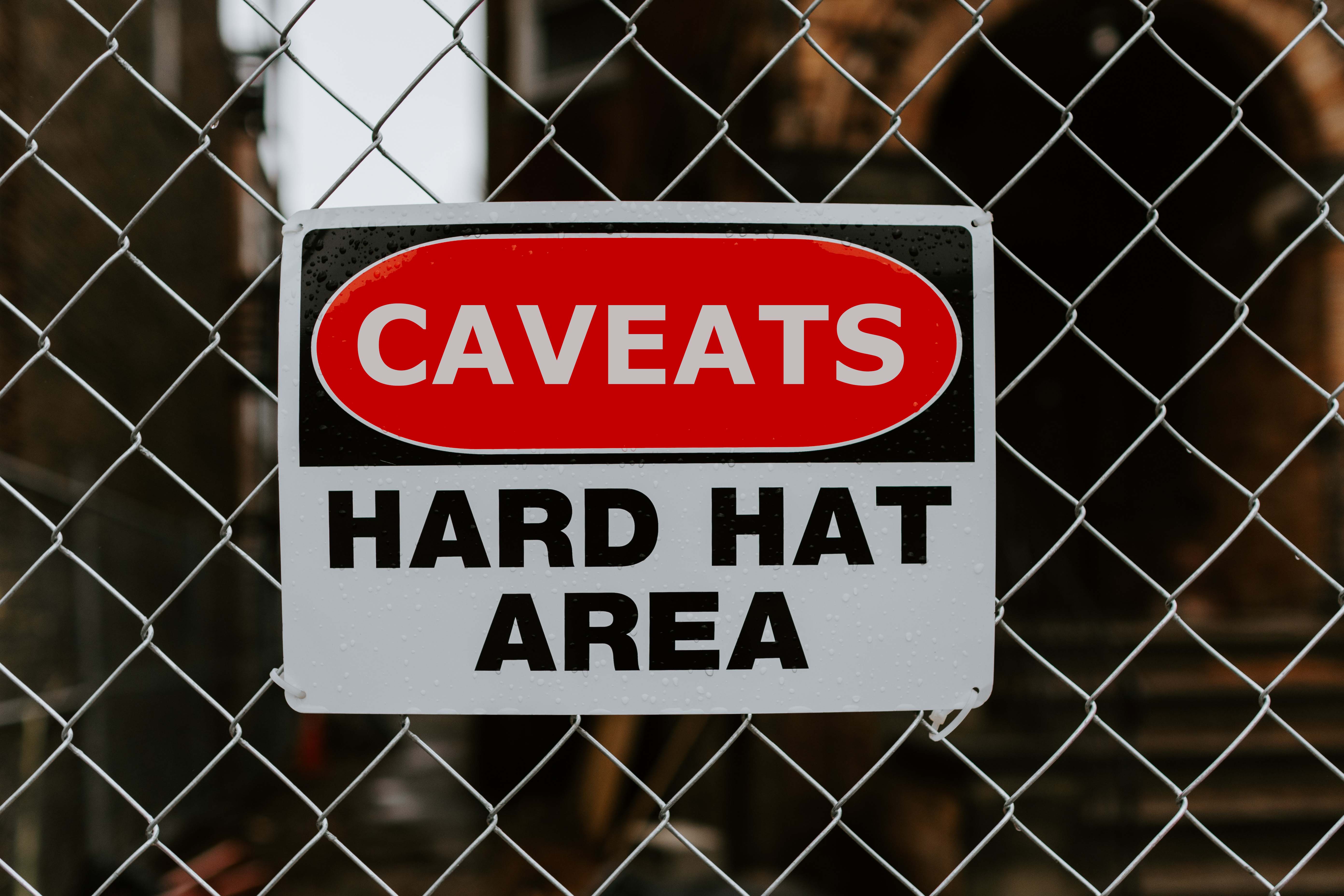 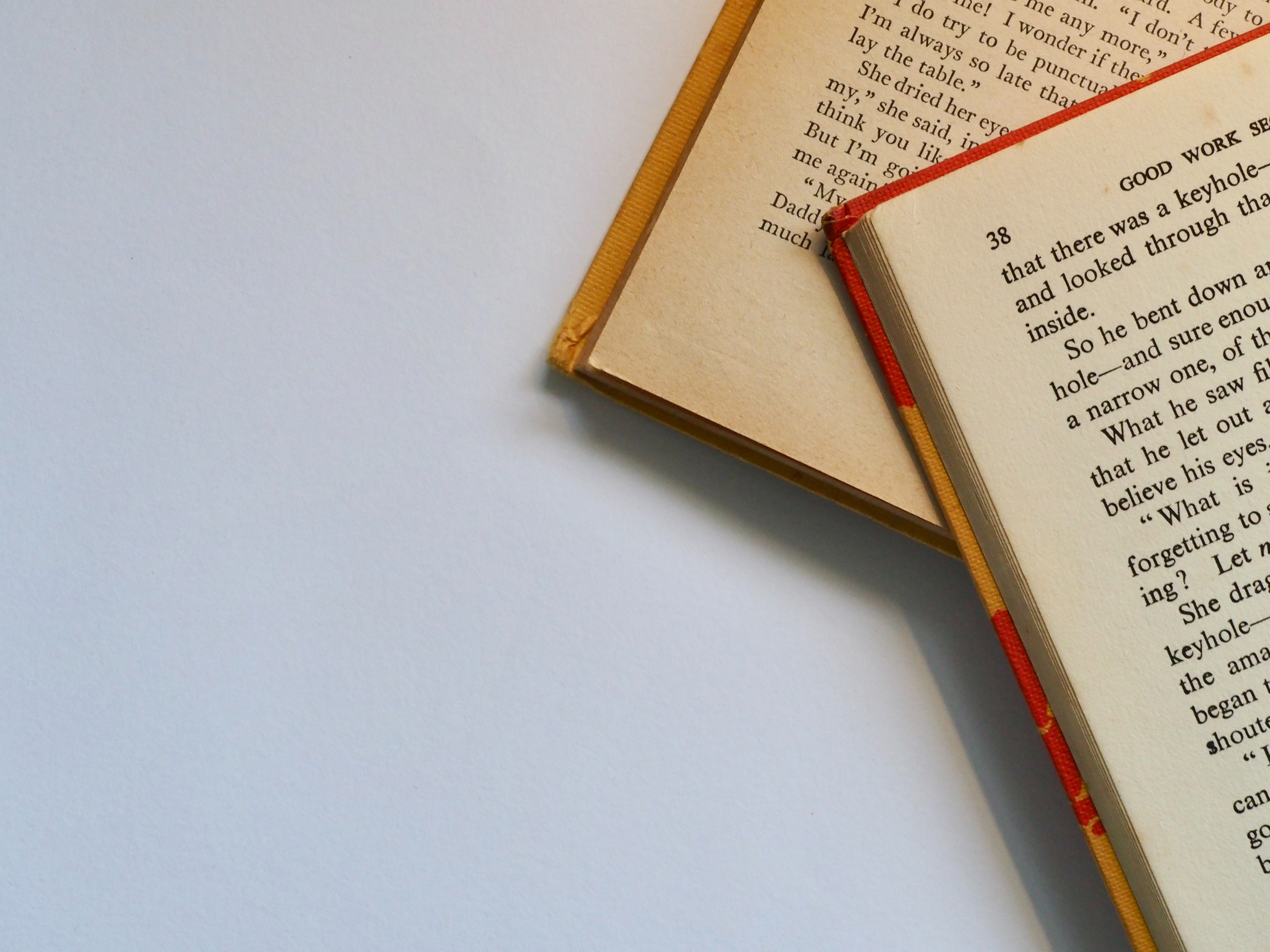 From the Student’s Perspective: 
Active learning seems like a lot more work.
I know how to lecture + test, leave me alone.
If I don’t understand the material the first time
 I’m not smart enough, or
 you’re not a good enough teacher.
(Avargil et al., 2013; Bernstein, 2018; Deslauriers et al., 2019)
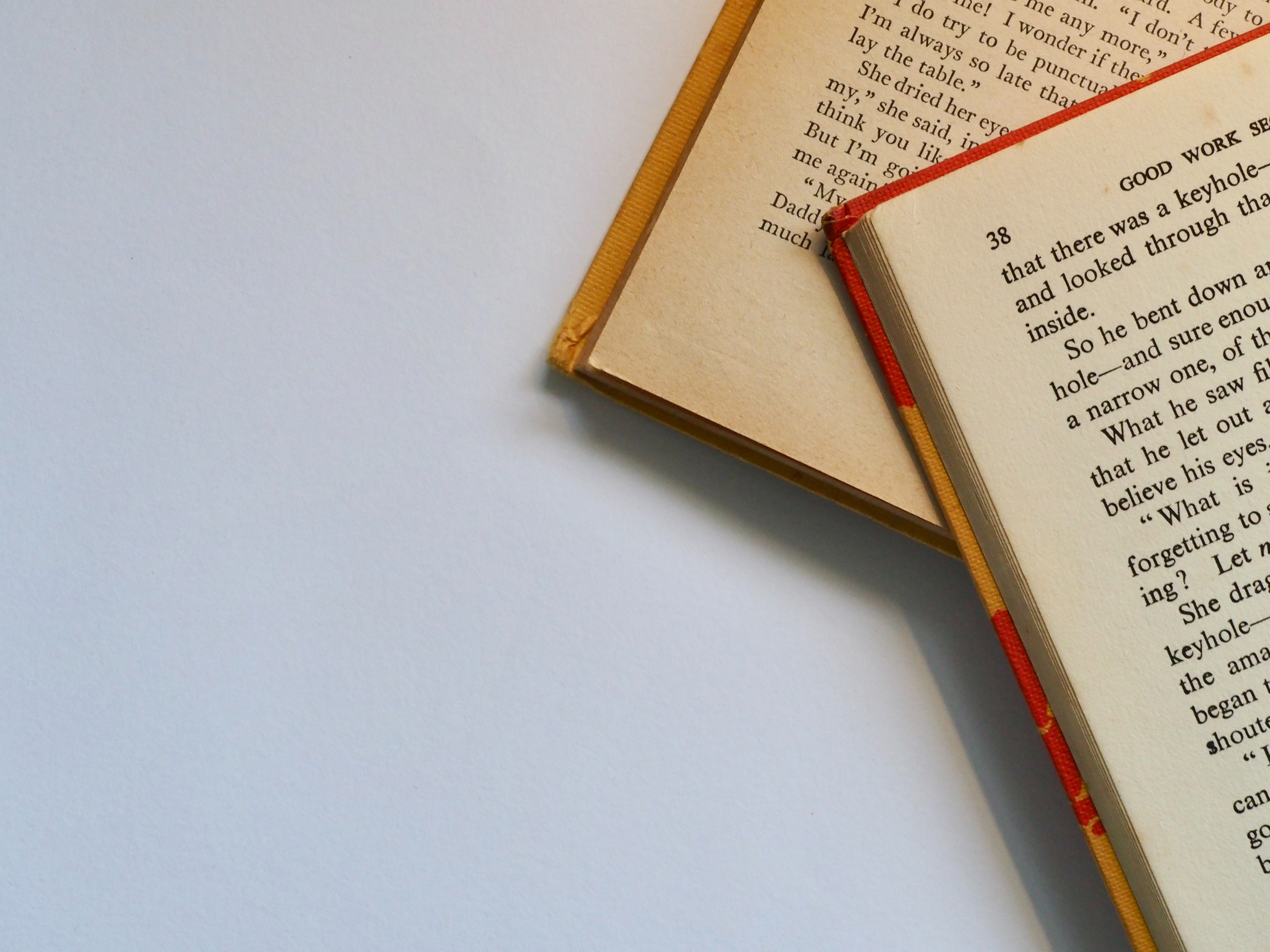 Implementation matters.
Active Learning is not magic.
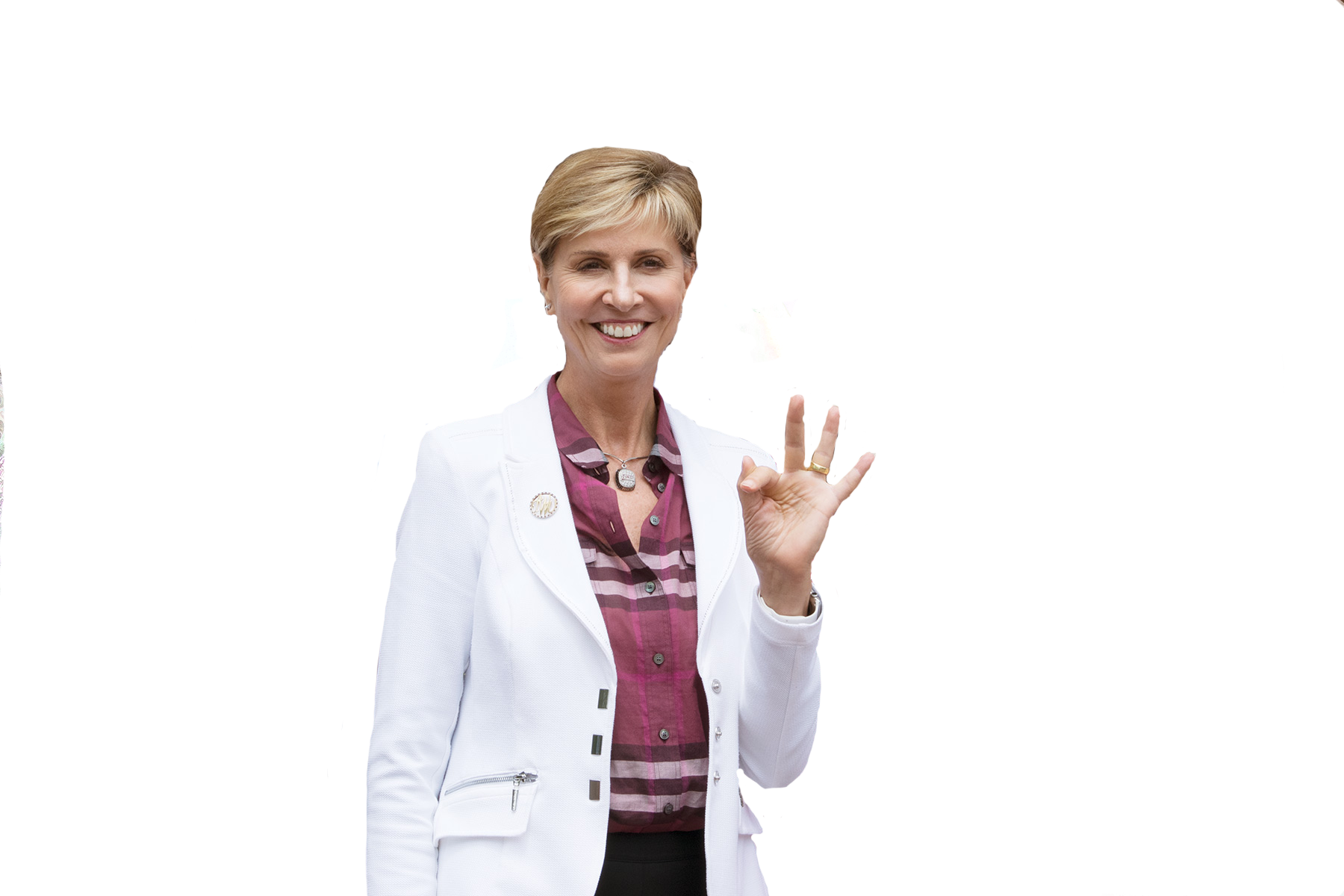 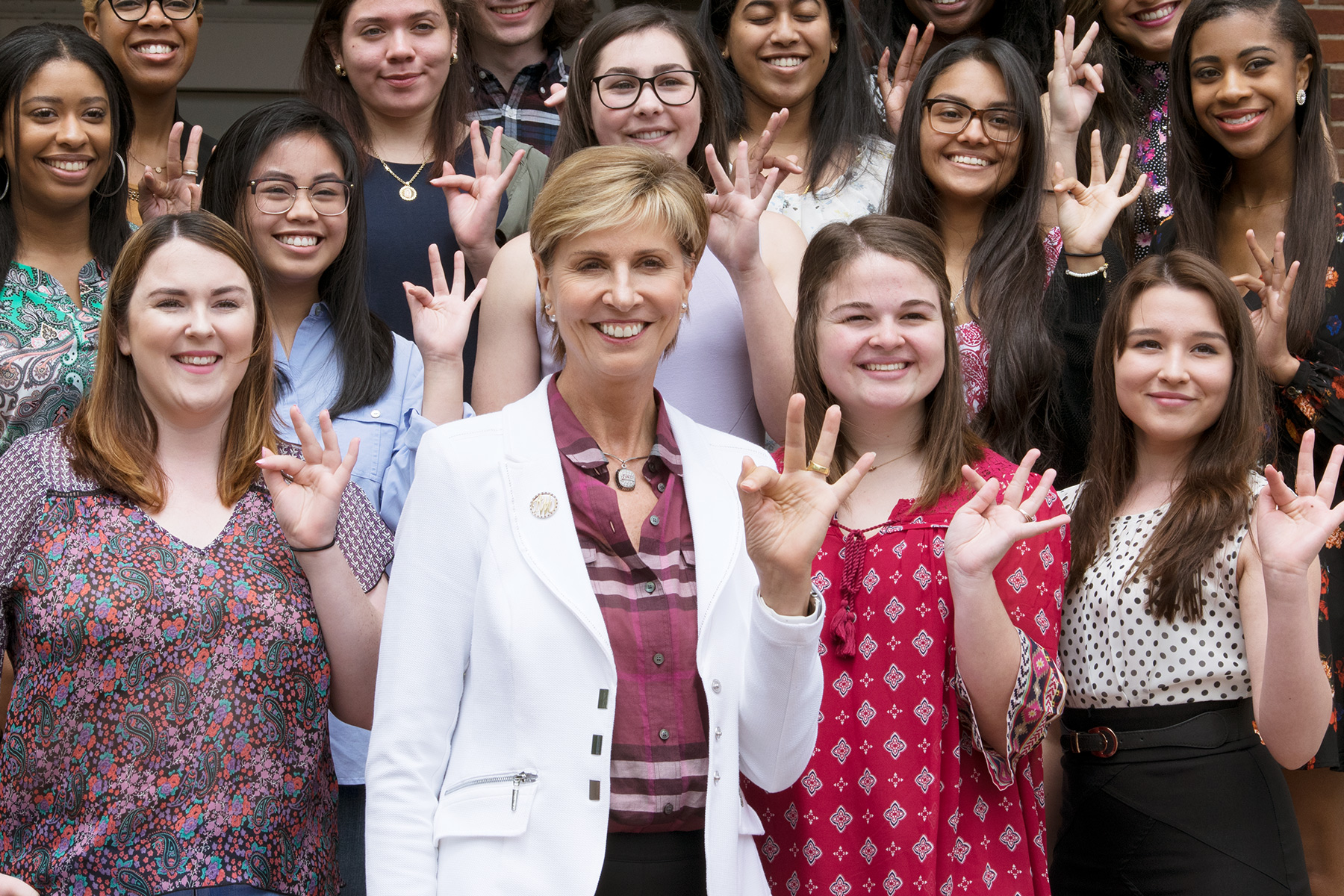 Constructivism and Education
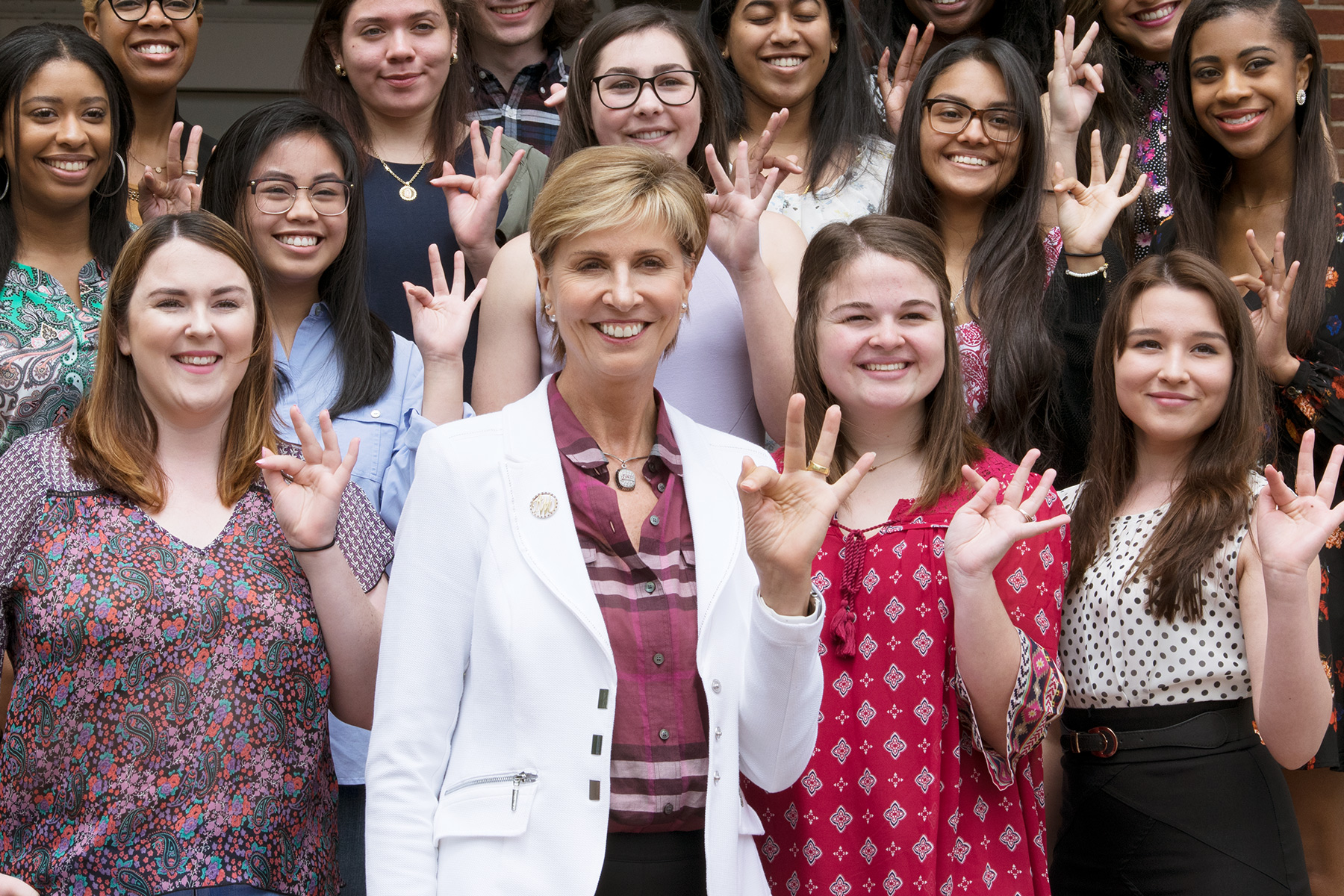 Constructivism and Education
20 Students (STEM, Social Science, Liberal Arts)

Knowledge and Knowing
Universal Truth versus Local Truth

Reading, Discussing, Explaining, Applying
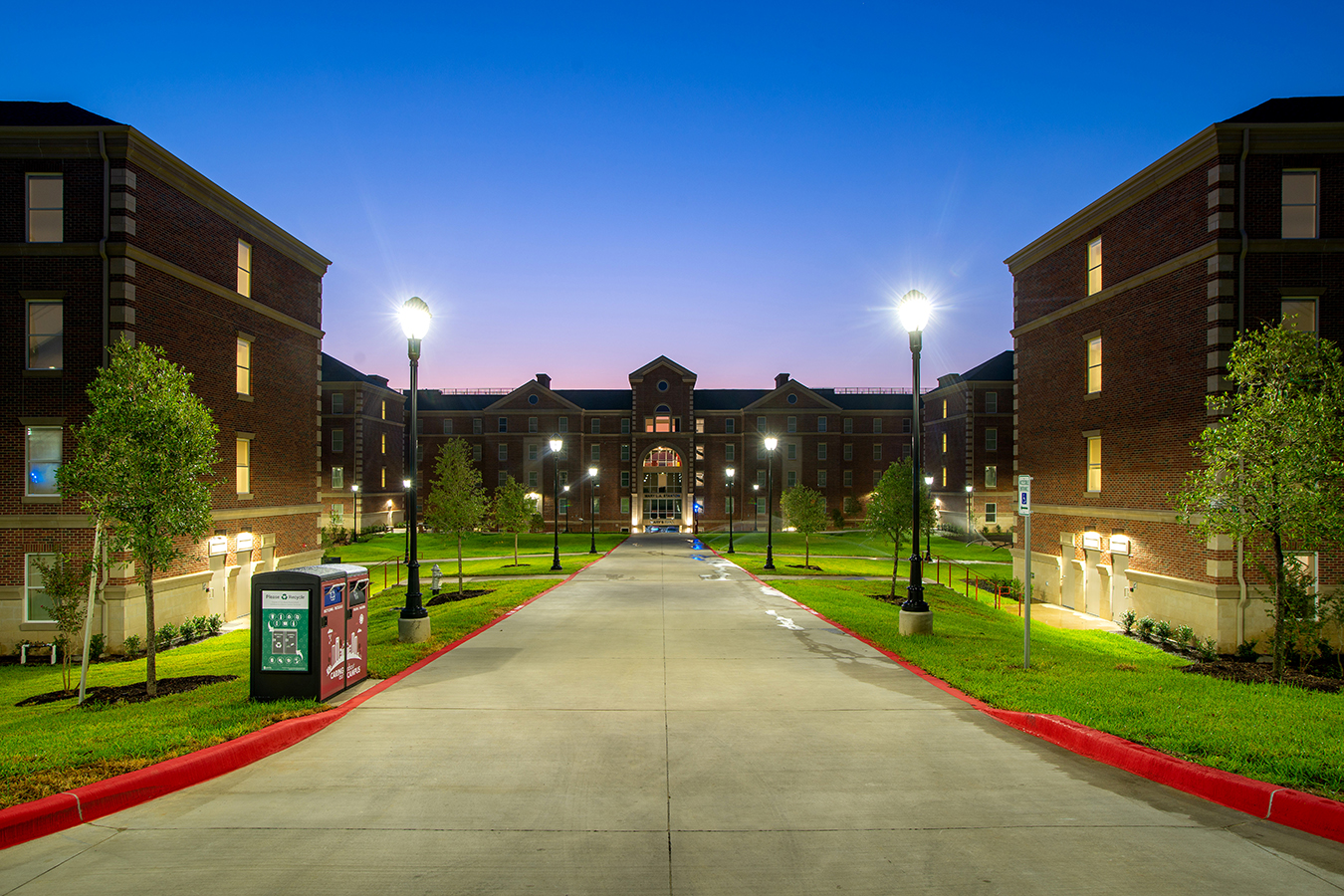 Active Learning Course Components
Plan for
Processing
Cultivate
Meaning
Foster
Engagement
Encourage
Reflection
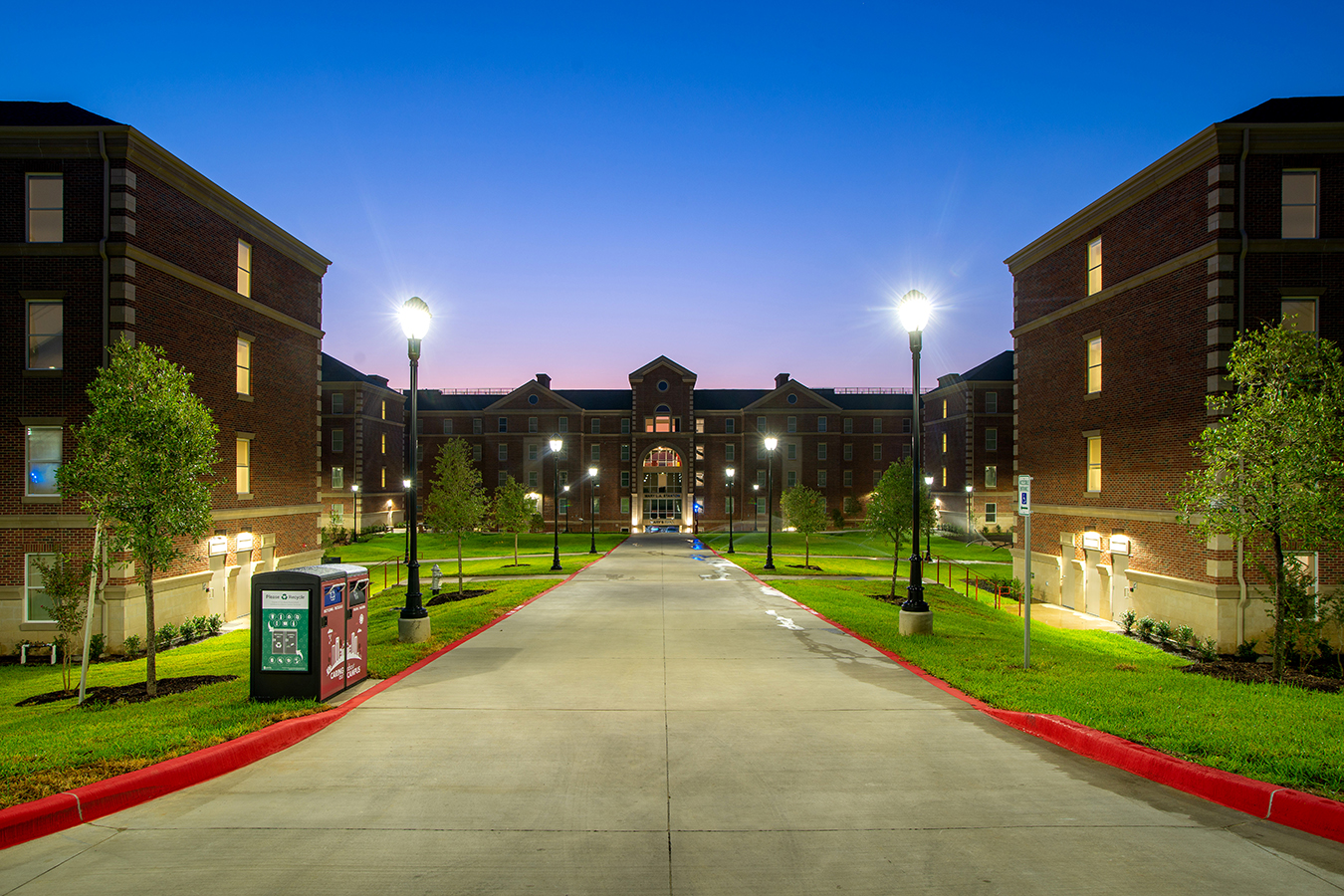 Plan for
Processing
Cultivate
Meaning
Foster
Engagement
Encourage
Reflection
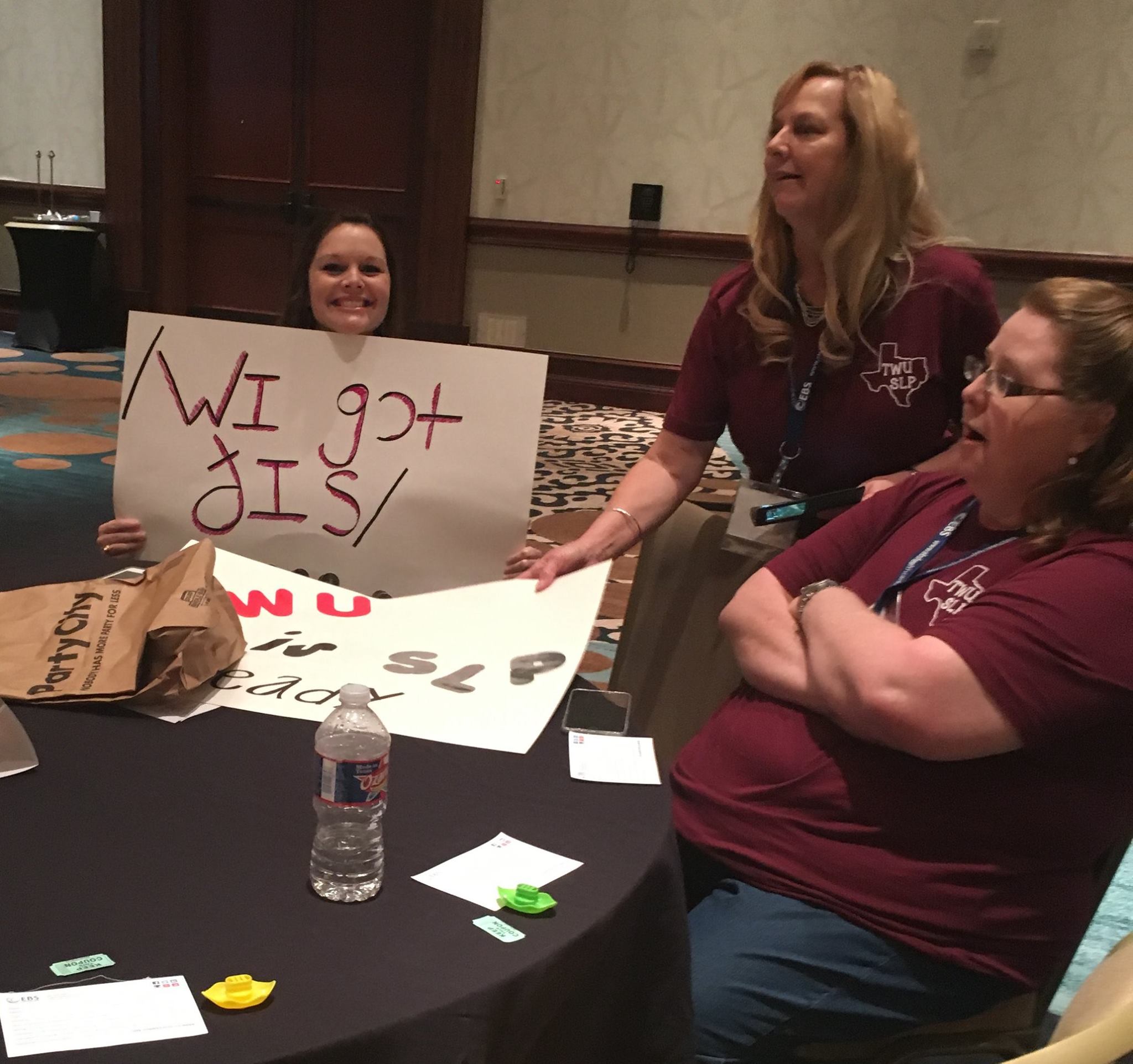 Active Learning Instructional Design
learning alignment
Student
Learning
Goals &
Outcomes
Learning
Environment
C, B, S, & A
Processing
Purpose
Need
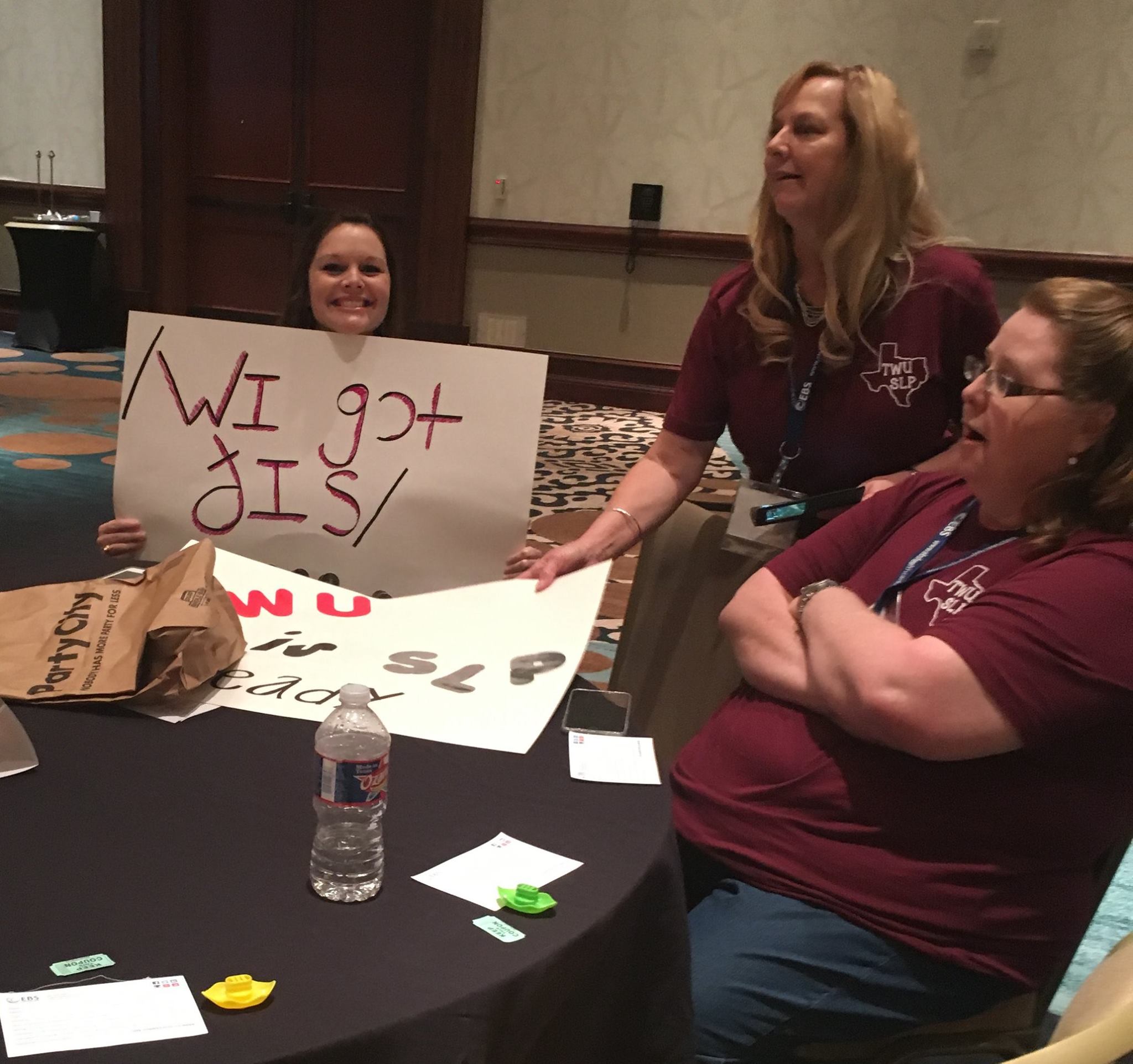 Design Projects
Posters (Session)
Writing
Problem Solving
Case/Mini-Case Studies
Peer Review
Reading Responses
Video Creation
Reflections
25-Word Summaries
Design Critique
Problem Sets
Blog/Vlog Posts
Multiple-Choice Questions
MC Item Create/Evaluate
Oral Explanations
Presentation
Self-Created Artifact
Learning
Assessment
Developmntl
Feedback
Performance
Feedback
formative
summative
direct
Learning
Artifact
Purpose
Need
Student
Learning
Goals &
Outcomes
Learning
Environment
C, B, S, & A
Processing
Course Embedded Assessment
Be Better
Assess Better
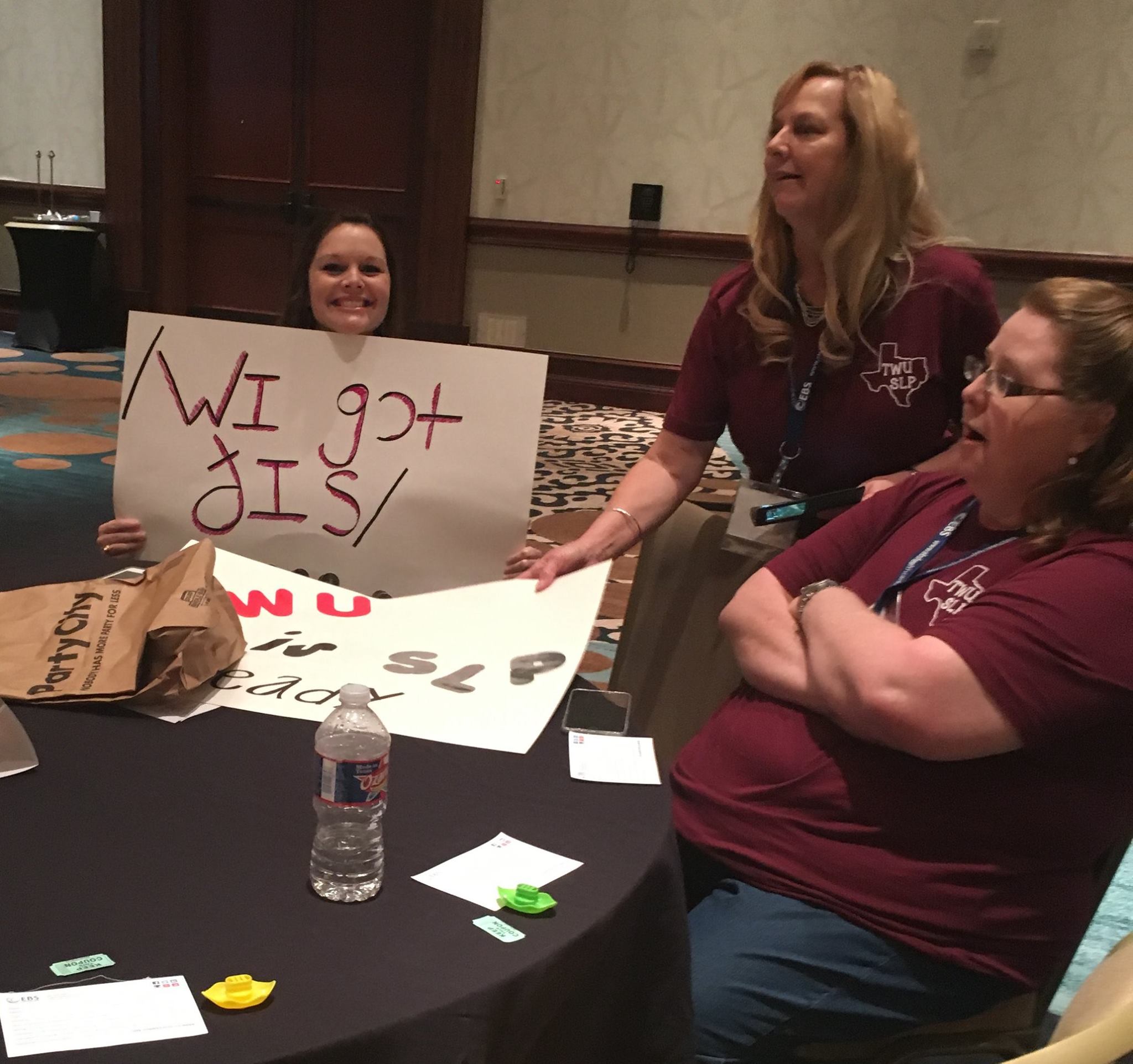 Developmntl
Feedback
formative
Learning
Activity
C, B, S, & A
Processing
Purpose
Need
Student
Learning
Goals &
Outcomes
Learning
Environment
Be Better
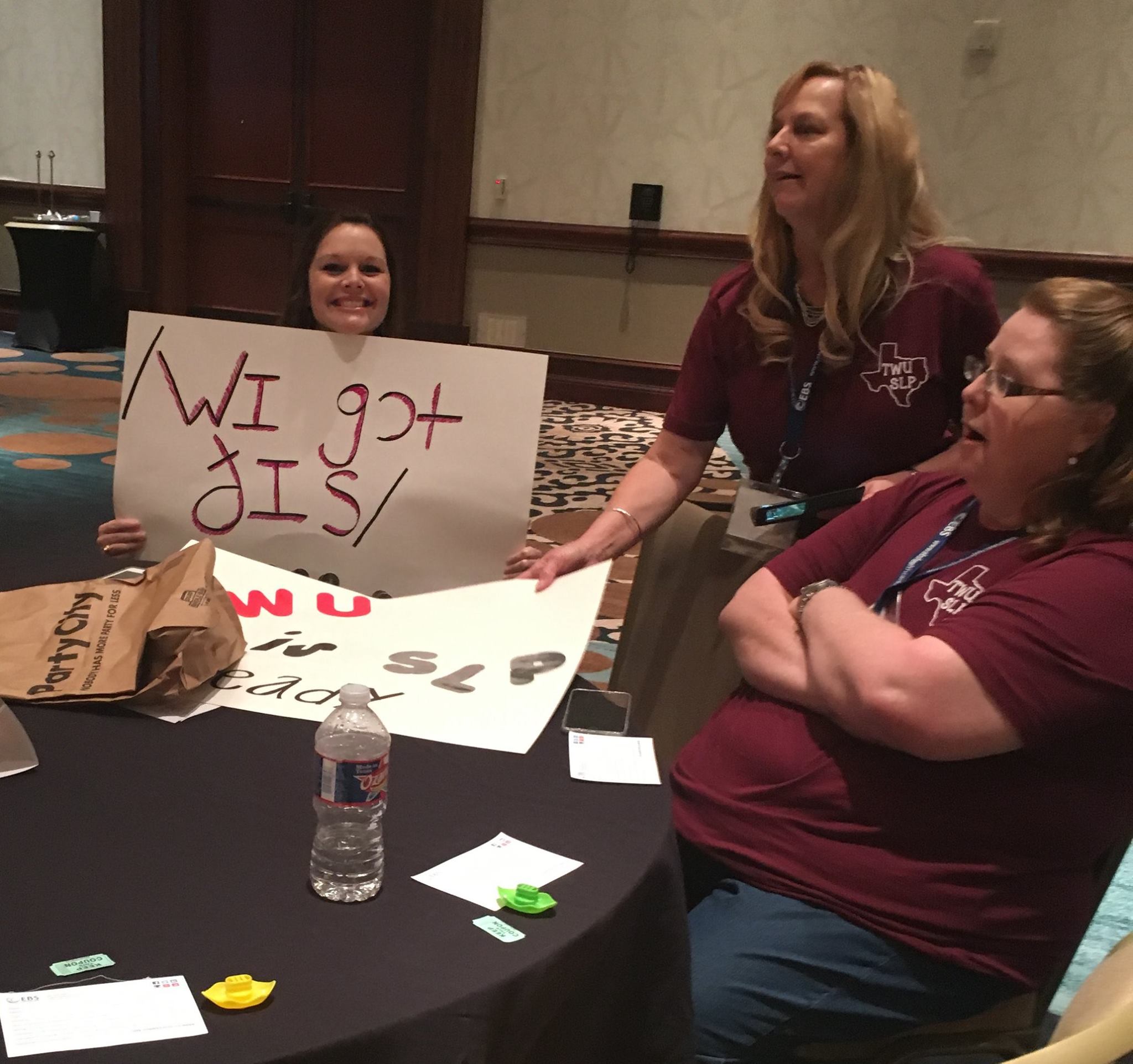 Learning Effects & Instructional Design
Retrieval Effect
Spacing Effect
Generation Effect
Production Effect
Enactment Effect
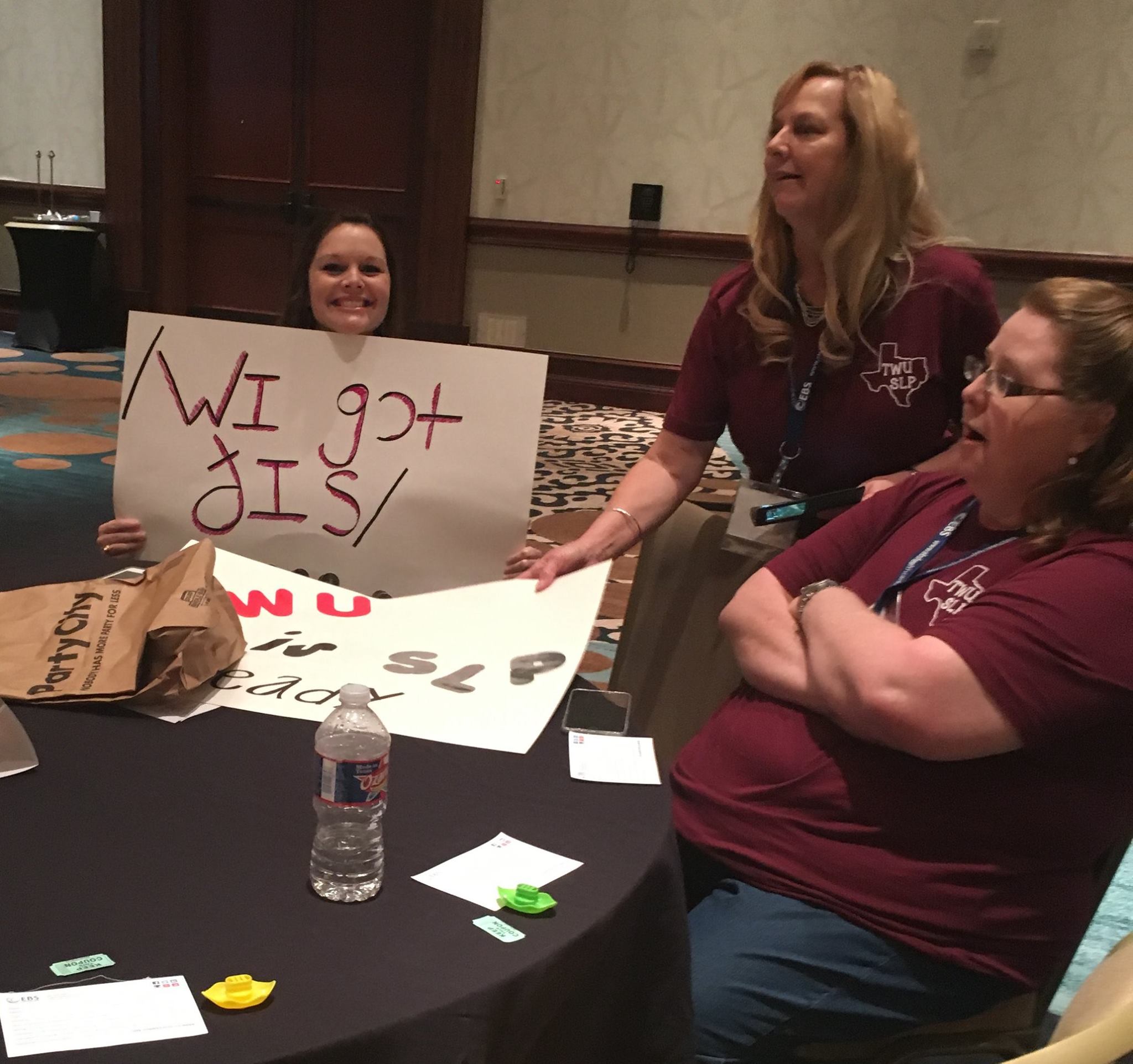 Retrieval + Spacing, + Generation
Complete Priming Quiz
Engage Activity
Daily Evaluation
Review Next Week
Complete Chart
Read Article
Write Summary
Summary Feedback
25-Word Summaries
1-2 Readings per Class (Chapter, Article)
Write a 25-Word Summary (essential meaning)

Developmental Feedback of 2-3 Paragraphs
Grading Based on Scoring Rubric
Due Tues; Grade/Return on Wed; Class Thurs

70% of Course Grade
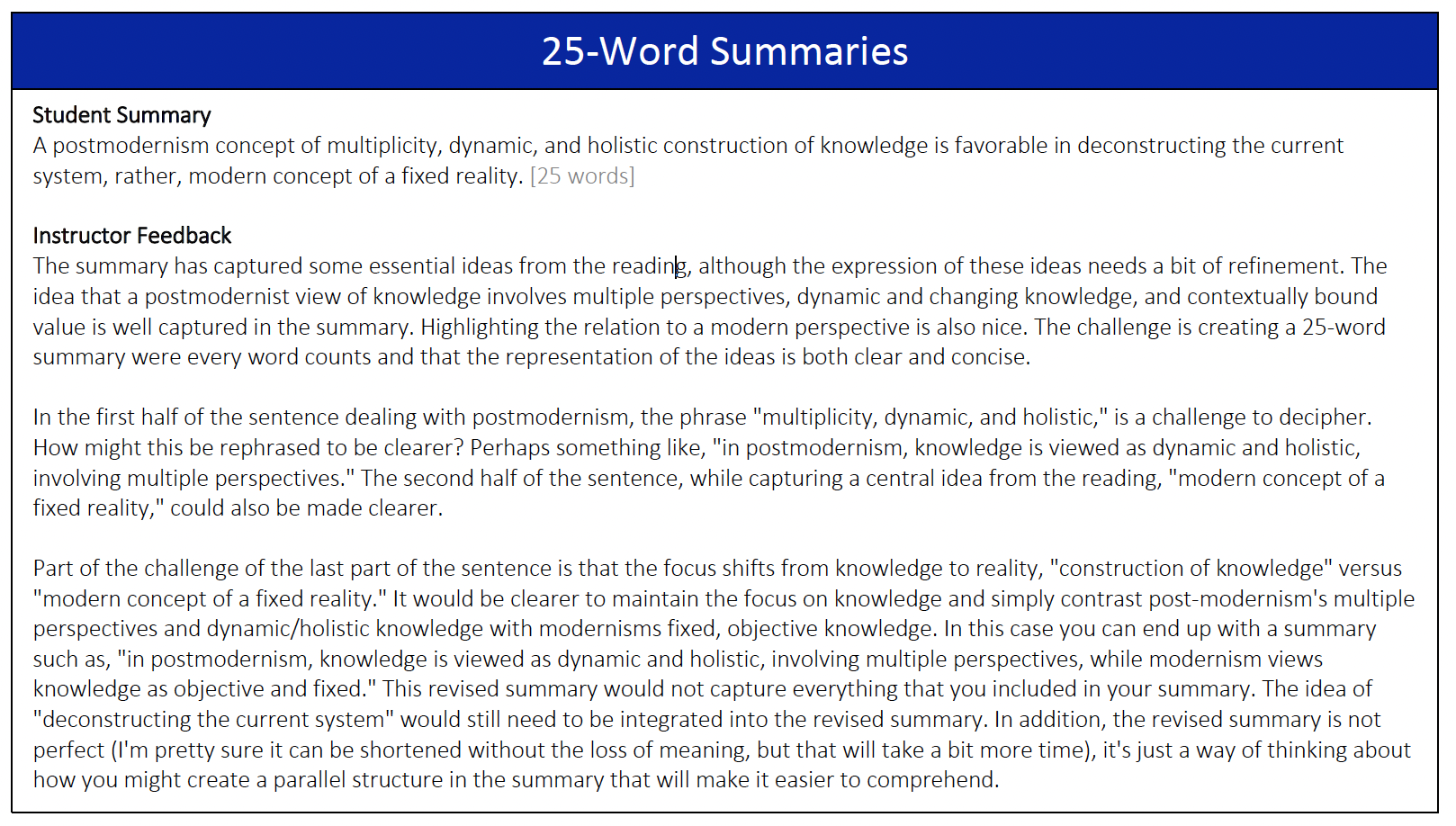 Oral Explanations
1 Explanation per Chapter (specific foci provided)
5-10 Minute Oral Explanations (essential meaning)

Developmental Feedback of 5-10 Minute Oral Explan
Grading Based on Scoring Rubric
Due Sun; Grade/Return on Mon; Class Tues

50% of Course Grade
Reading Responses
1-2 Response per Class (Article)
4 Questions (RQs, Method, Results, Discussion)

Developmental Feedback of 2-3 paragraphs
Grading Based on Scoring Rubric
Due Sun; Grade/Return on Mon; Class Tues

84% of Course Grade
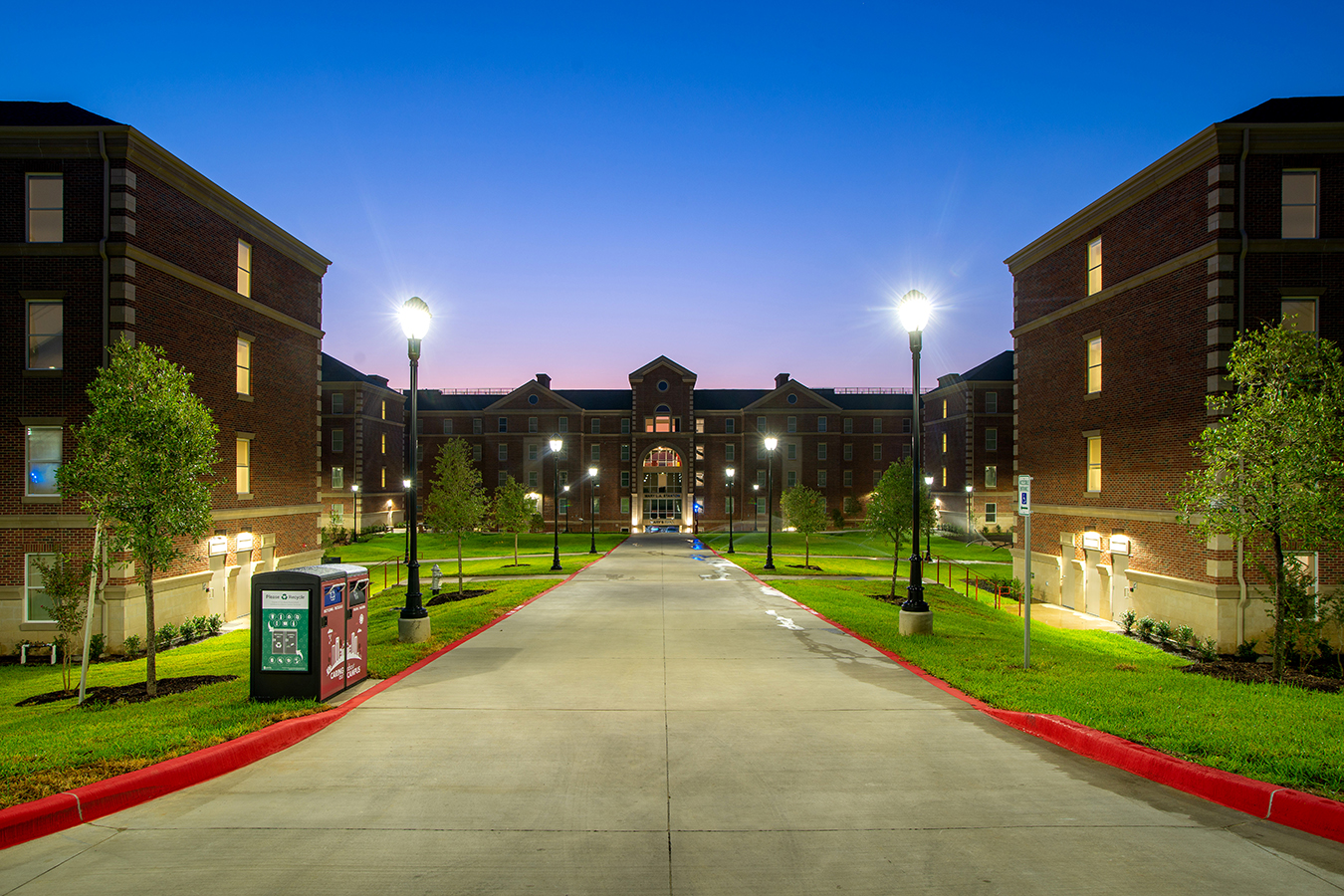 Plan for
Processing
Foster
Engagement
Cultivate
Meaning
Encourage
Reflection
In-Class Activities
Clear Group Directions
Individual Think Time
Small Group Interaction Time
Large Group Reporting Out
In-Class Activity
Social Constructionism
 
List three events, language uses, or social institutions, that you know personally, that have a history (and a little about that history). 
 
These could be global, national, local, or familial events, language uses, or social institutions of which you are familiar.
In-Class Activity
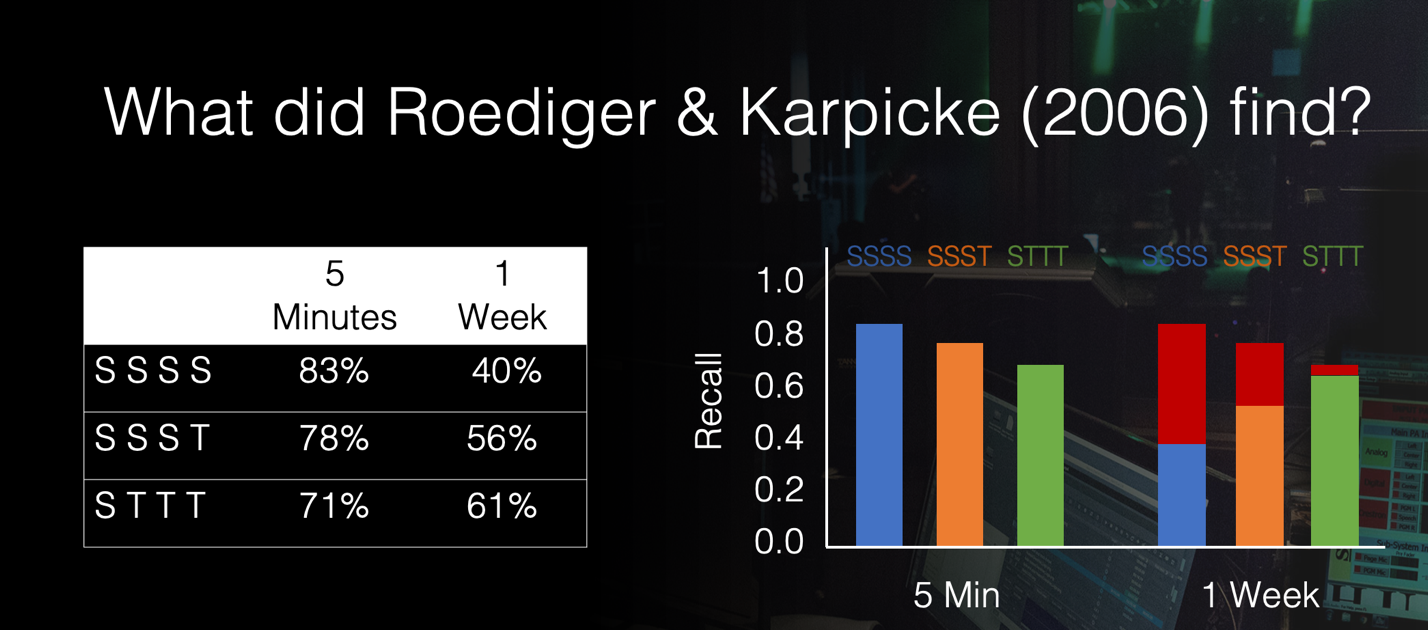 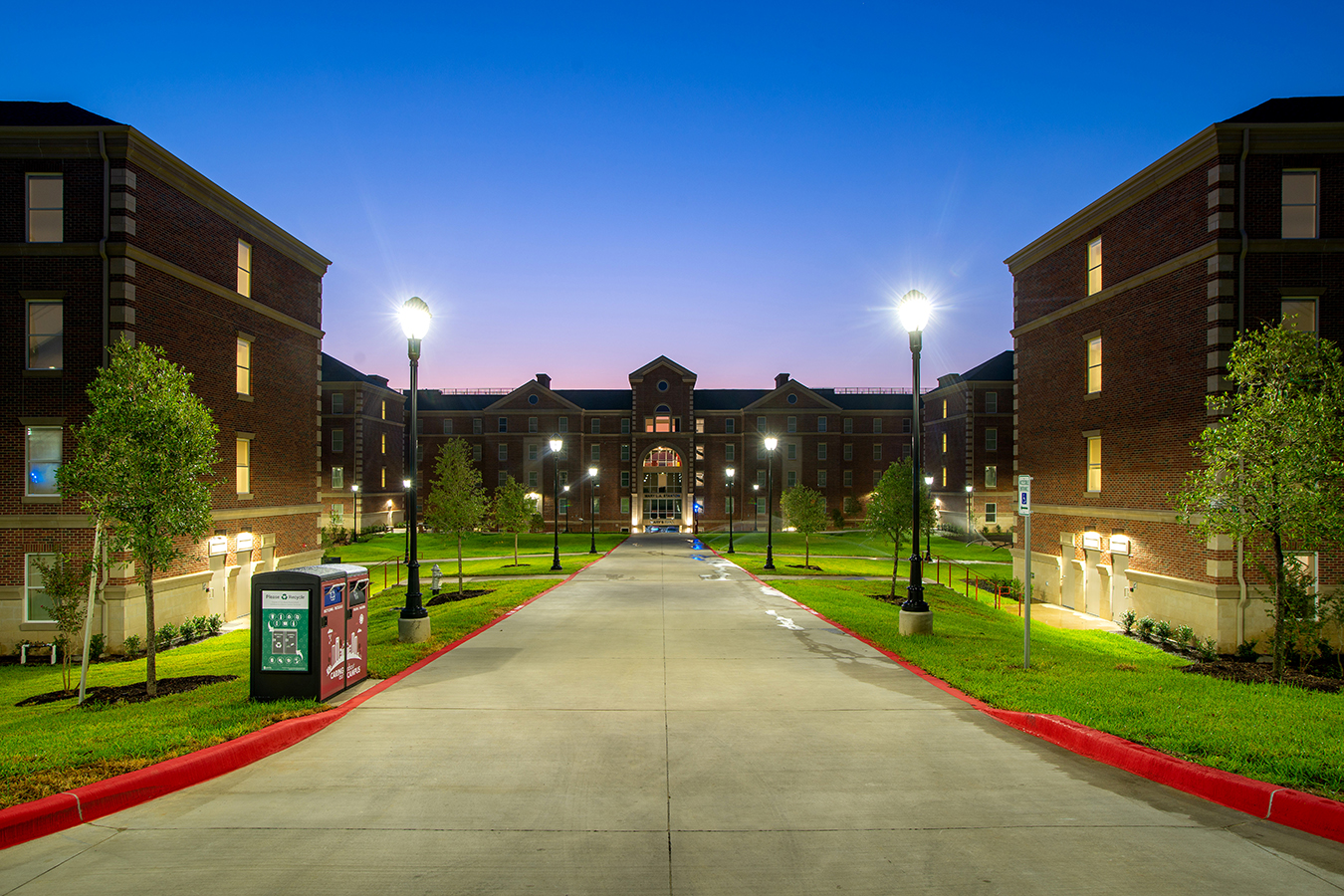 Plan for
Processing
Cultivate
Meaning
Foster
Engagement
Encourage
Reflection
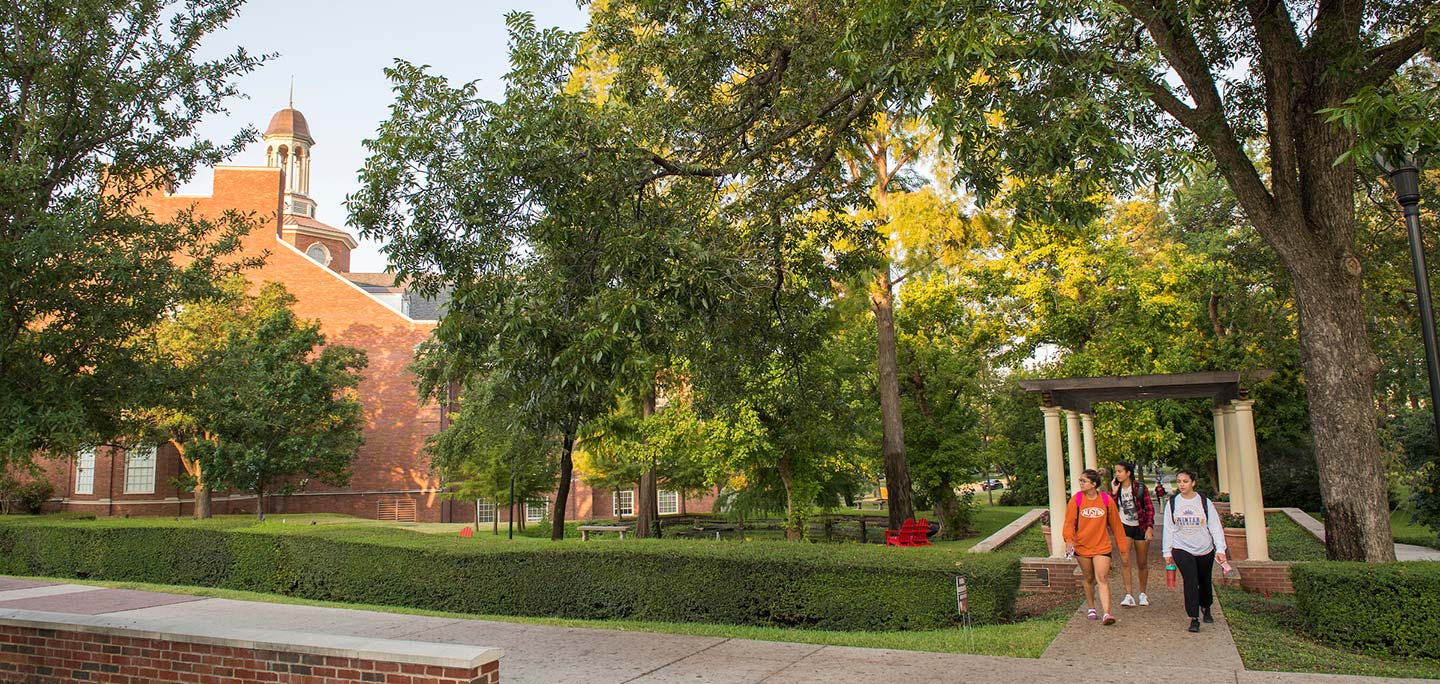 Motivation & Engagement
Motivation 			The intent to act.

Engagement		Acting.

Self-Efficacy		Belief in successful action.
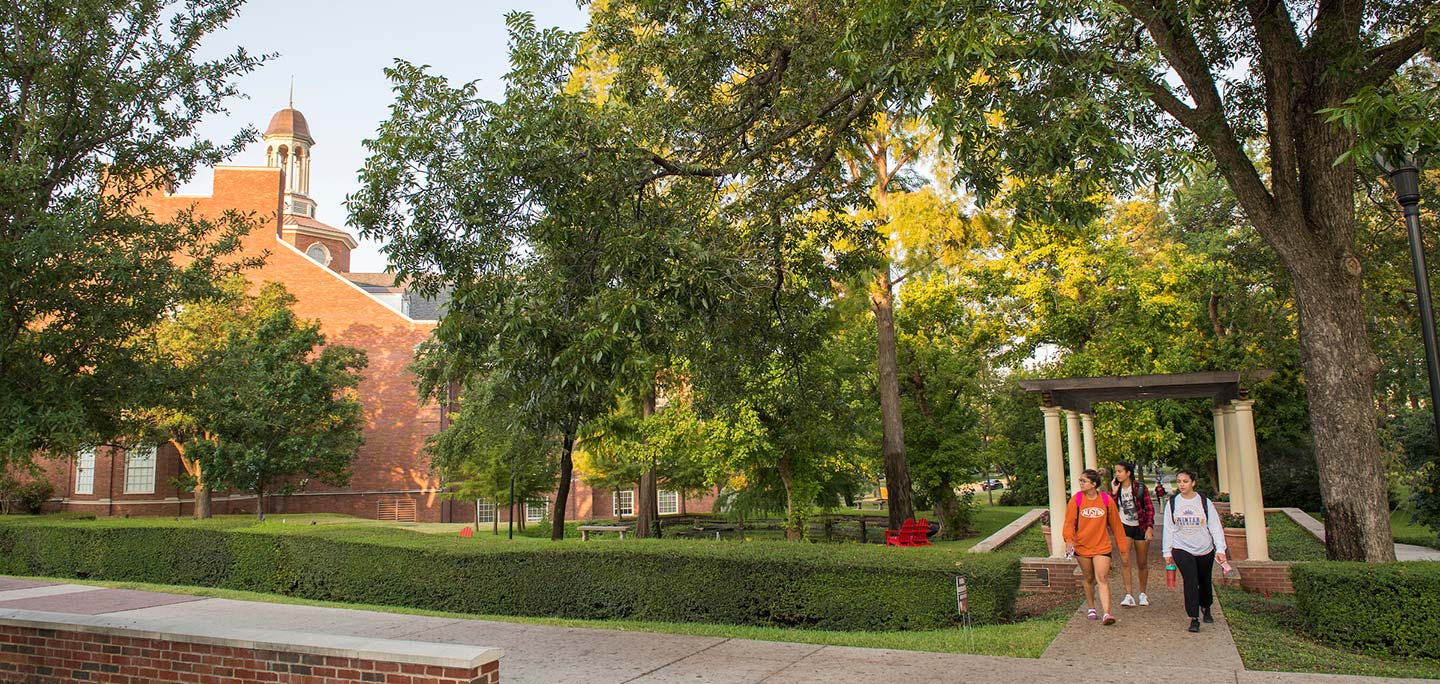 Effort
Persistence
Achievement
Engagement
Active Learning
Self-Efficacy
Motivation
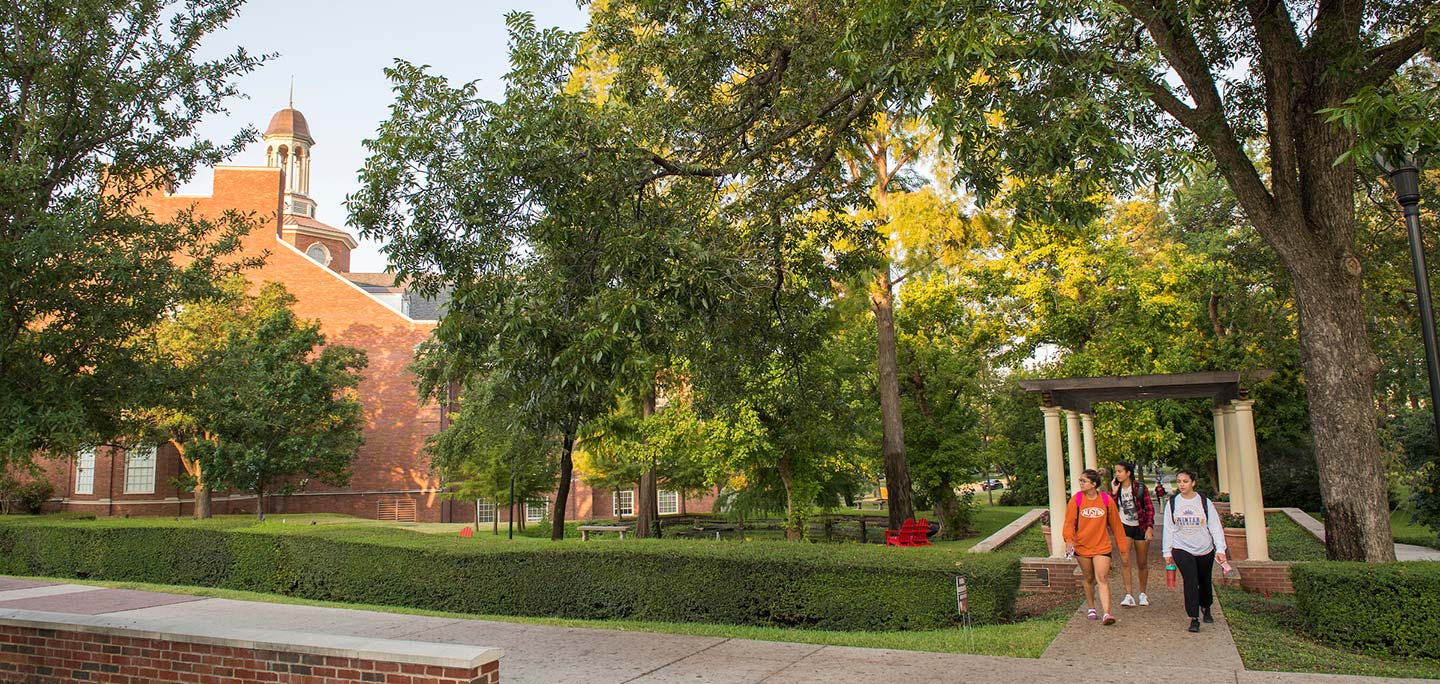 Self-Efficacy
Motivation
Past Performance
Observation of Others
Persuasion by Others
Physiological Response
Control 			(Agency)
Constructive		(Useful)
Competence		(Success/SE)
Choice				(Options)
Curiosity			(Interest/Value)
Caring 				(Relationships)
Challenge			(Difficult)
[Speaker Notes: Physiological Response (feeling) -> Emotion (label); cognitive reappraisal; affective processing interfaces with cognitive, behavioral, social]
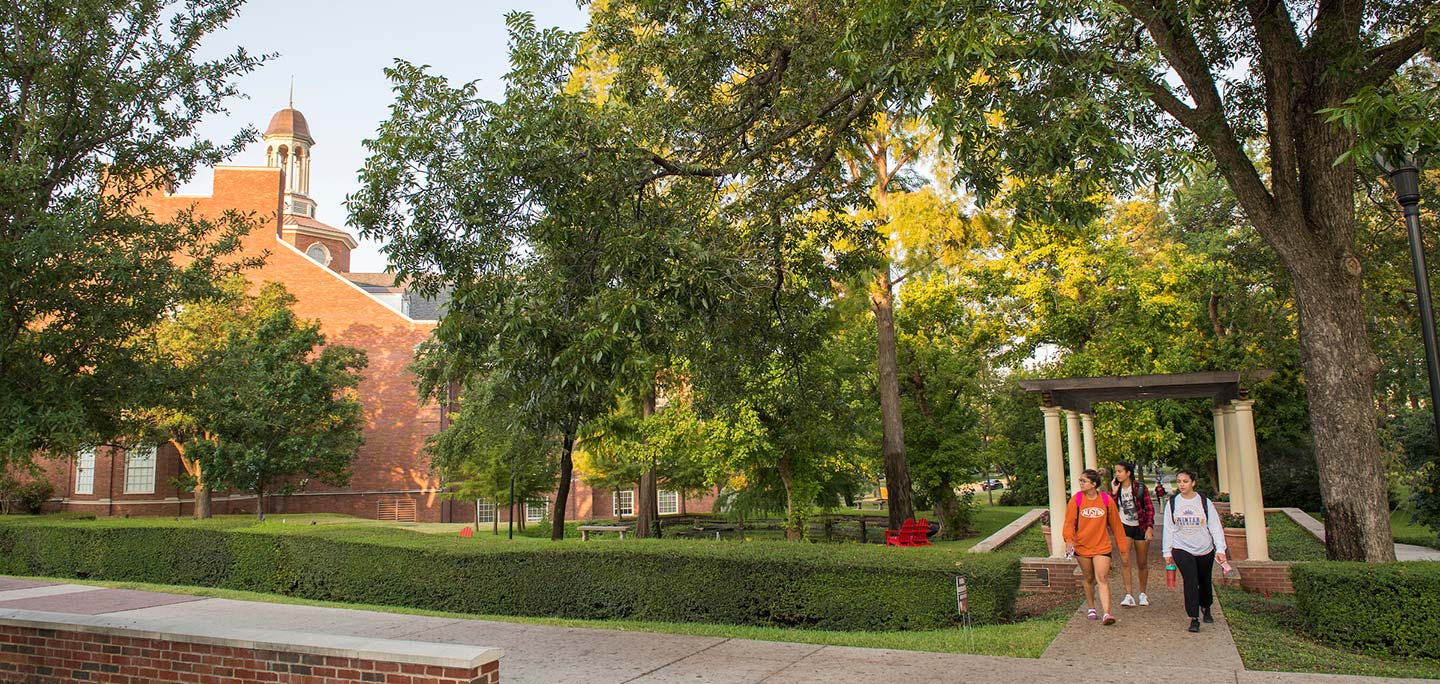 Effort
Persistence
Active Learning
Achievement
Engagement
Self-Efficacy
Motivation
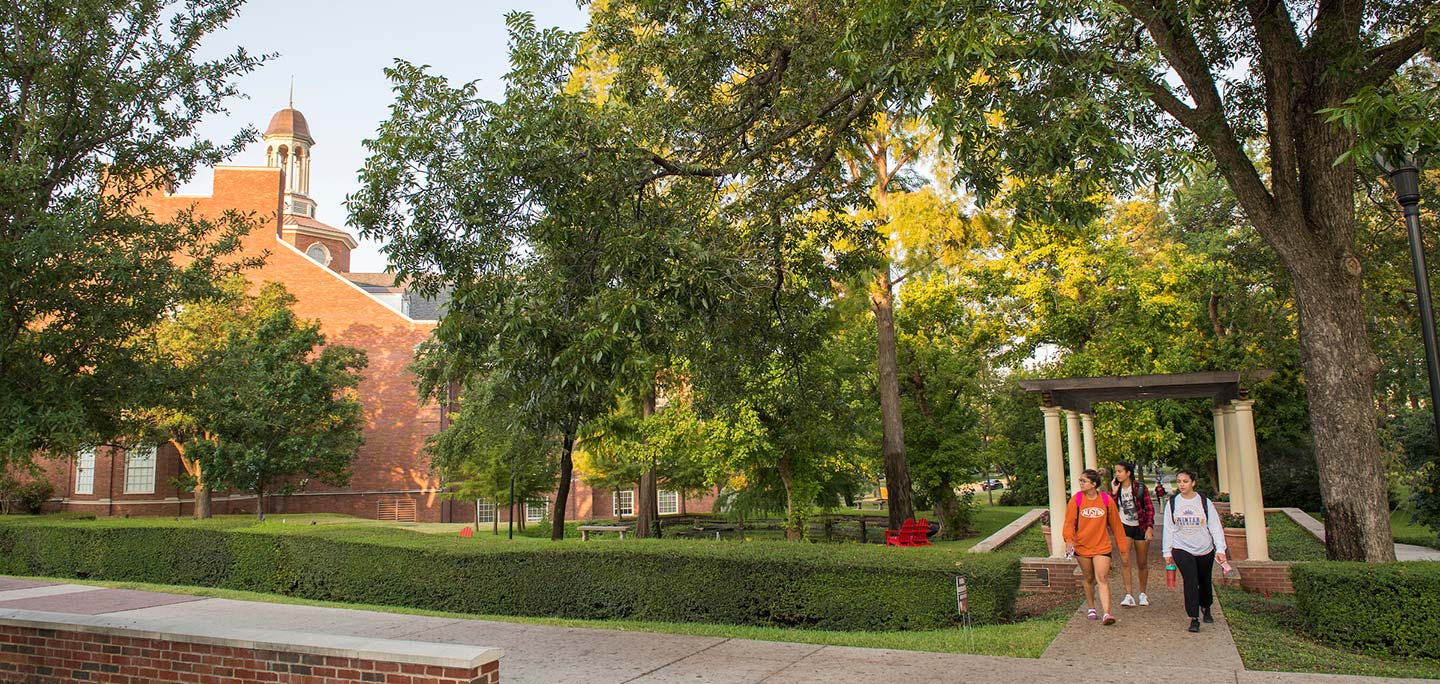 Foster Engagement
Control:		Summary Cycle, Group Work,
(choices)		Q & A, Opportunities to Voice

Useful:			Theory + Practice, Applied Group
(relevant)		Work, Readings & Discussions

Caring:			Day 1 Intros, Quiz, Name Plates, 
(relationships)	Always Call by Name, Greet,
				Evaluation + Feedback
[Speaker Notes: Useful -> Relevant]
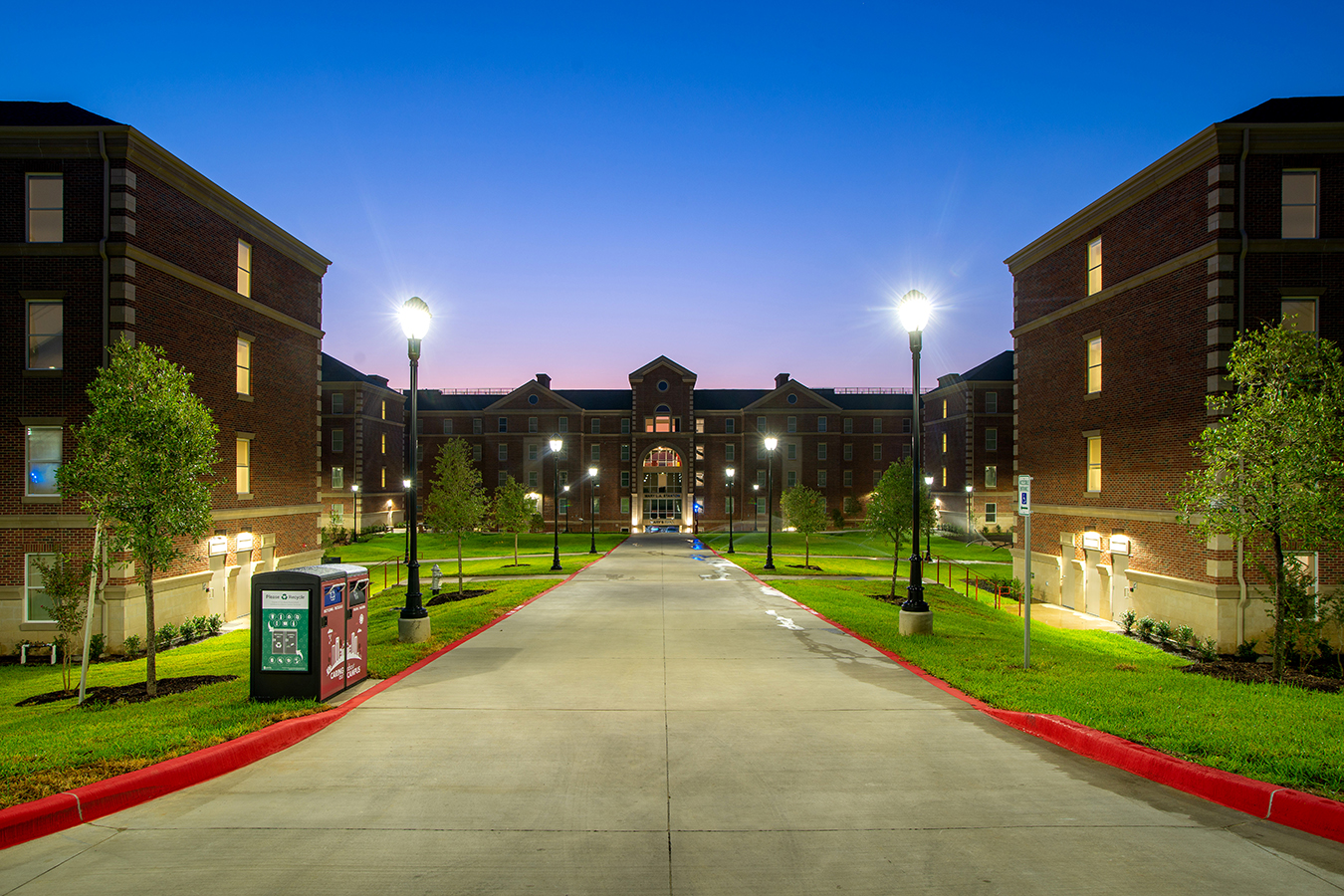 Plan for
Processing
Foster
Engagement
Cultivate
Meaning
Encourage
Reflection
Encourage Reflections
Self-Focused / Self-Applied Activities
ddd
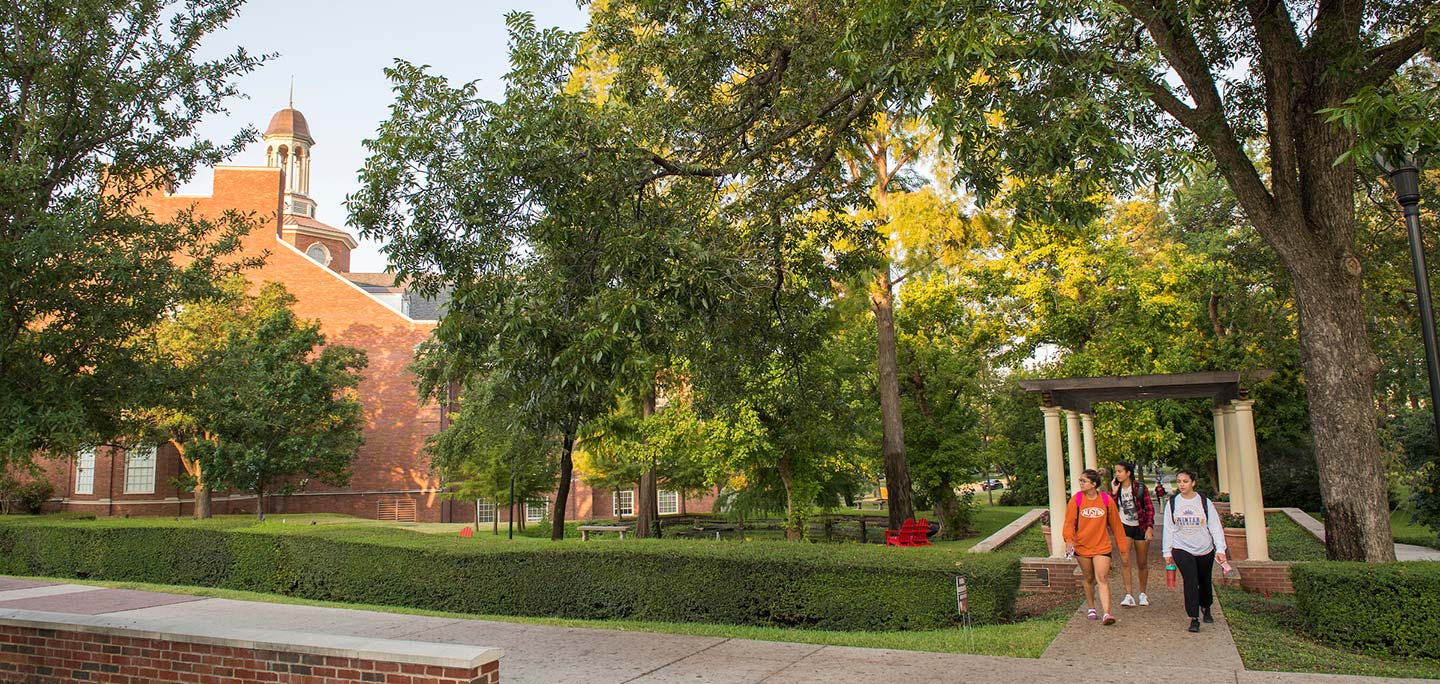 Daily Course Evaluations
Complete in 48 hours; Report back next class

1. What aspects of the content addressed in class are still confusing?

2. What elements of the instruction were particularly effective in stimulating learning? 

3. Other comments/thought?
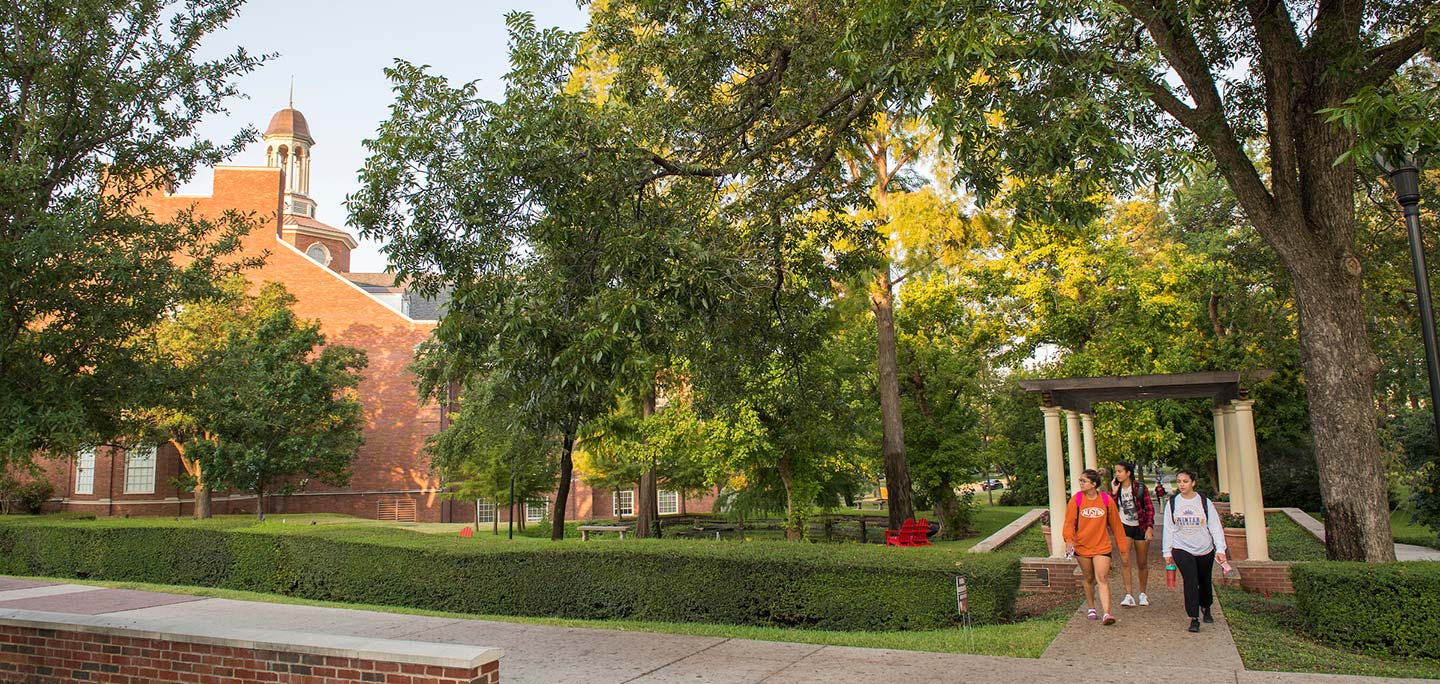 Confusing?
I'm kind of understanding the terms and very abstract things you explained. However, today my brain hurt so much. I think if you could provide us with more examples would be better.
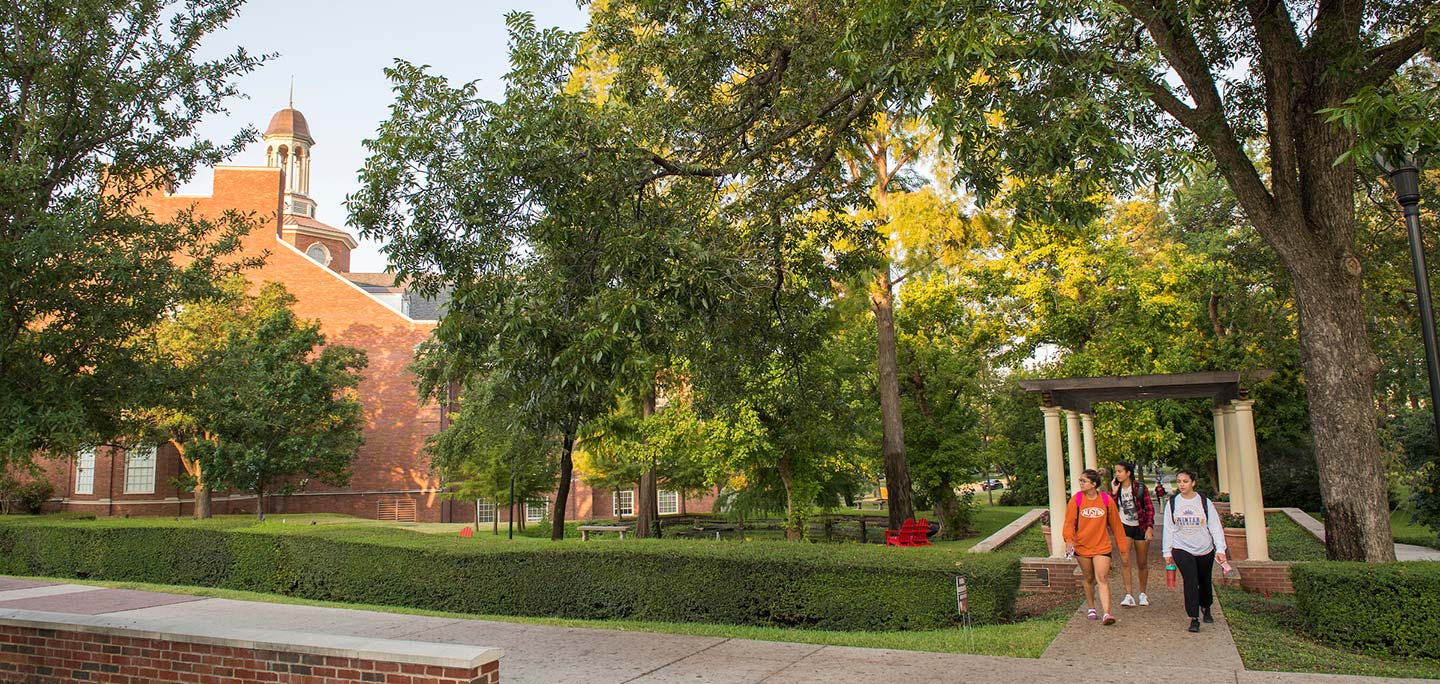 Stimulating?
I loved that you addressed/invited the questions from the class on such deep/new/complex topics, rather than powering through the slides for the sake of "coverage".
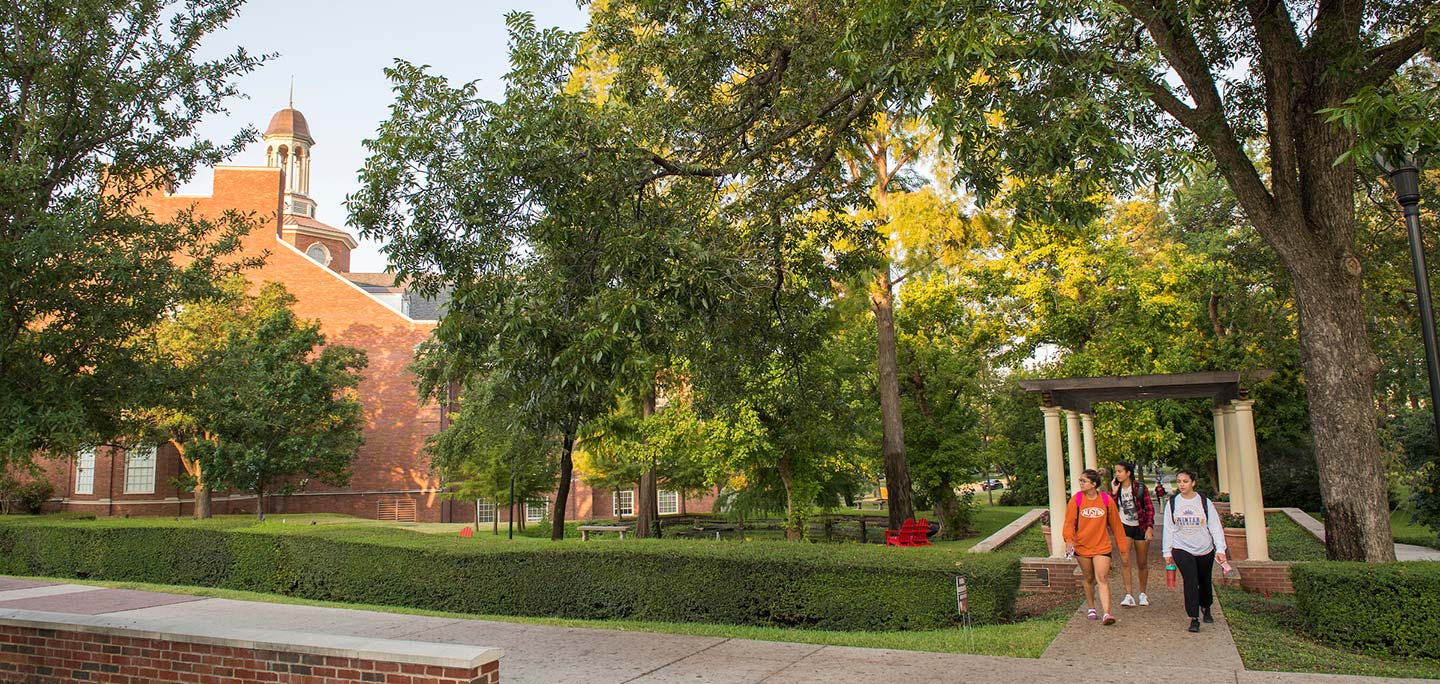 Comments?
I really liked this article! It made sense and I knew exactly what it was talking about based on my own life experiences.

This week's article reminded me of the Oprah interview with Meghan Markle: "Were you silenT or silencED?"
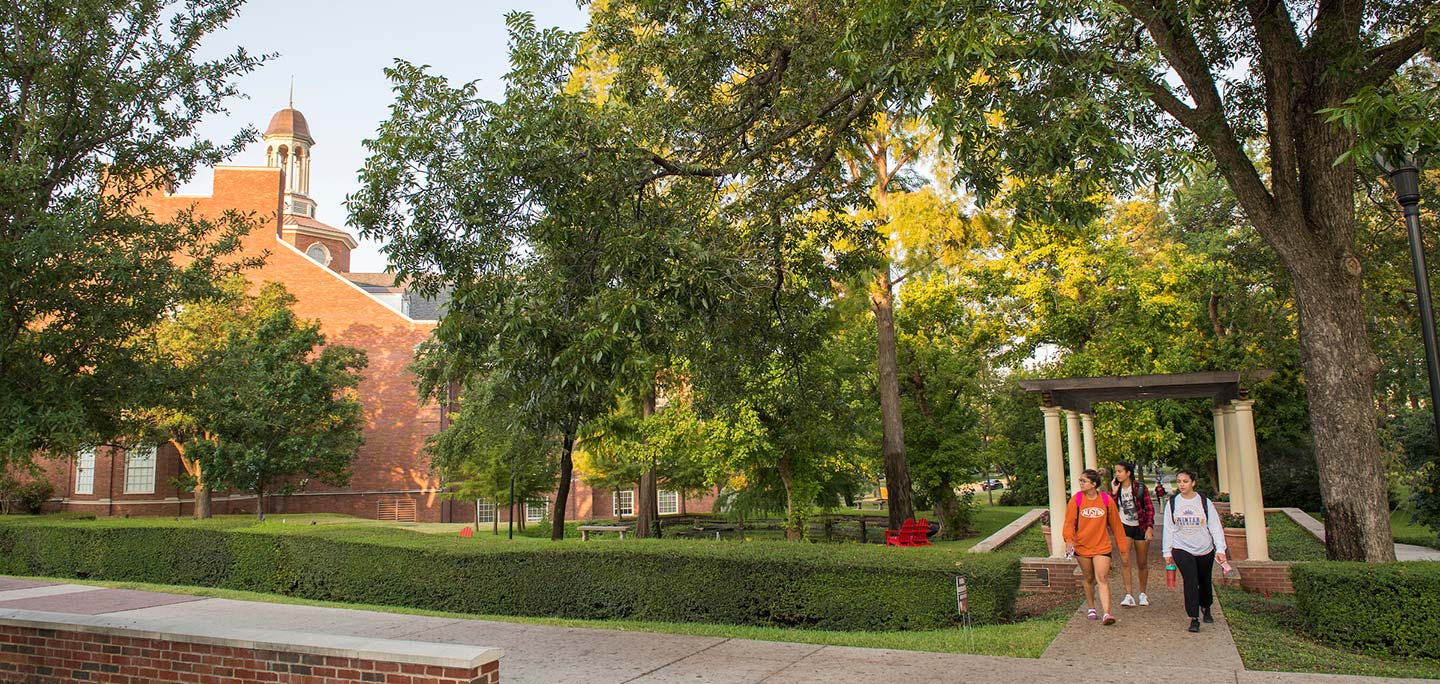 What is active learning?(In your own words.)
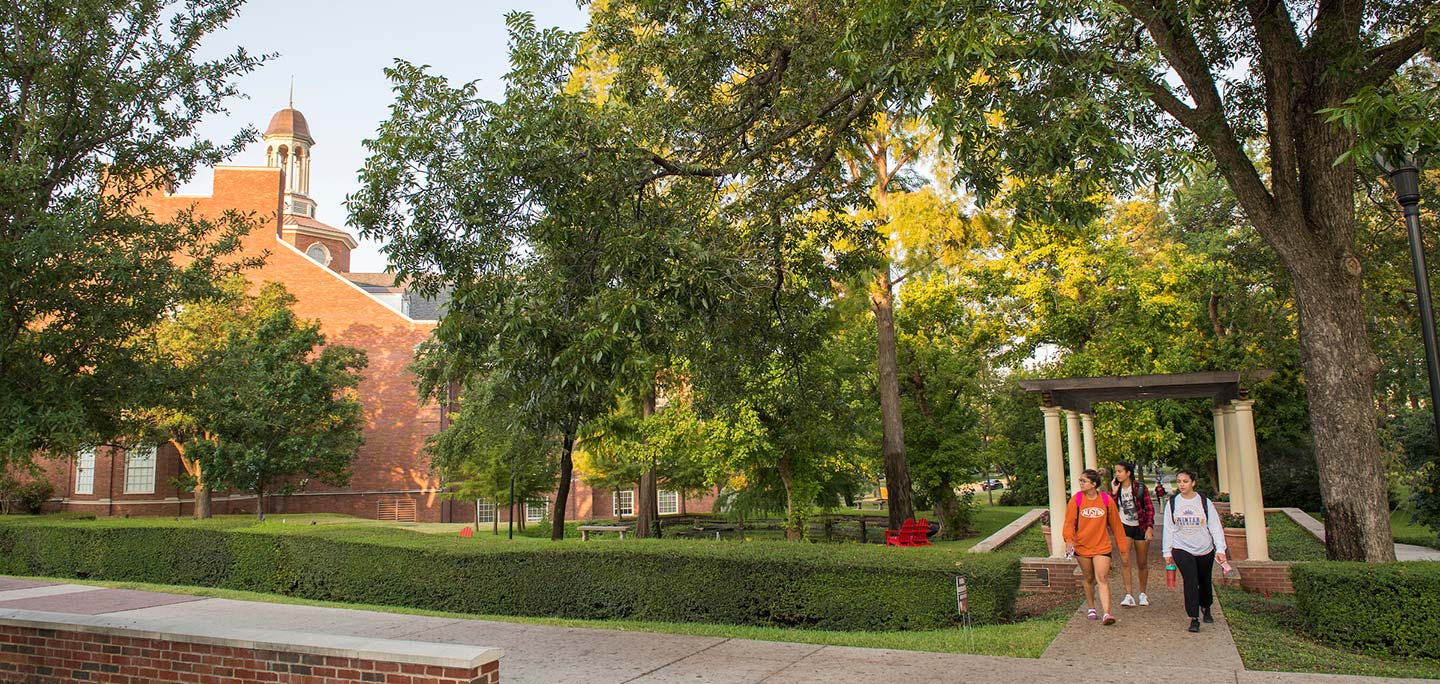 Active
Learning
Learning
Processing
Meaning
Connection
→
→
→
Retrieval Effect
Spacing Effect
Generation Effect
Production Effect
Enactment Effect
Intuition
What we process
we learn.
[Speaker Notes: Halloween was invented in Ireland - 2,000 years to the Celtic Samhain (SAH-win) festival: usher in “the dark half of the year.”]
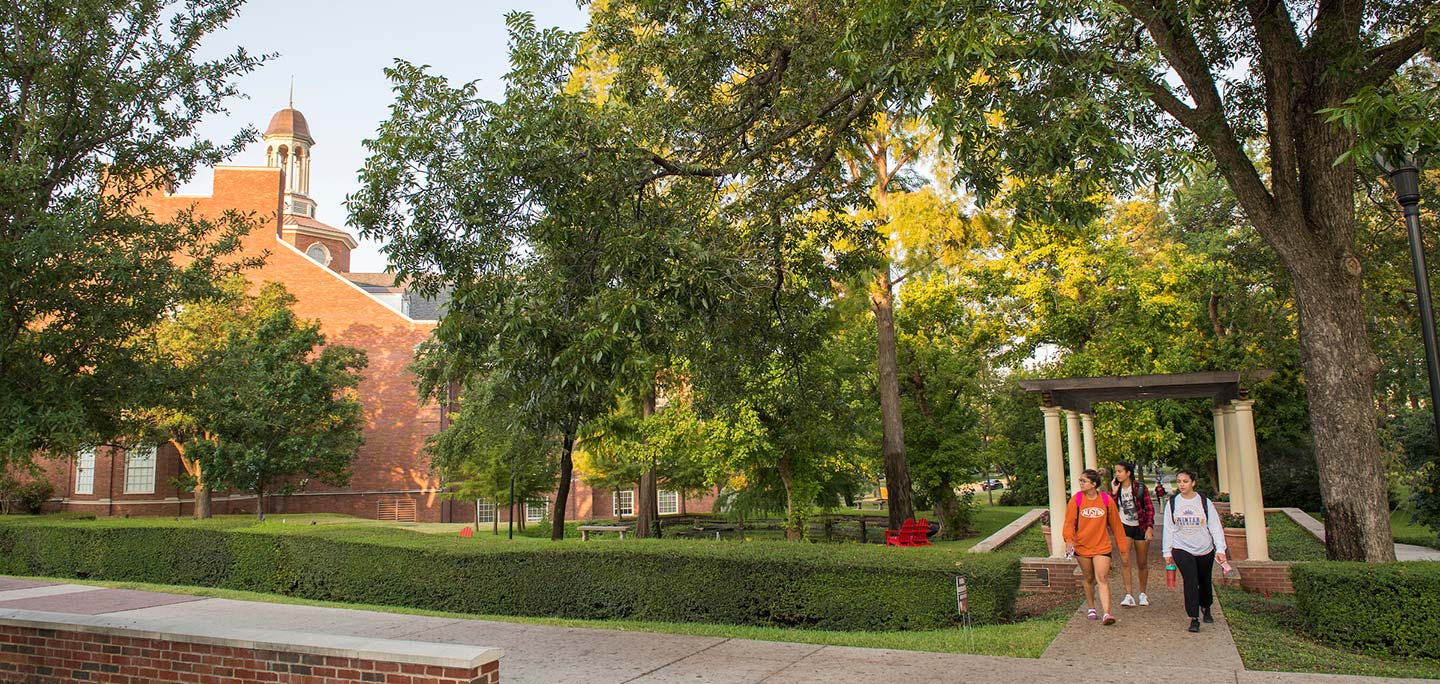 Questions?
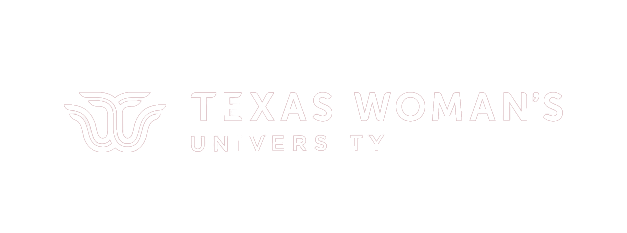 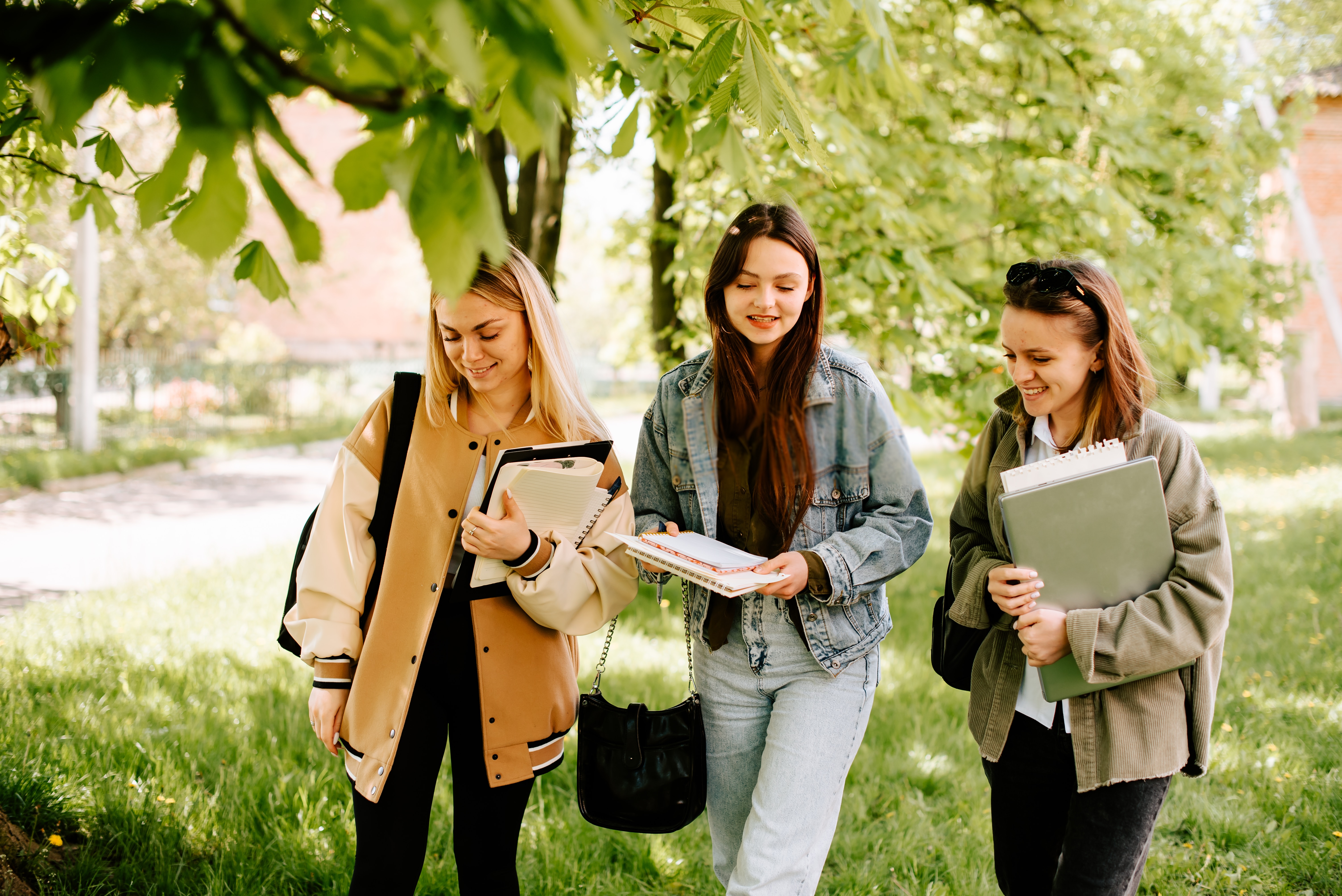 Active Learning
Teaching • Learning • Engagement
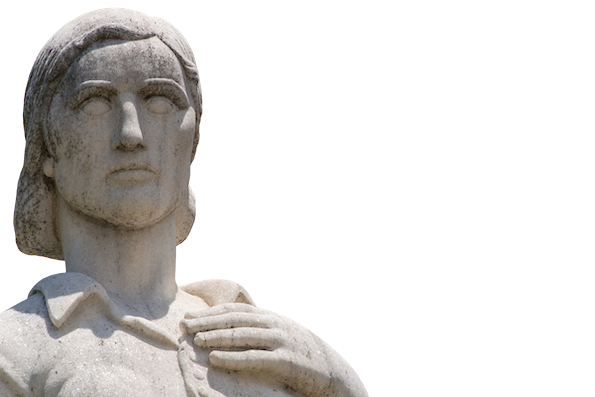 Peter Doolittle, Professor
Educational Psychology
Virginia Tech • pdoo@vt.edu
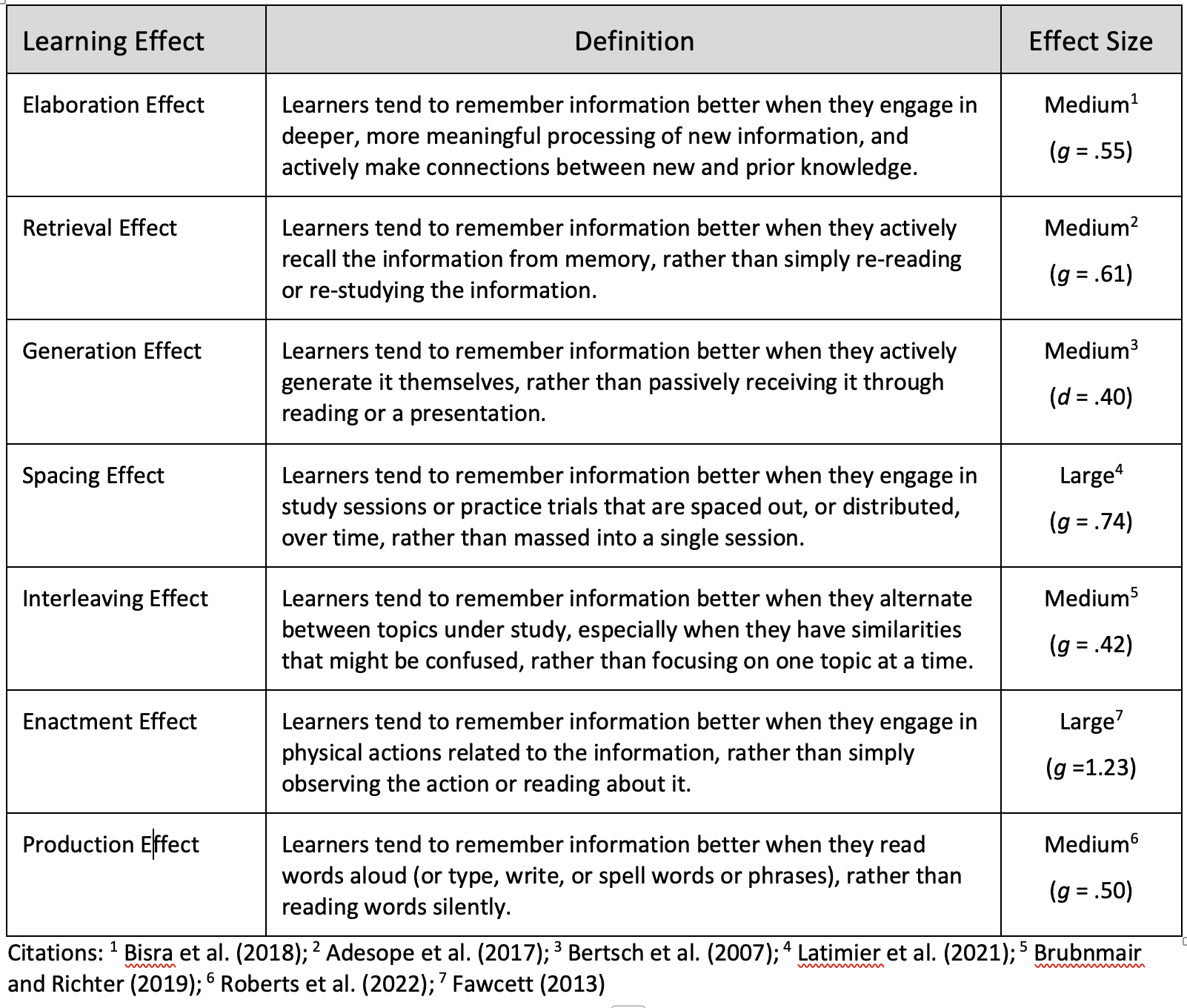